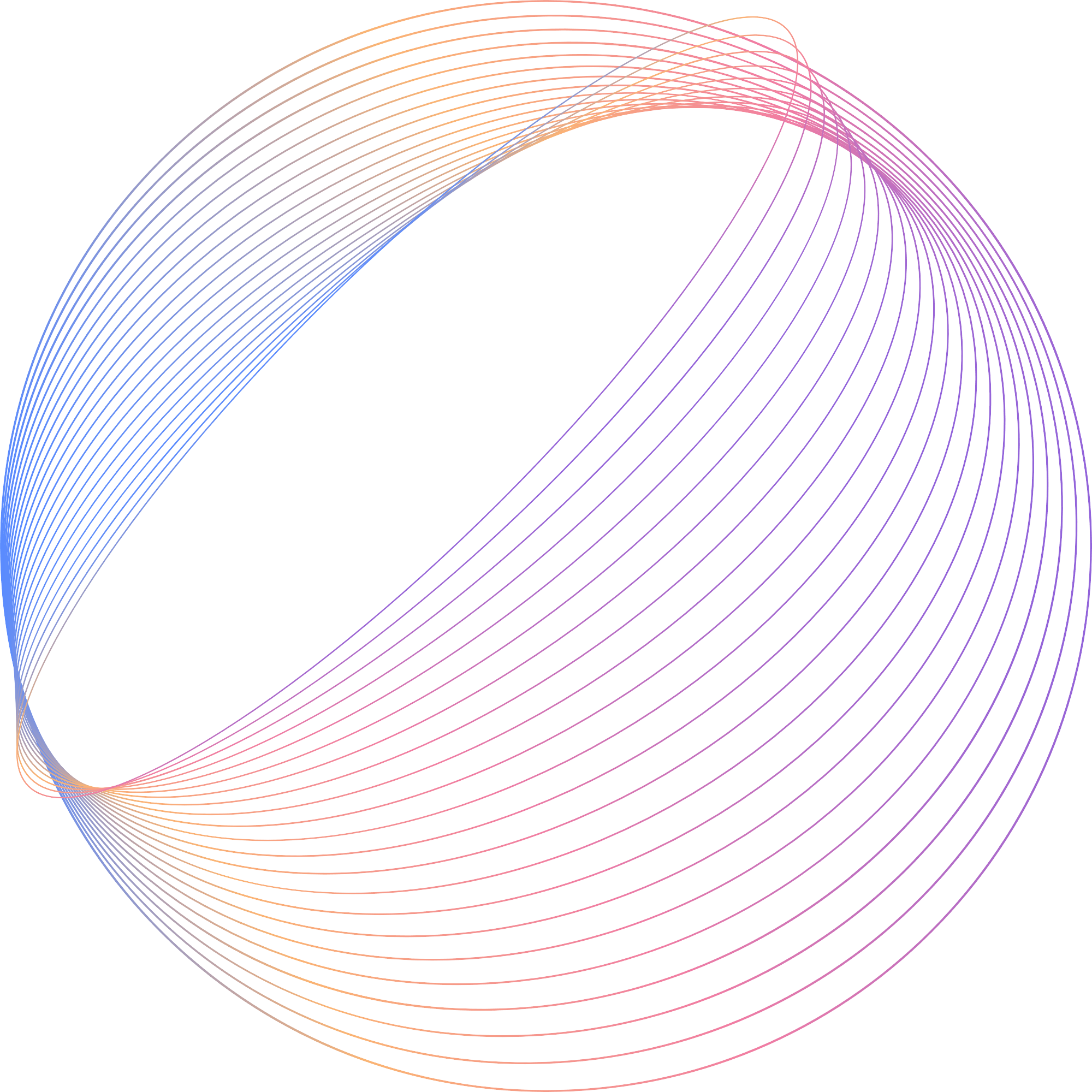 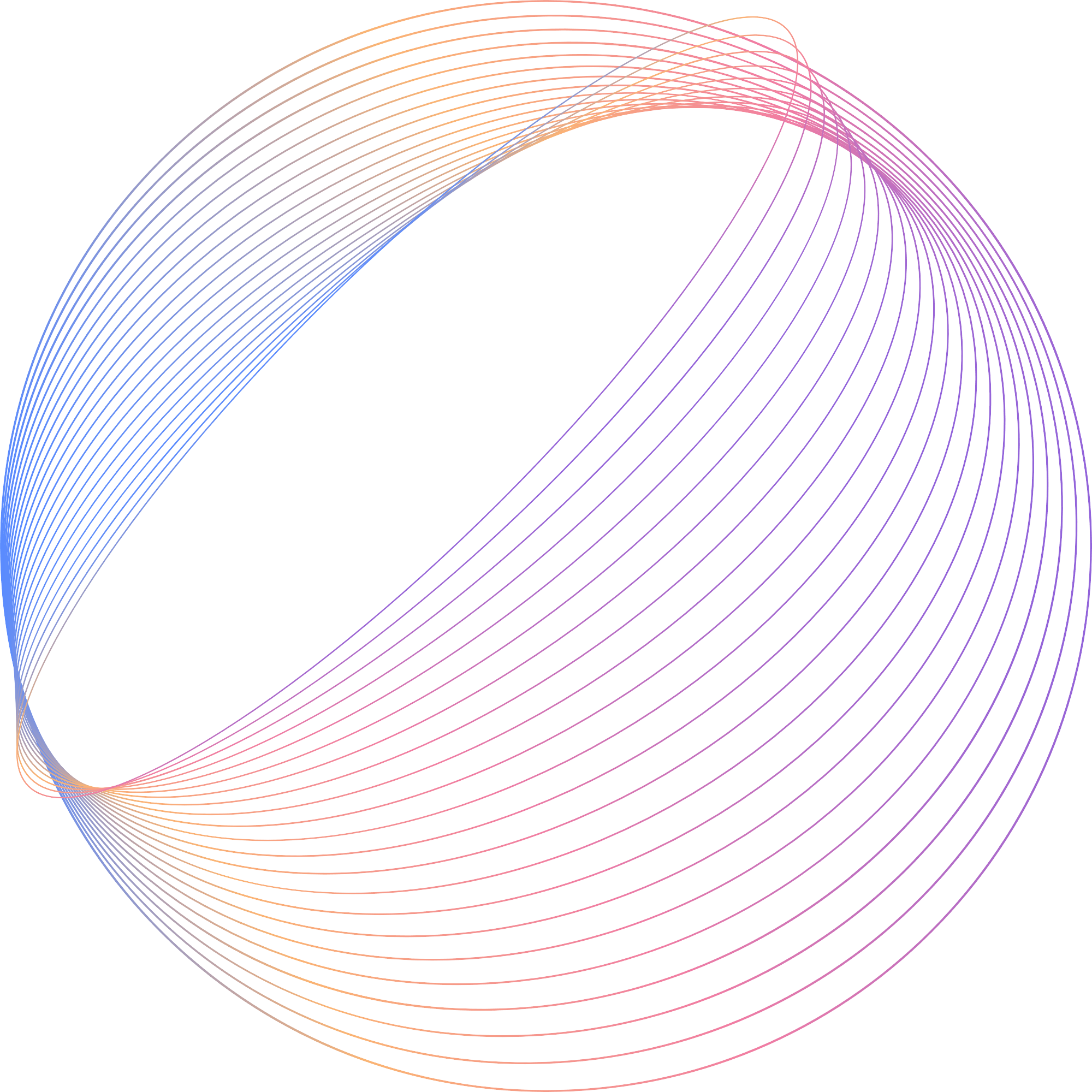 CHÀO MỪNG CÁC EM ĐẾN VỚI BUỔI HỌC NGÀY HÔM NAY!
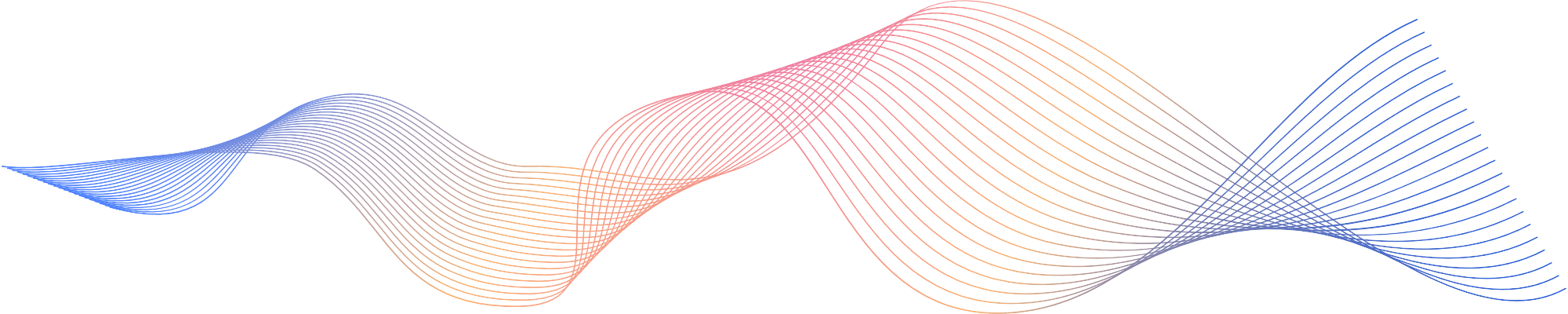 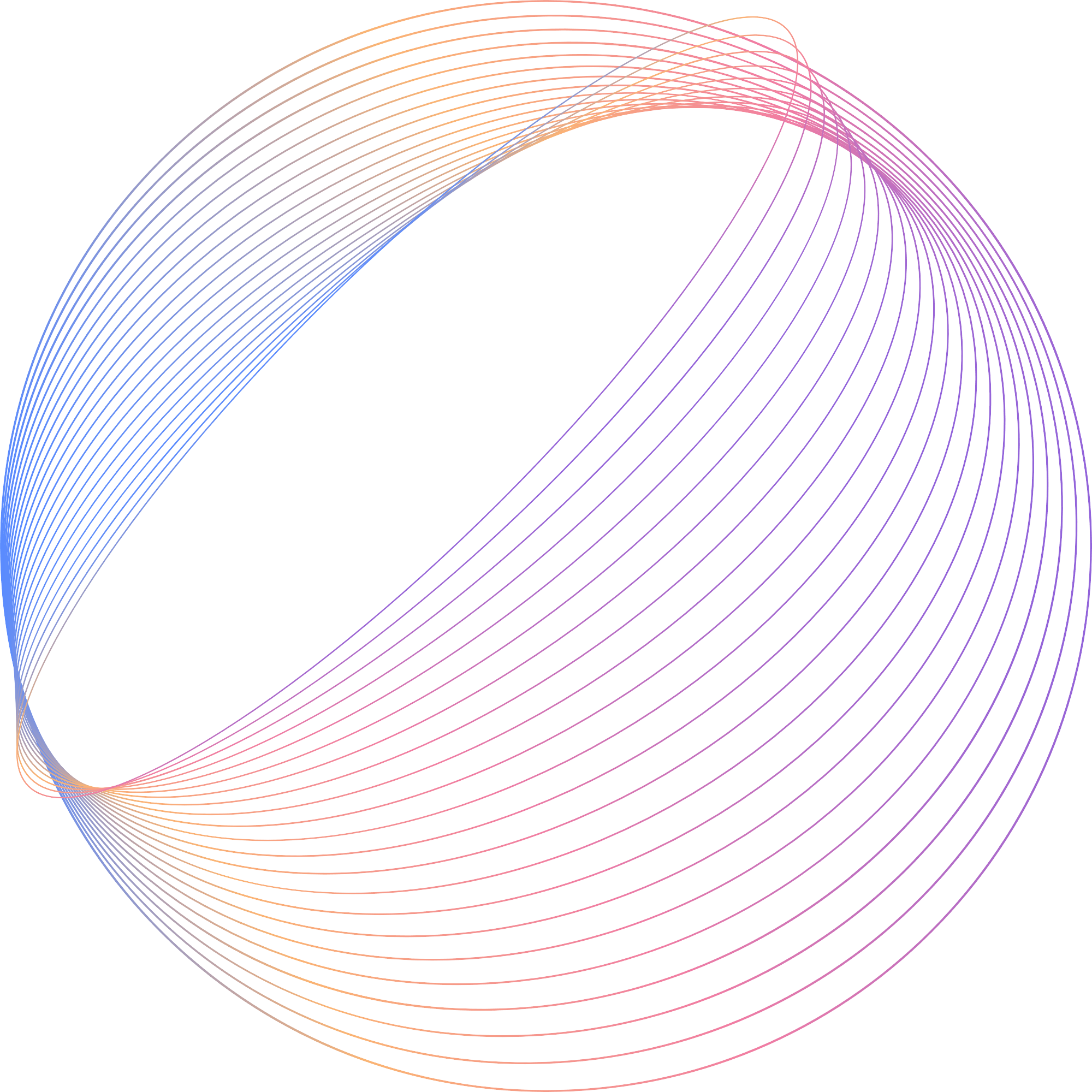 KHỞI ĐỘNG
Vận dụng kiến thức và kinh nghiệm của em hãy trả lời câu hỏi sau:
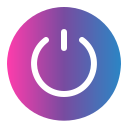 Em có biết làm thế nào để chọn ô ABC123 trong bảng tính một cách nhanh nhất không?
Ta gõ "ABC123" vào hộp tên hiển thị địa chỉ.
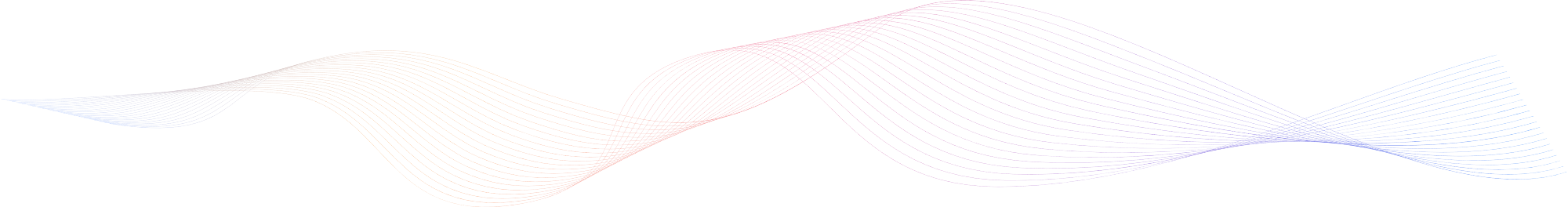 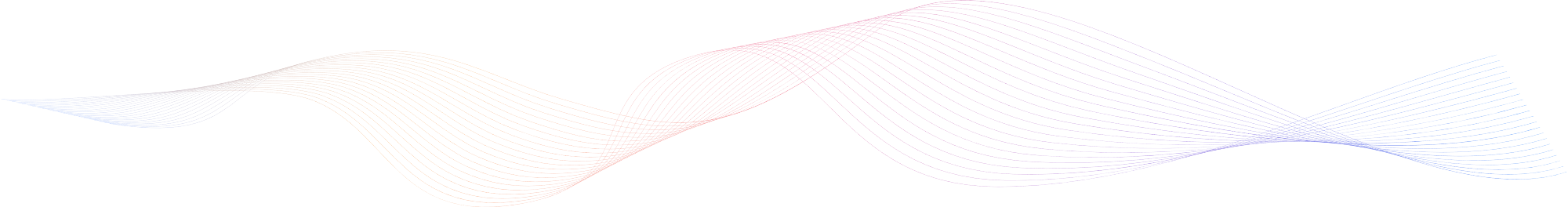 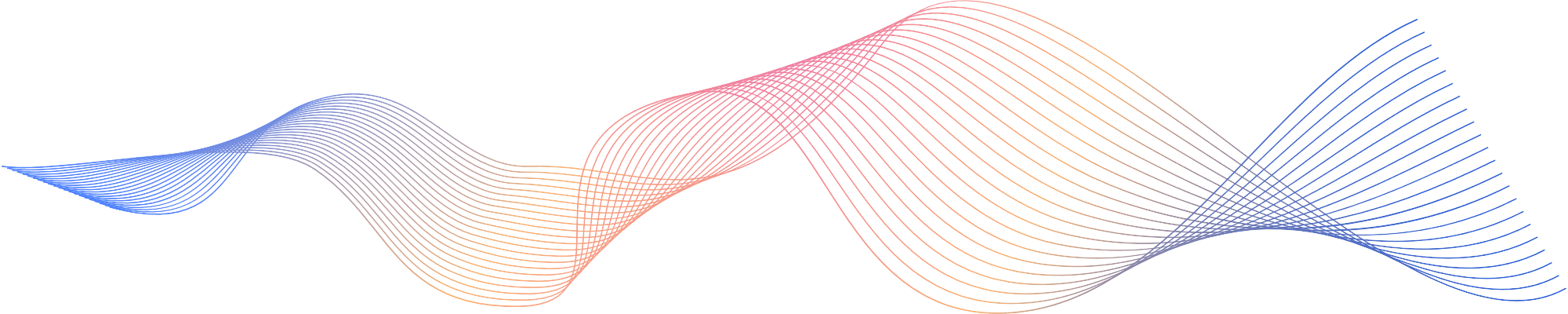 BÀI 3: 
LÀM QUEN VỚI TRANG TÍNH (Tiếp theo)
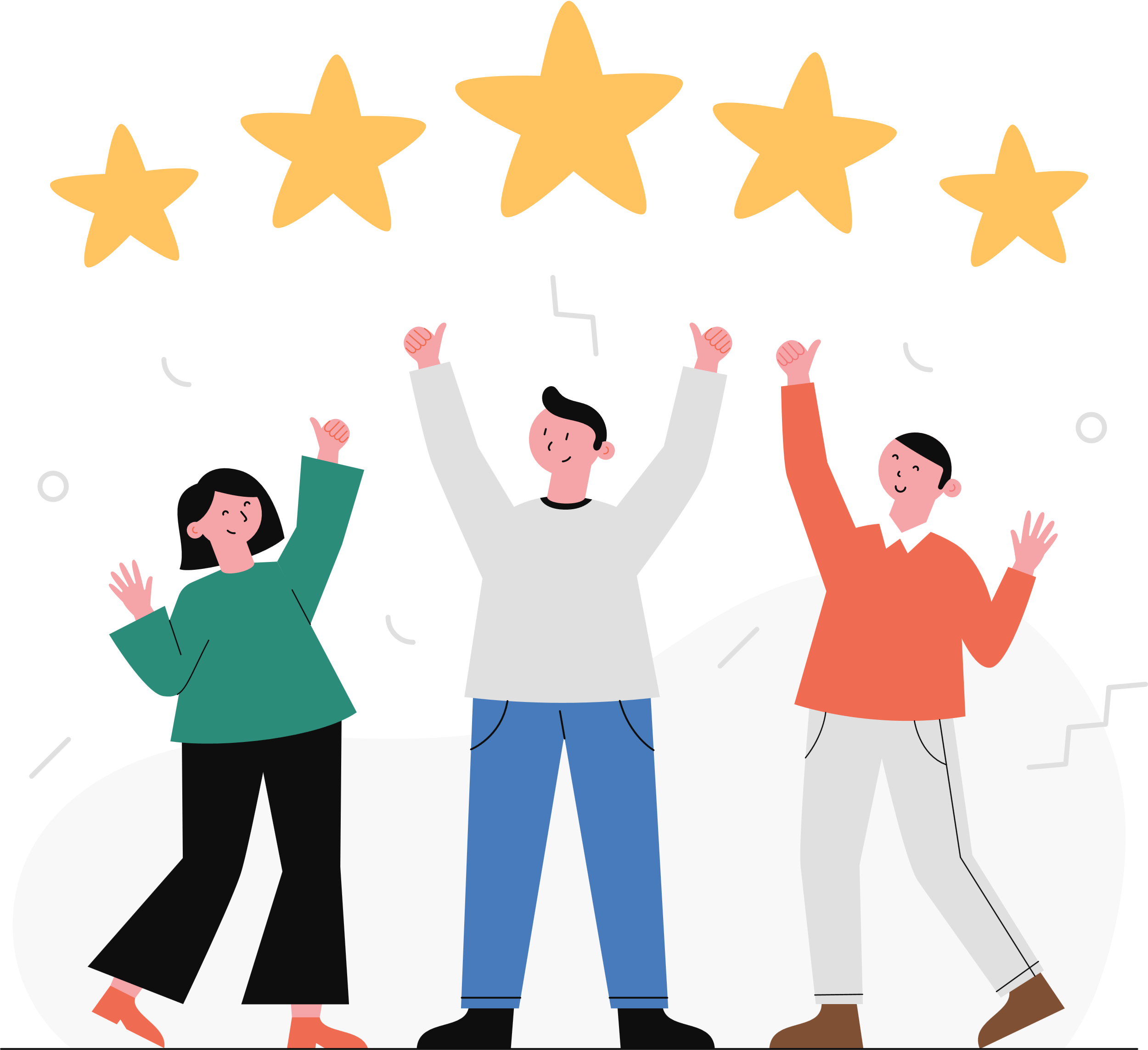 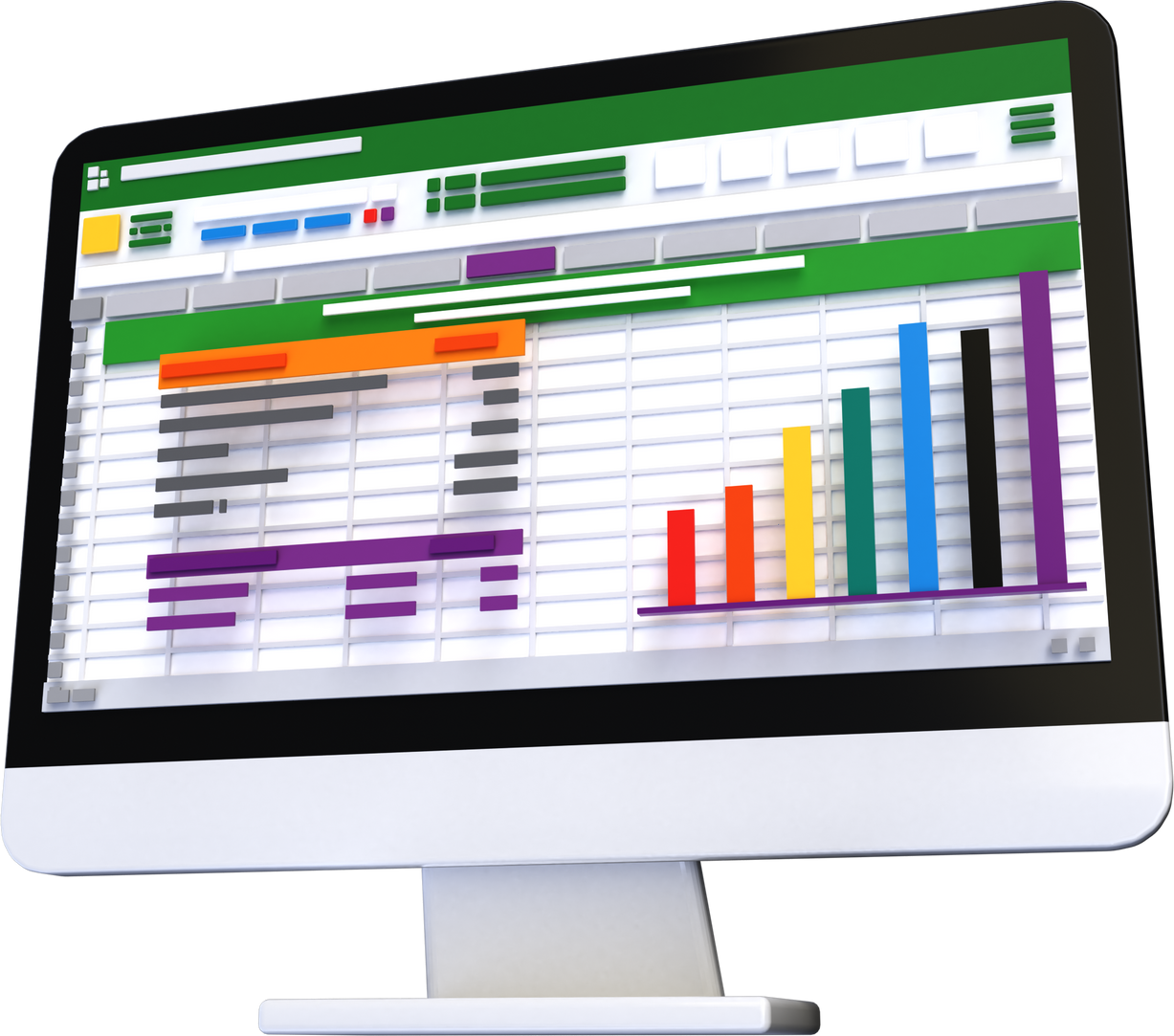 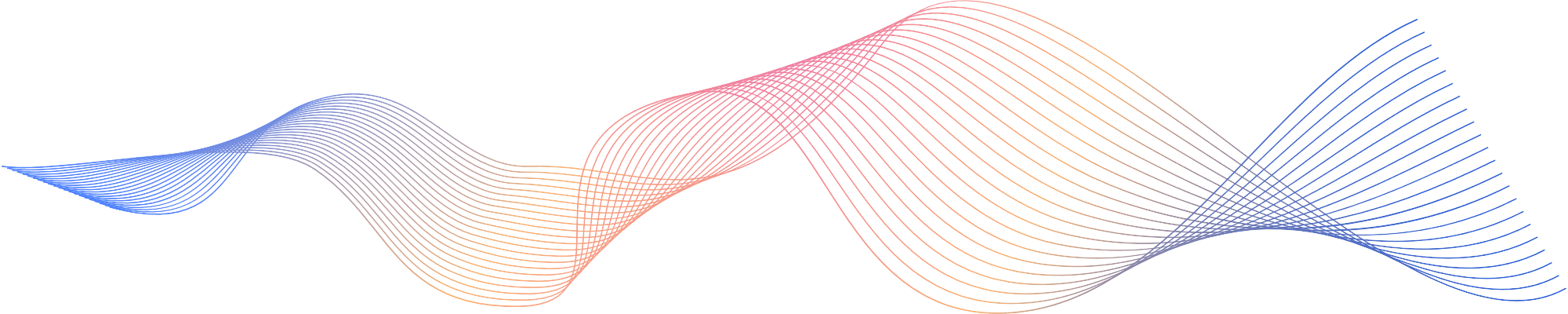 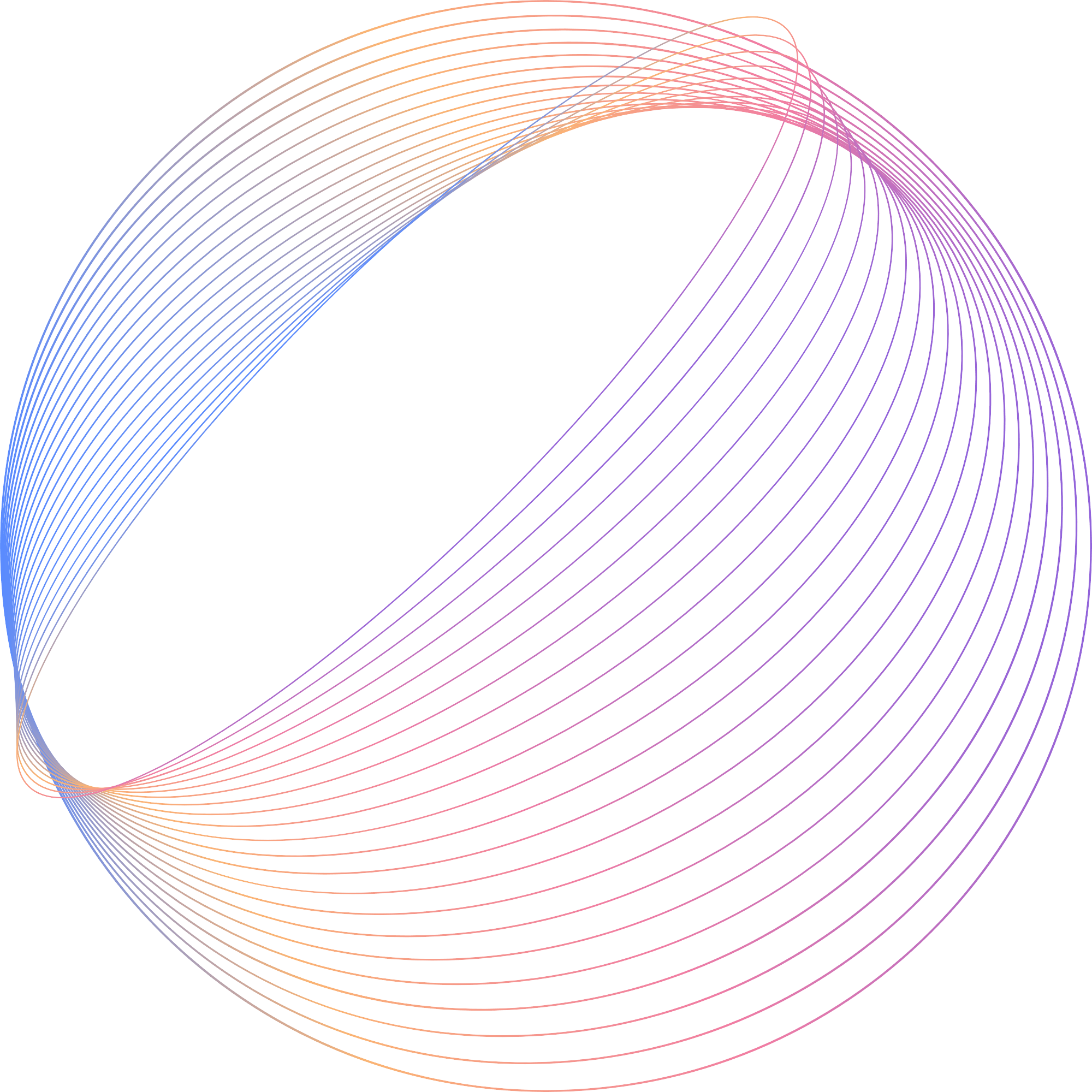 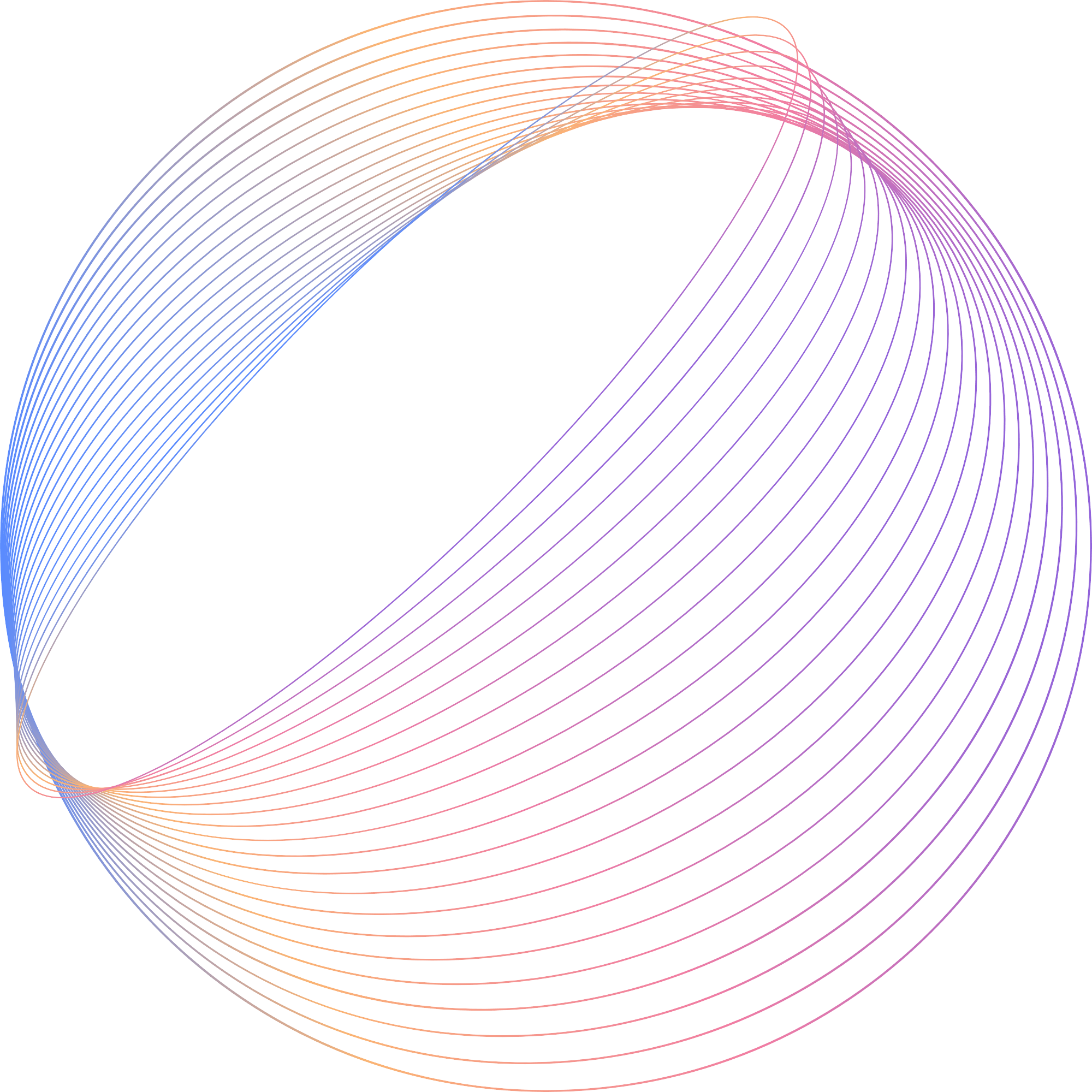 NỘI DUNG BÀI HỌC
1. Hộp tên, thanh công thức và dữ liệu vùng ô
2. Khối ô
3. Sao chép, di chuyển khối ô
4. Thực hành với khối ô
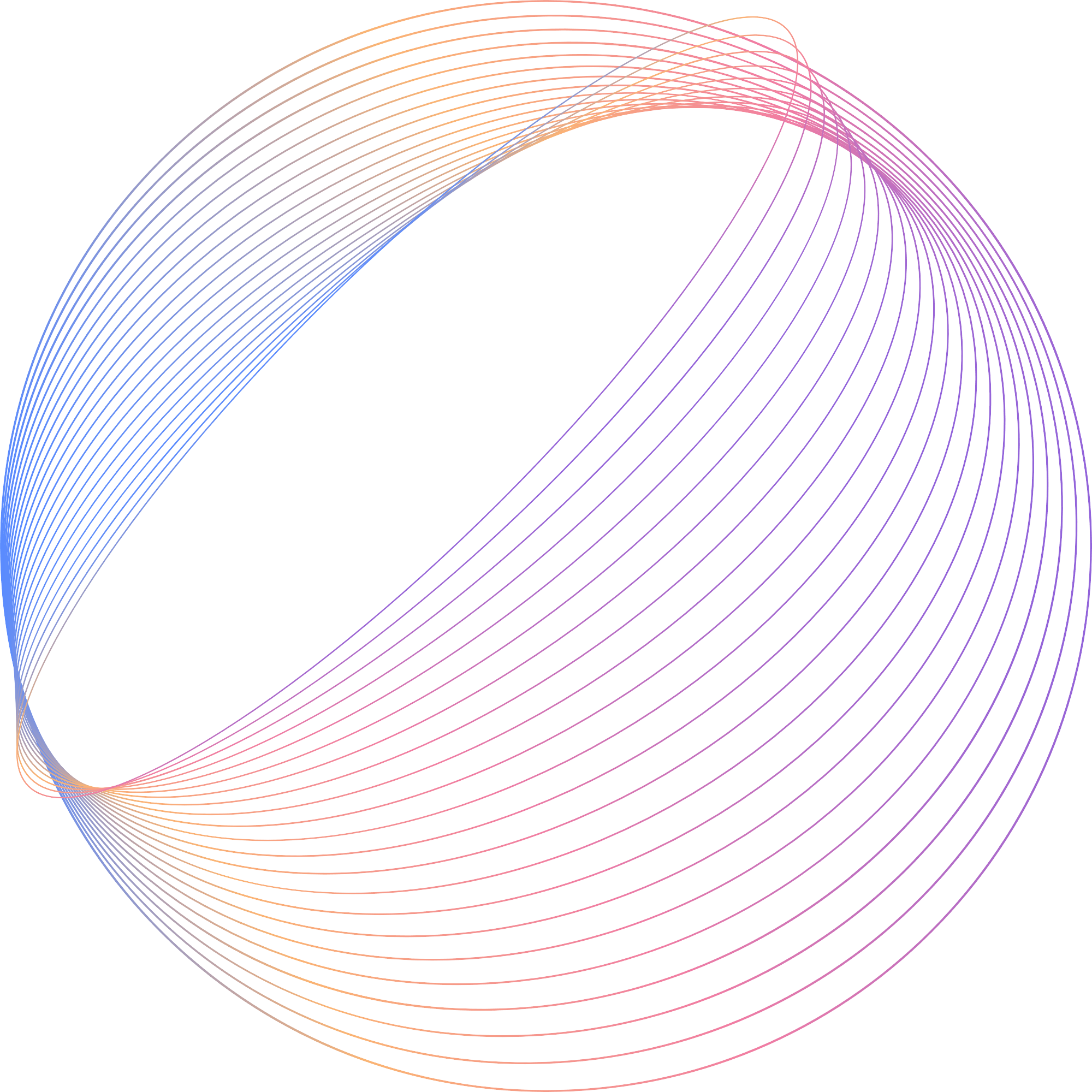 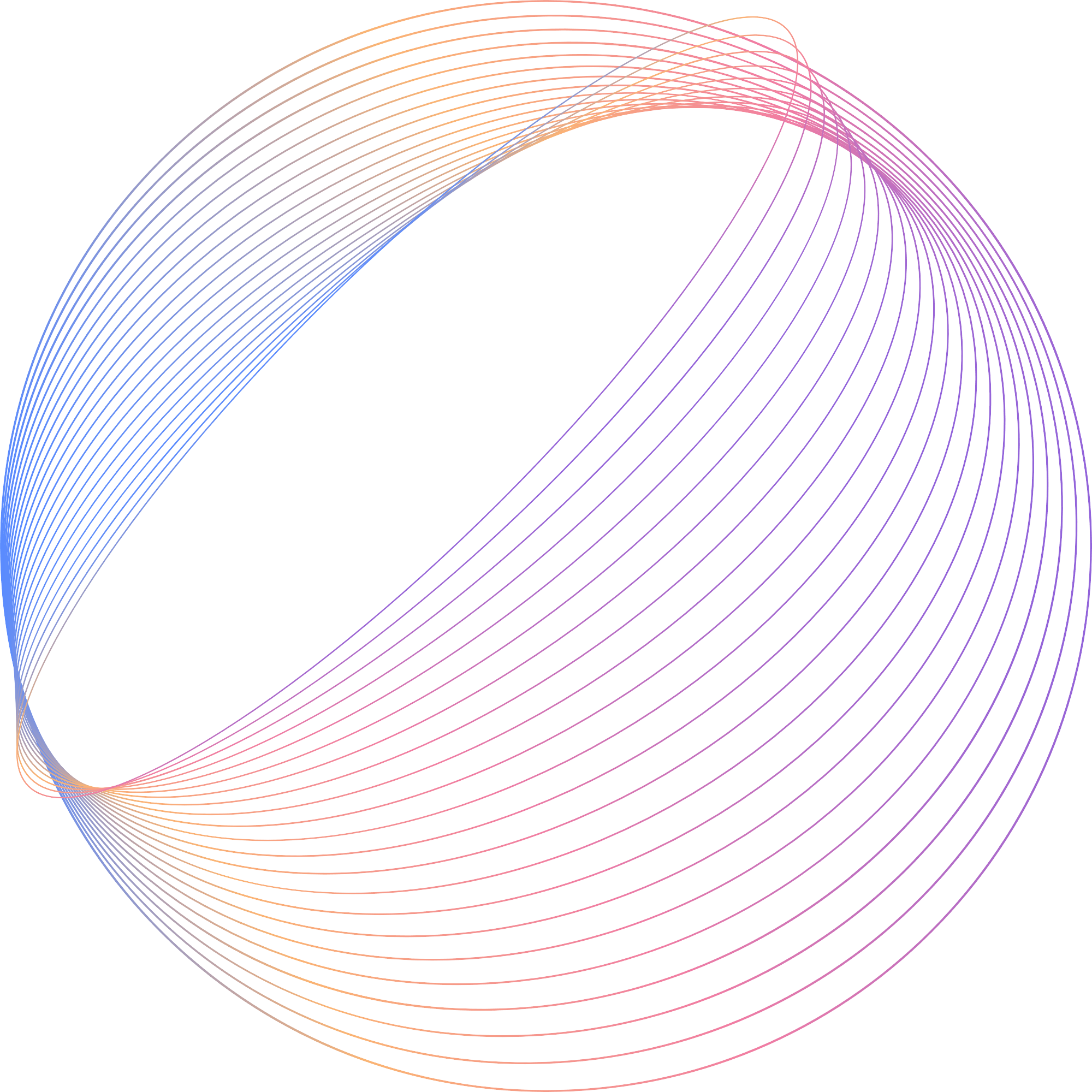 1. Hộp tên, thanh công thức và dữ liệu trong ô
Quan sát hình 1 và ghi nhớ một số thông tin về thanh ngang của Excel:
Thanh công thức
Các nút lệnh
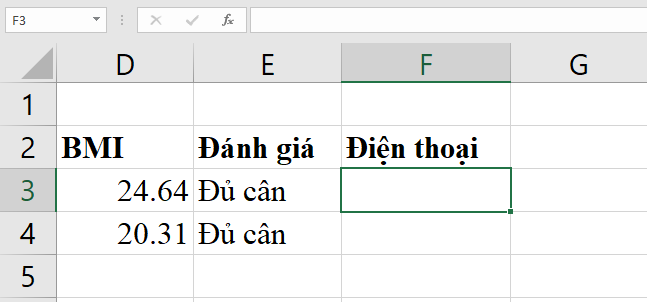 Hộp tên hiển thị địa chỉ của ô được chọn (F3)
Vùng nhập dữ liệu
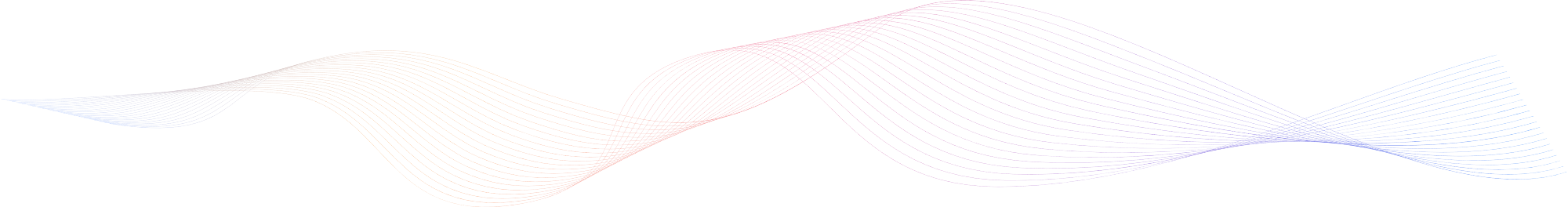 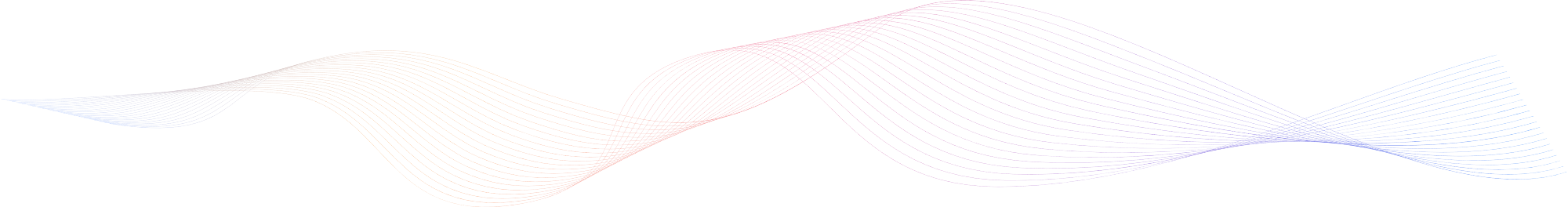 Hình 1. Hộp tên, thanh công thức và ô F3 được chọn
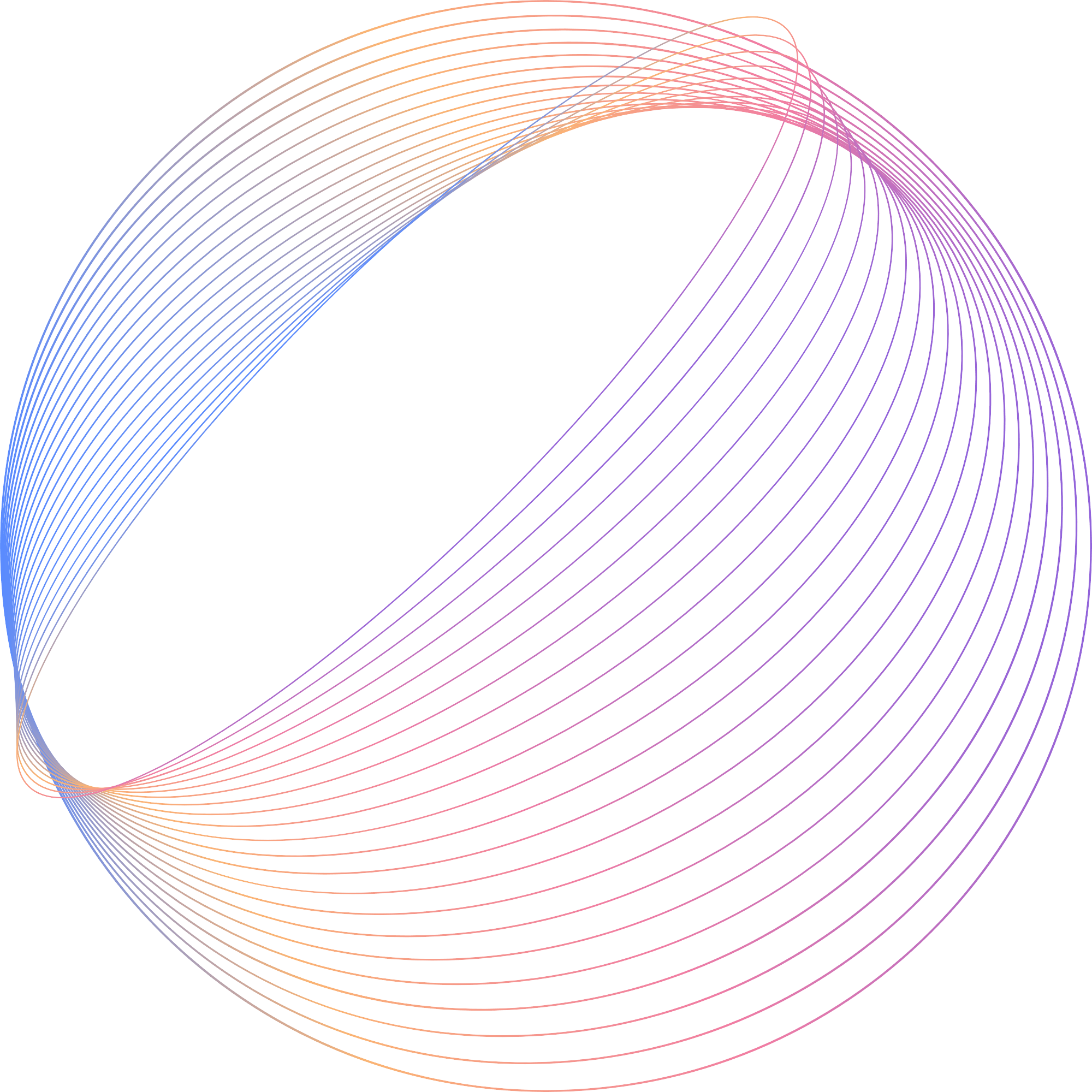 Thanh ngang ngay dưới vùng nút lệnh và ở bên trên các tên cột, gồm có:
Hộp tên
Các nút lệnh
Vùng nhập dữ liệu
1
2
3
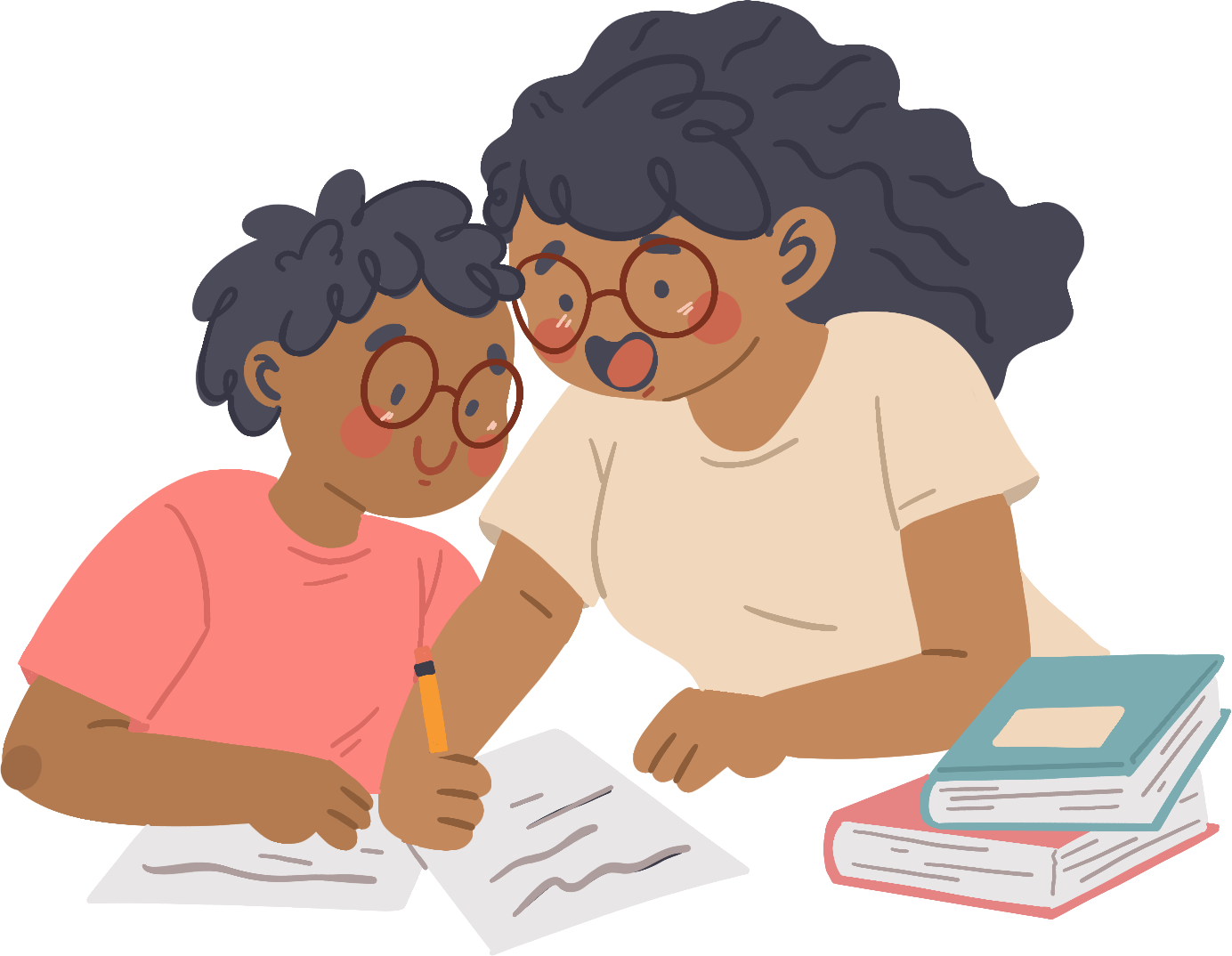 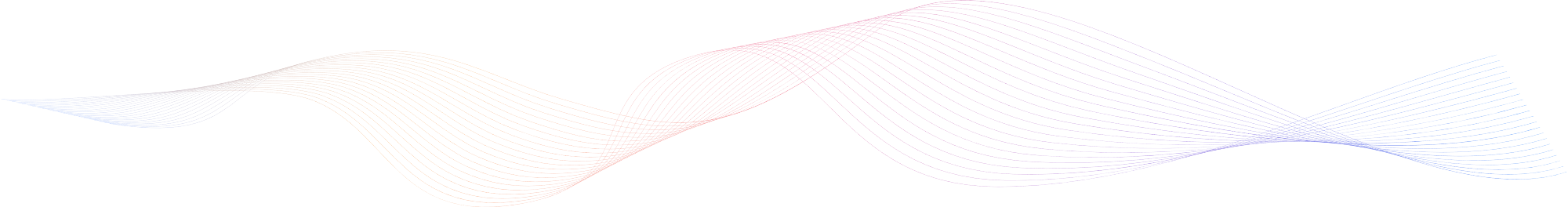 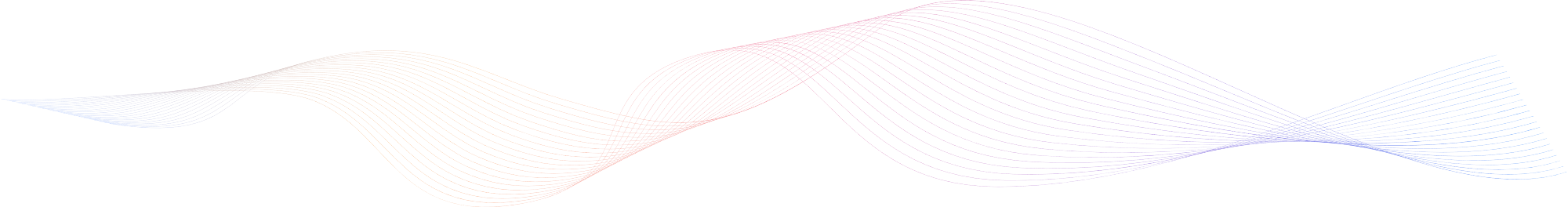 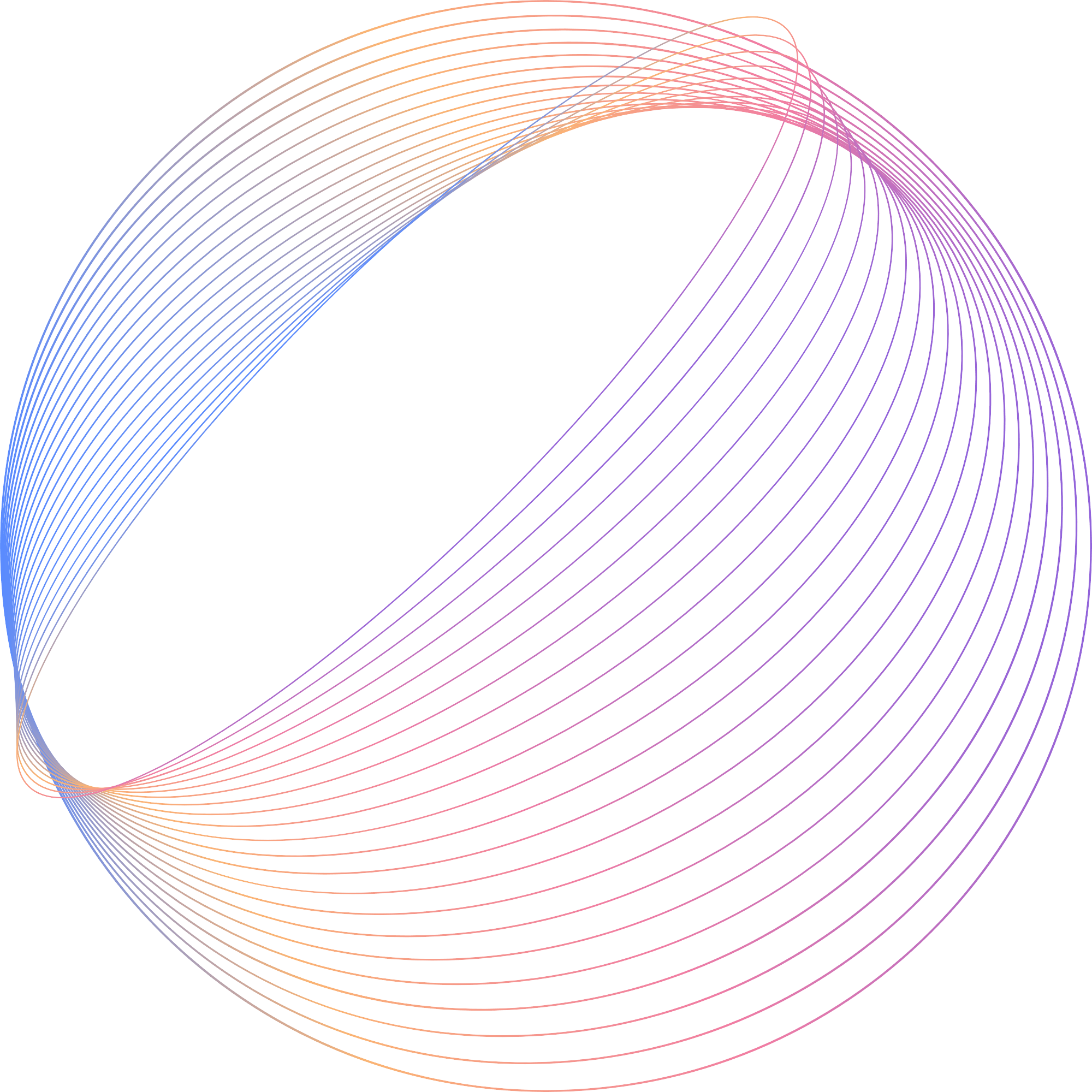 Đọc thông tin mục 1 – SGK tr.42 và trả lời câu hỏi:
?
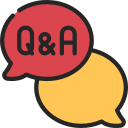 Em hãy nêu công dụng của hộp tên.
Thanh công thức được sử dụng để làm gì?
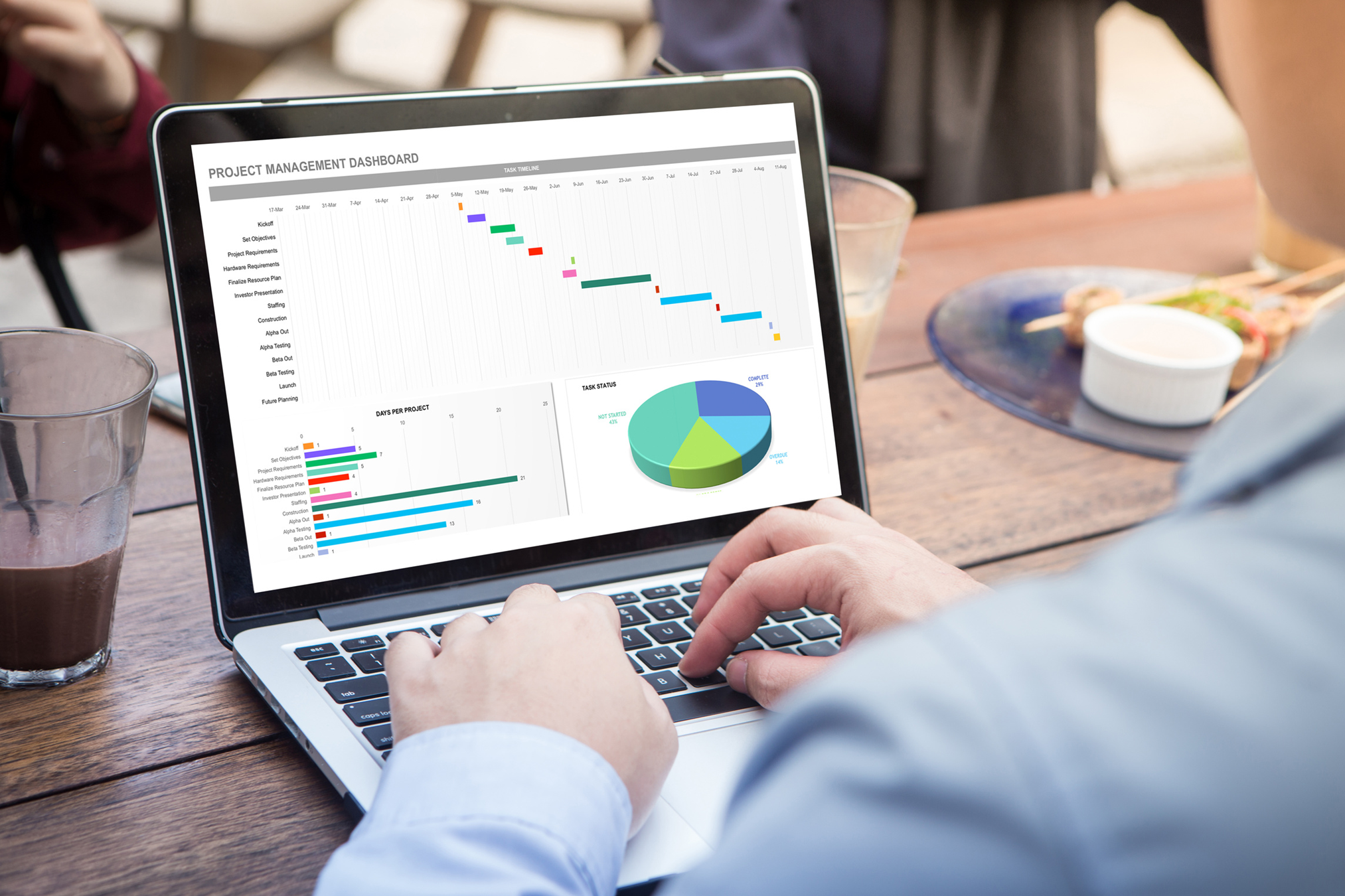 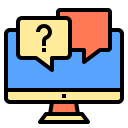 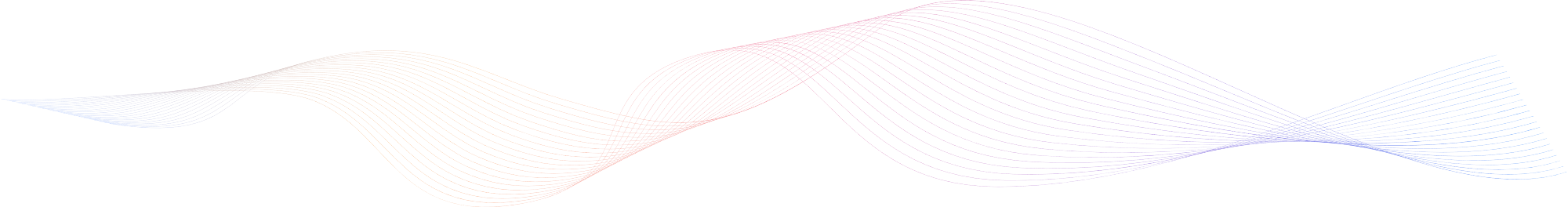 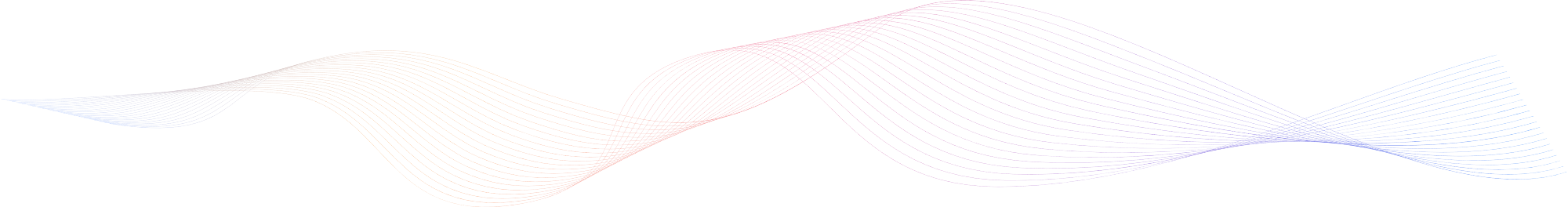 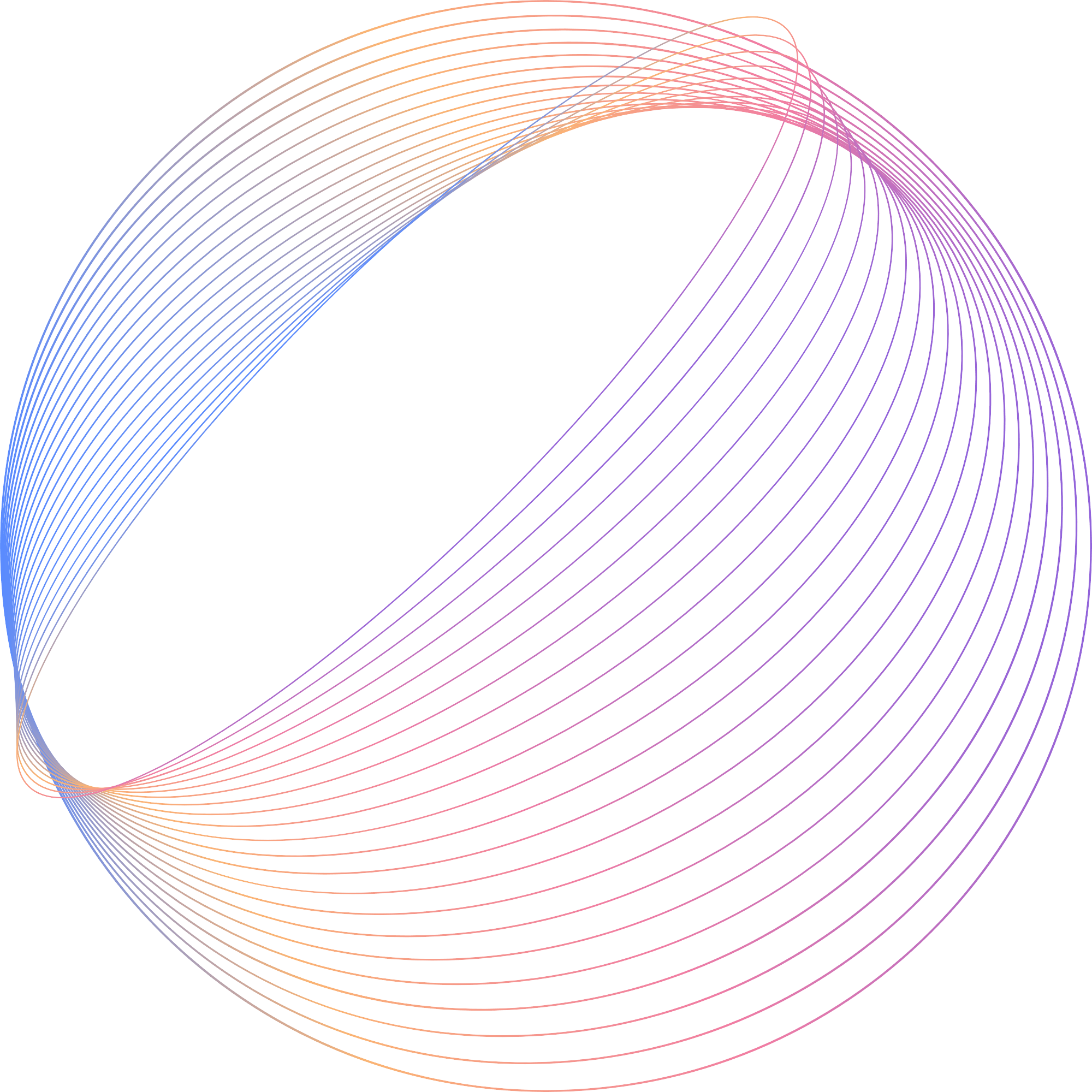 Công dụng của hộp tên:
Nhận biết chính xác địa chỉ của các ô tính
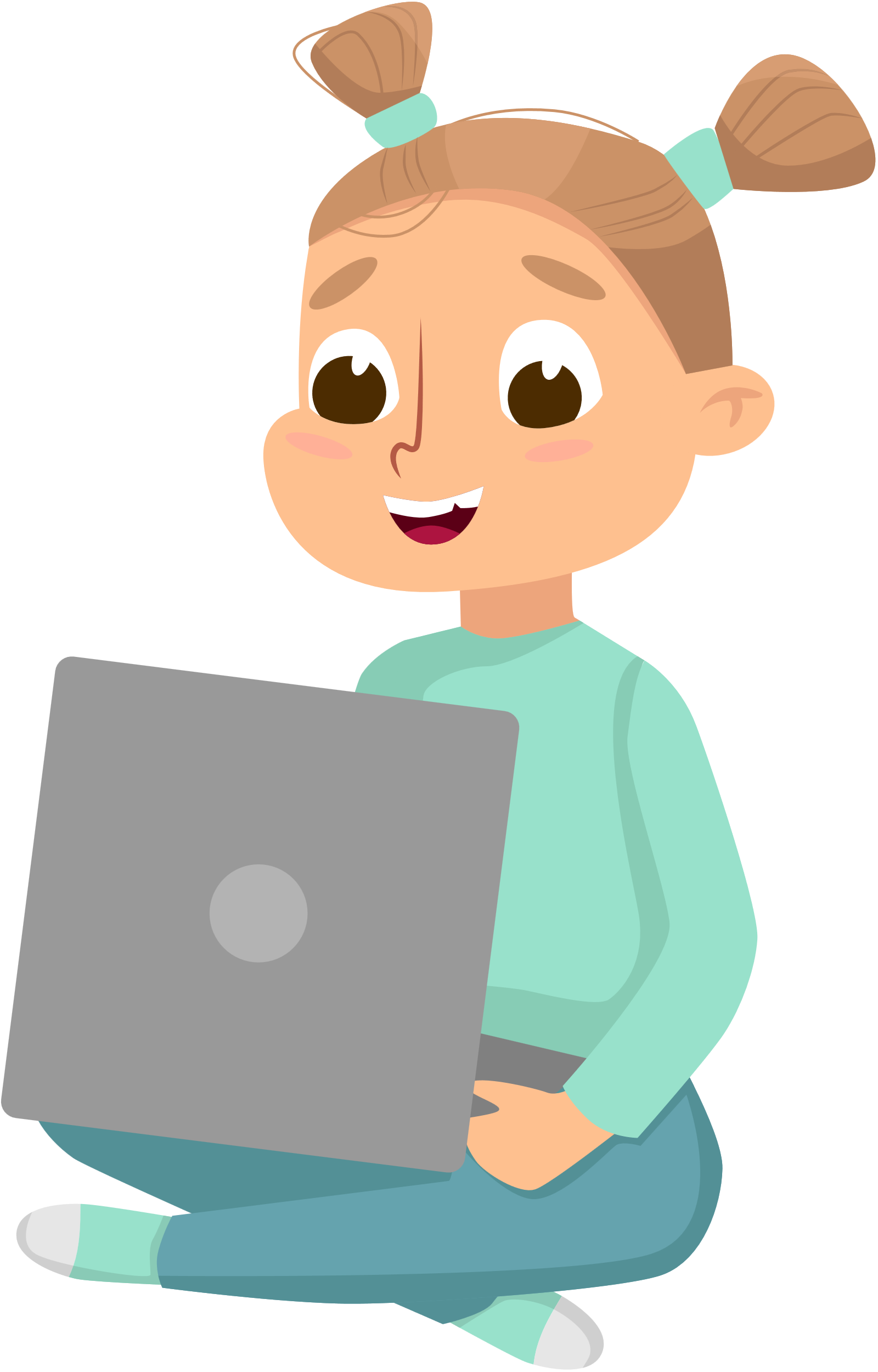 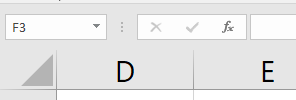 Hiển thị địa chỉ ô đang chọn
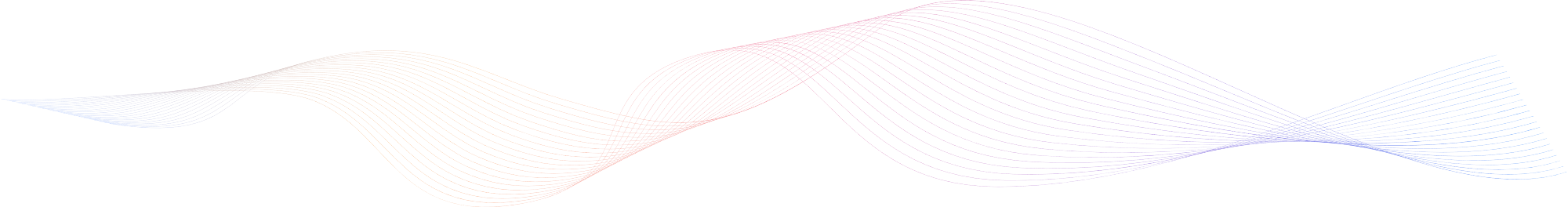 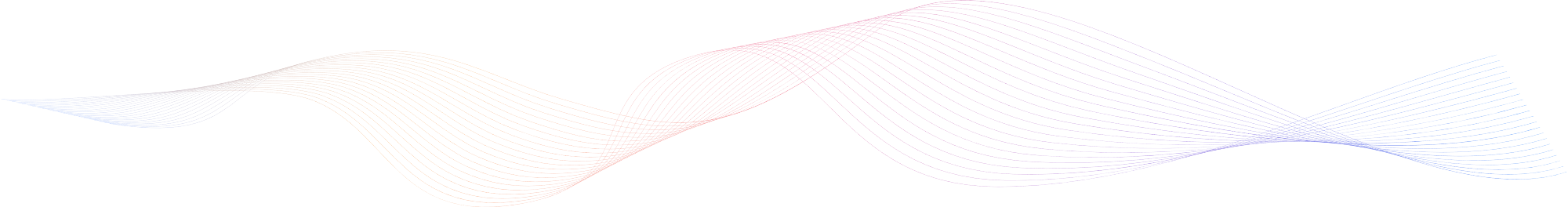 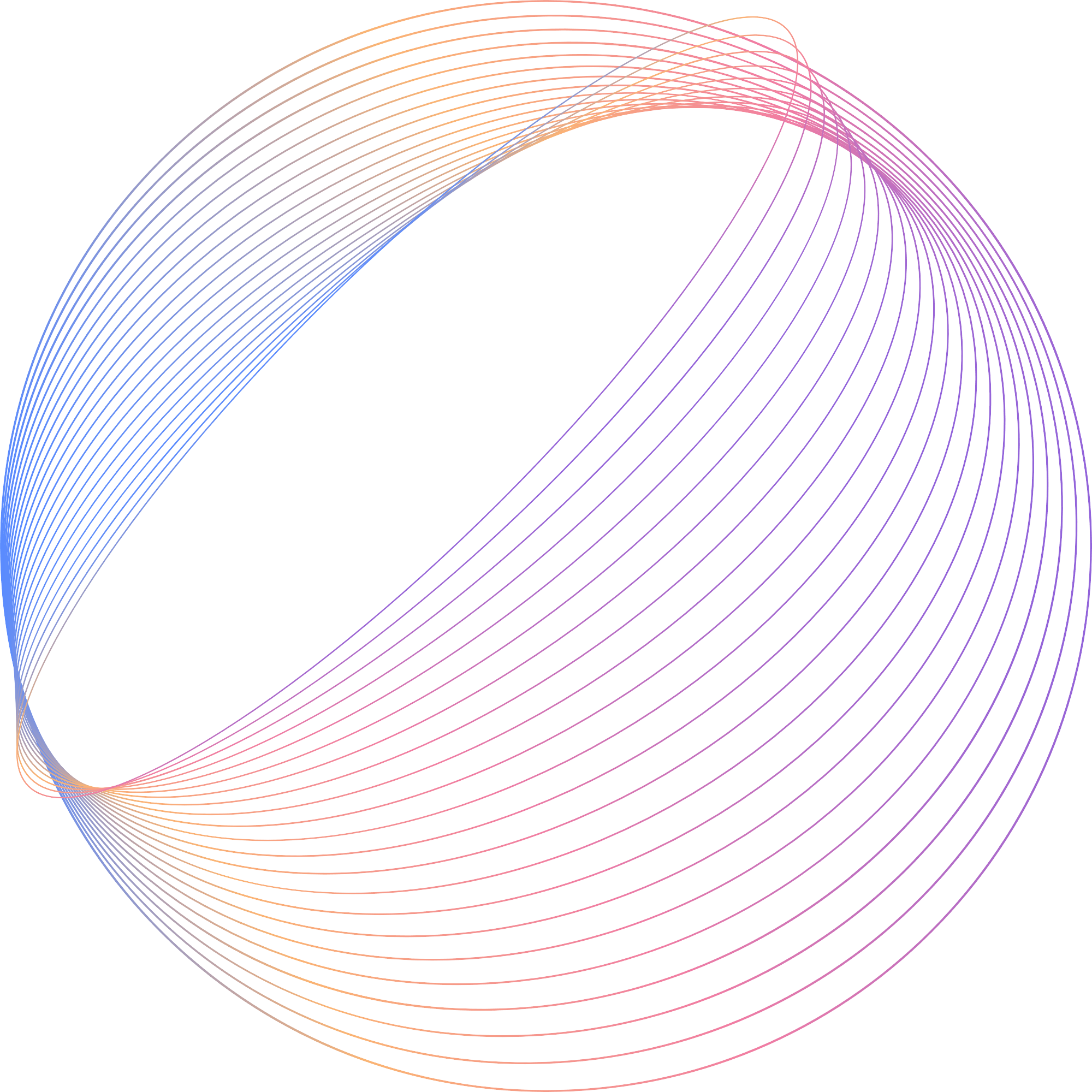 Thanh công thức được dùng để hiển thị nội dung của ô đang được chọn.
Nội dung dữ liệu giống như ta gõ vào ô được chọn: dữ liệu trực tiếp
Nội dung bắt đầu với dấu “=”: công thức.
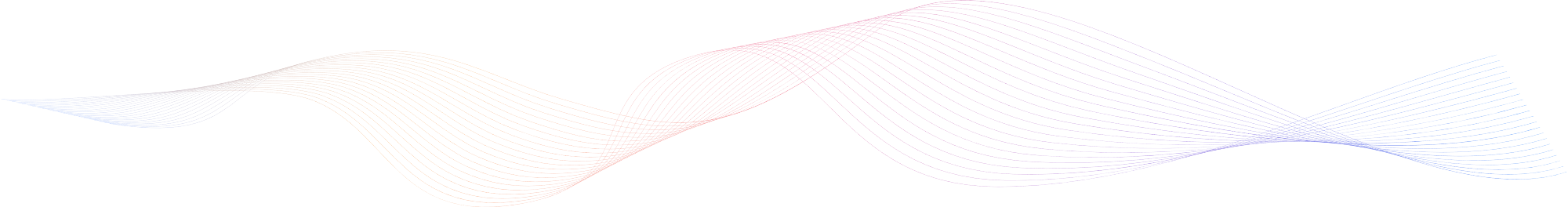 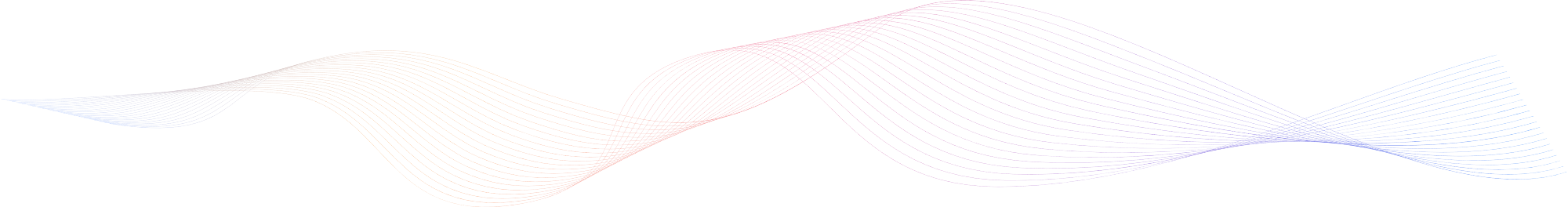 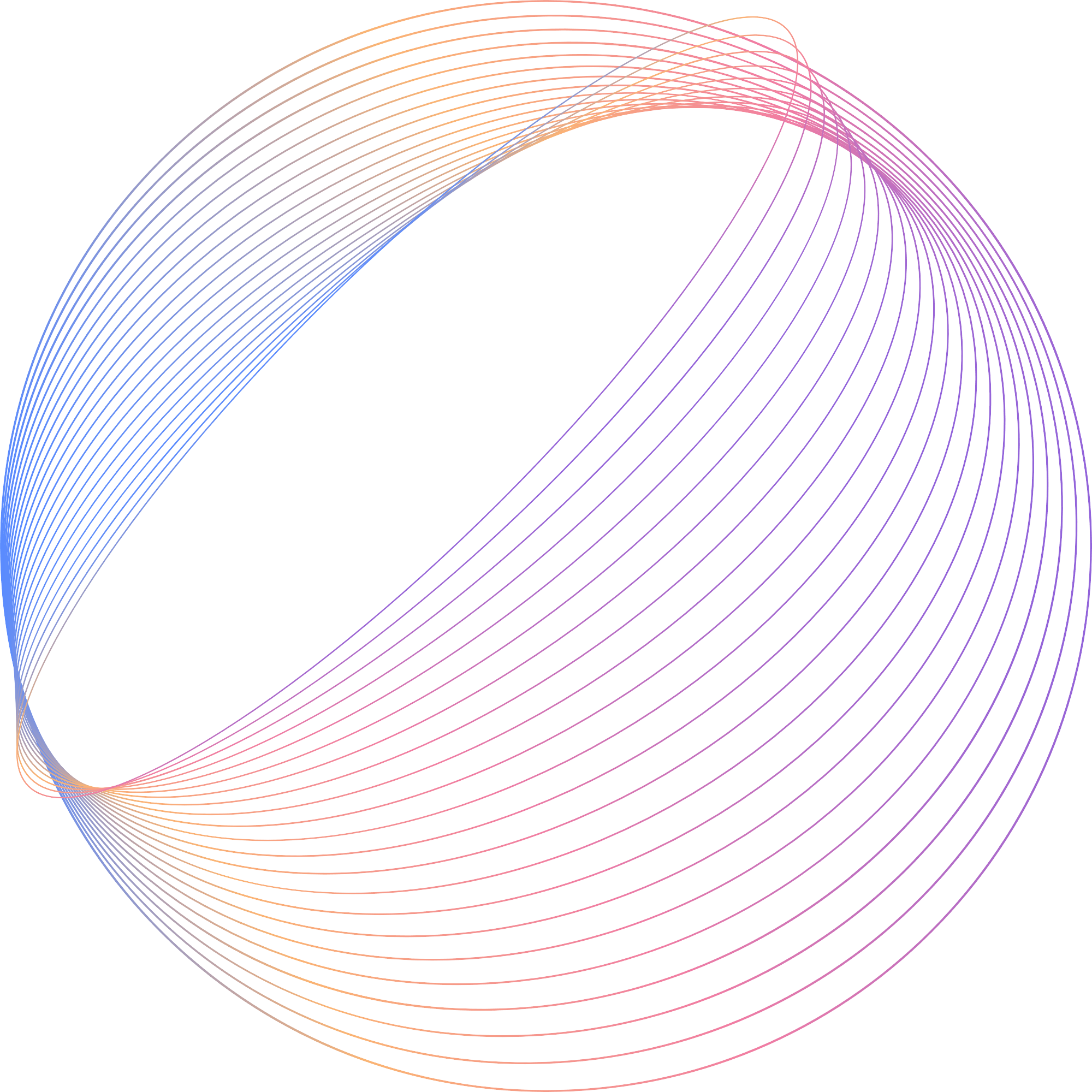 Ví dụ:
 Thao tác trên phần mềm bảng tính: Nhập “ABC123” vào hộp tên để chọn được ô đó nhanh hơn thao tác với chuột.
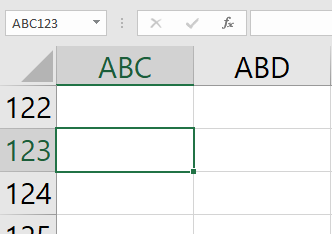 Dữ liệu nhập vào hộp tên
Ô nhận được sau khi thao tác
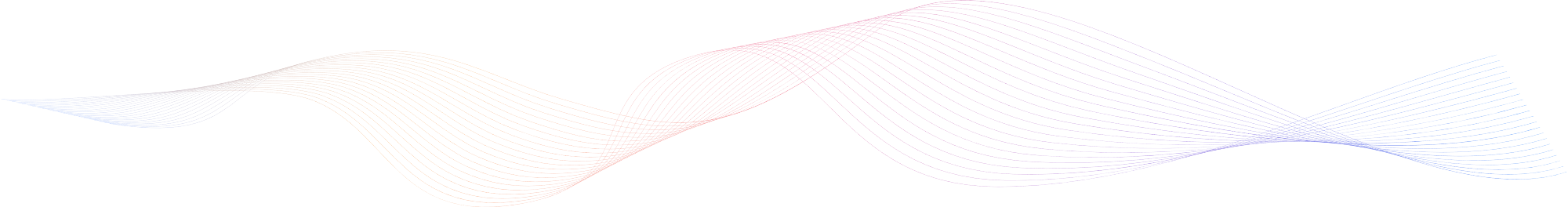 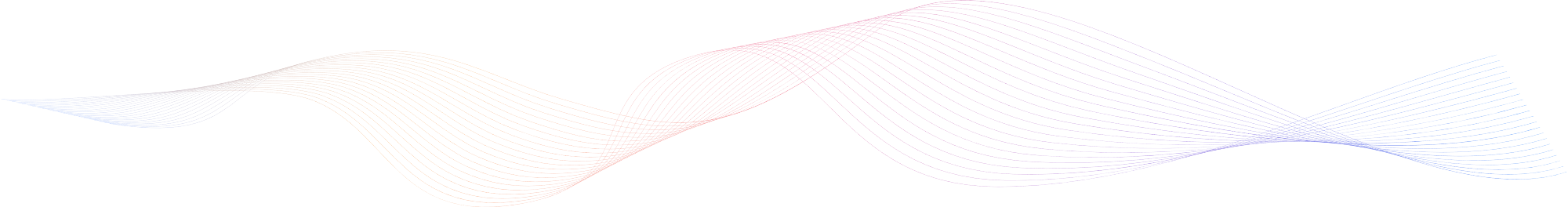 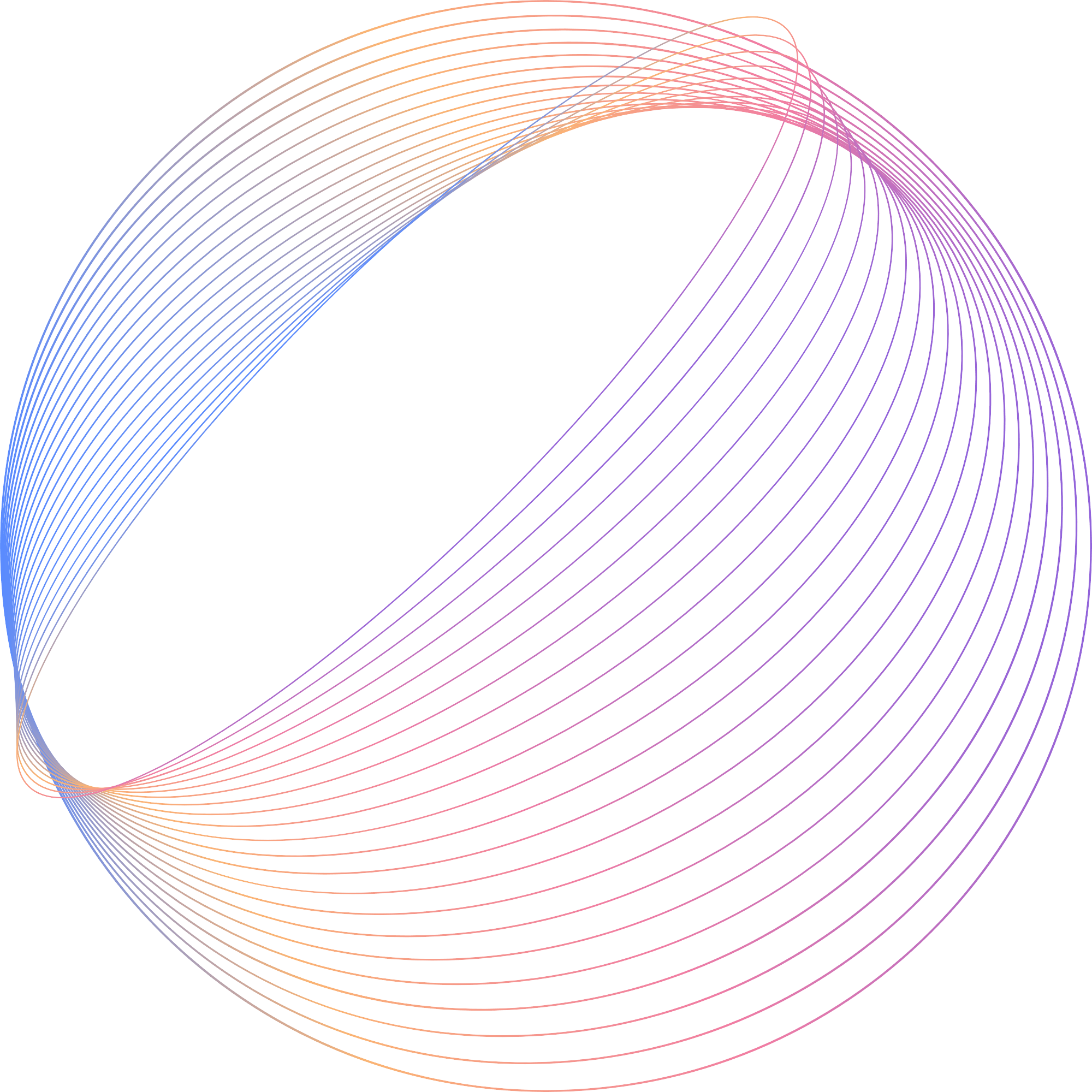 2. Khối ô
Các em đọc mục 2 – SGK tr.43 và cho biết:
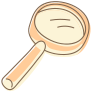 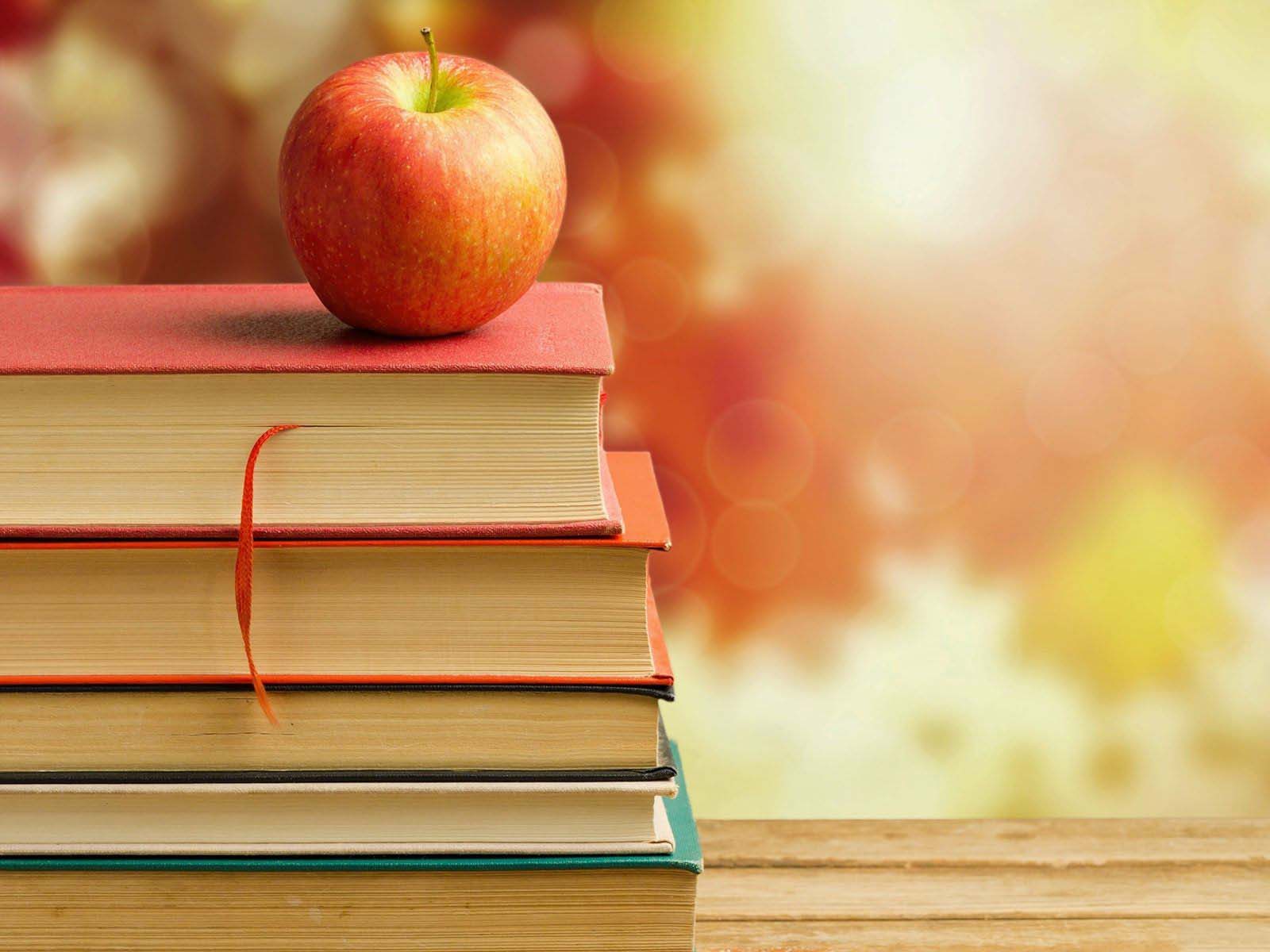 Khối ô là gì?
Tên khối hay địa chỉ của khối là gì? Nêu ví dụ.
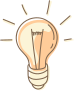 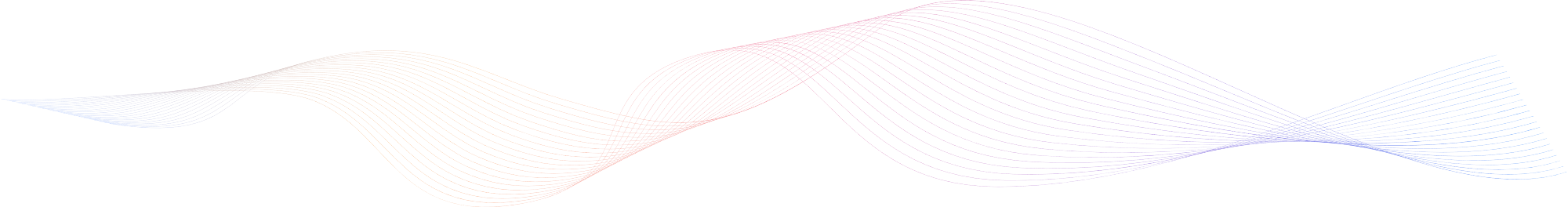 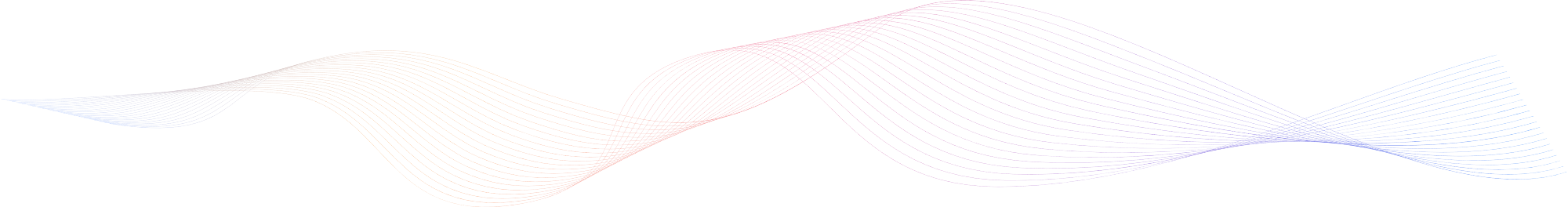 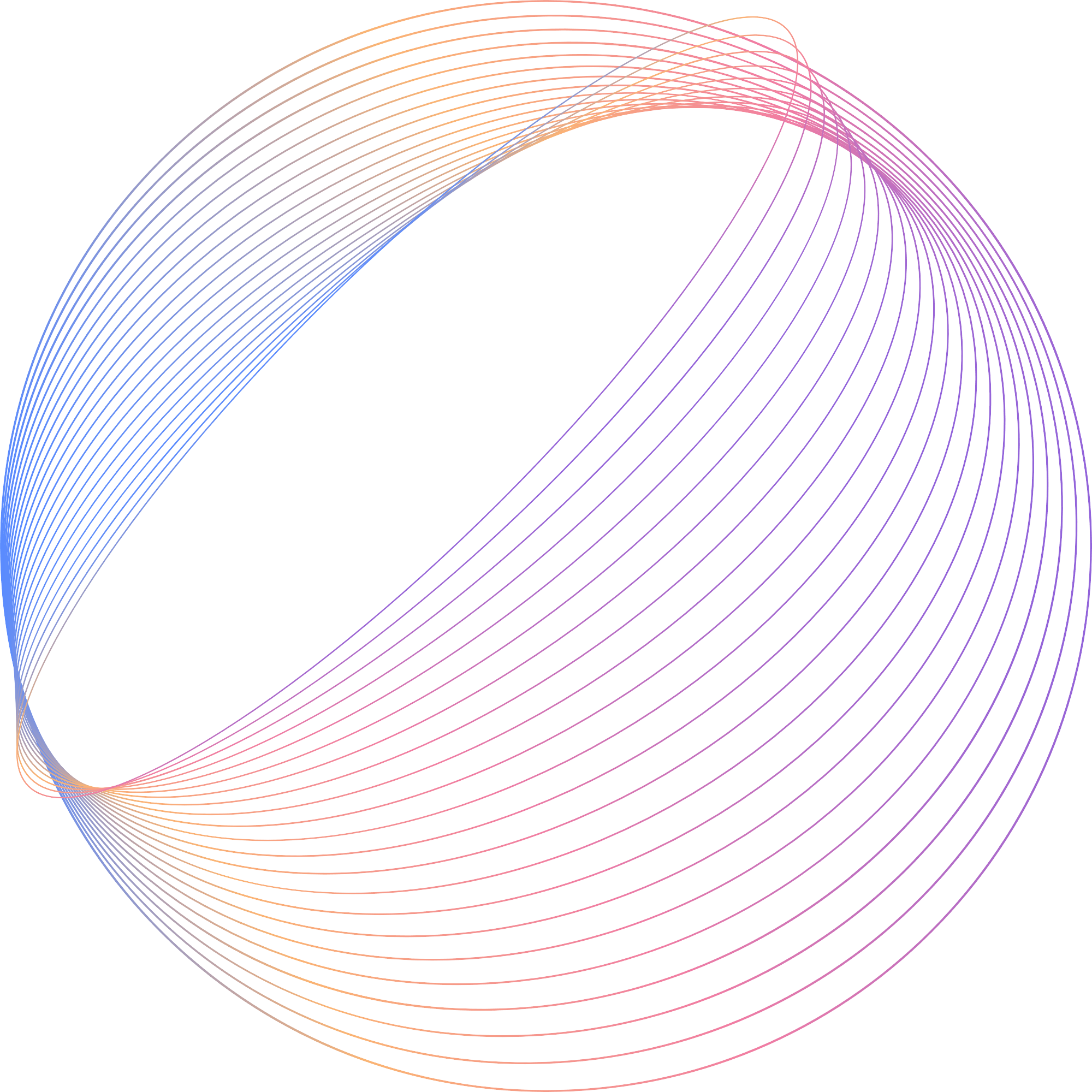 2. Khối ô
Khái niệm:
Khối ô là một nhóm ô liền kề nhau tạo thành hình chữ nhật.
Khối ô có thể là một nhóm ô liền nhau trên cùng một hàng, cùng cột hoặc thậm chí là một ô.
Tên khối hay địa chỉ của khối là cặp địa chỉ của ô góc trên bên trái và ô góc dưới bên phải, được phân cách bởi dấu “:”.
Ví dụ:
Khối B2:E5
Khối A1:C9
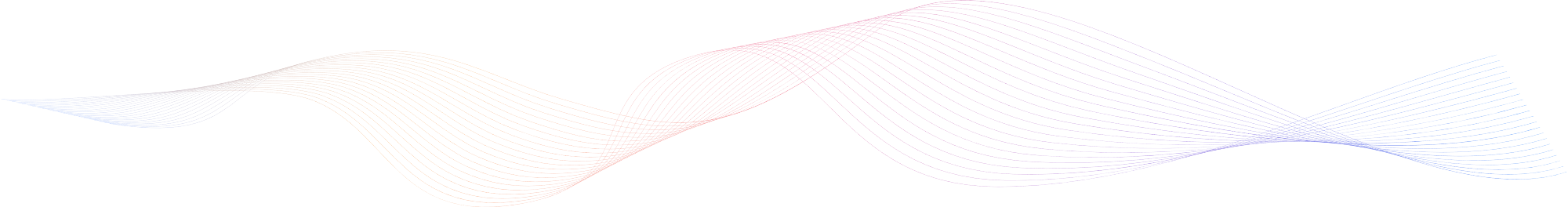 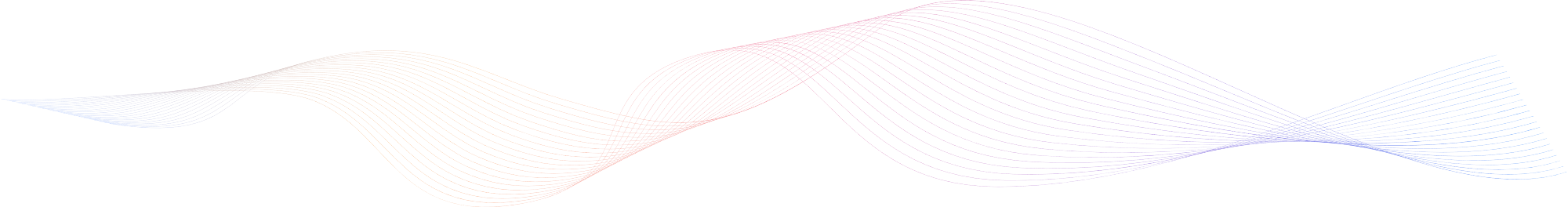 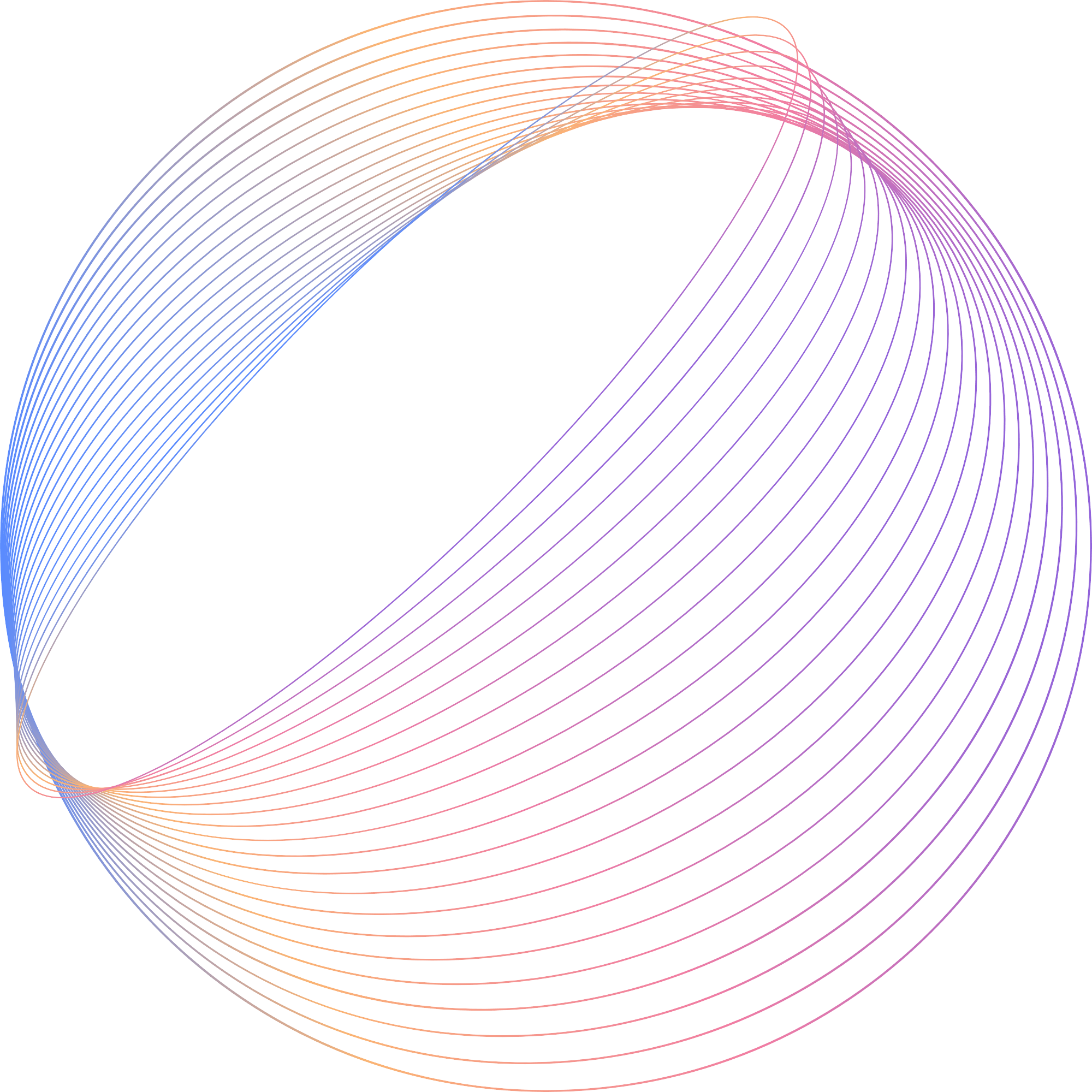 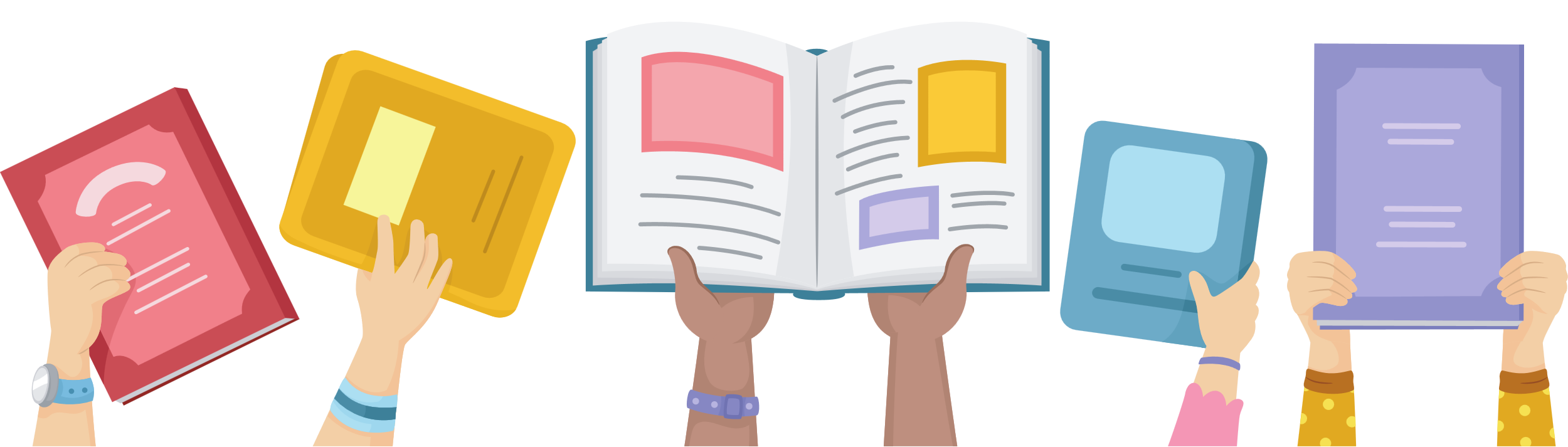 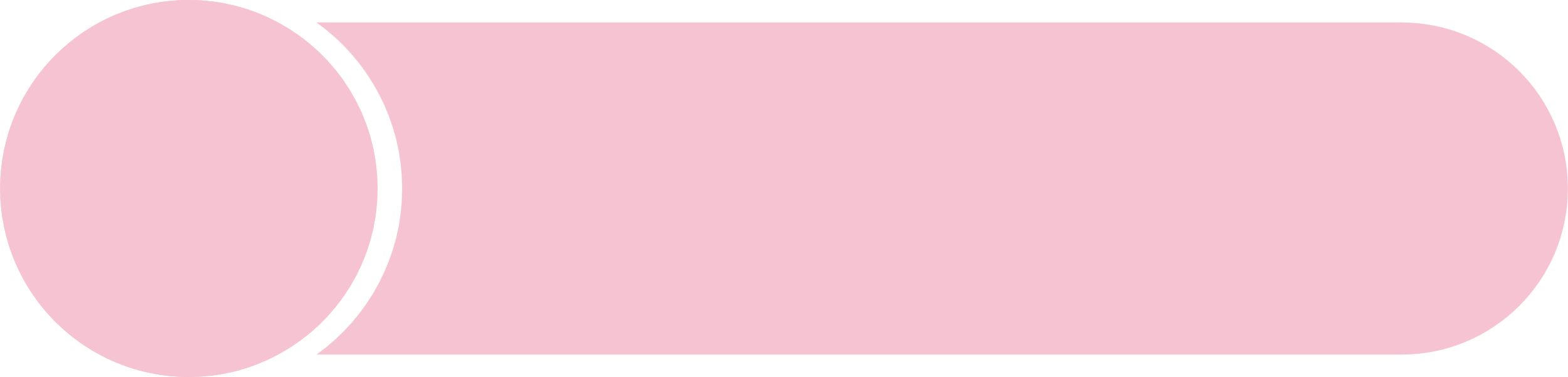 Để chọn một khối ô, các em phải thao tác như thế nào?
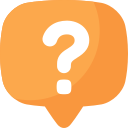 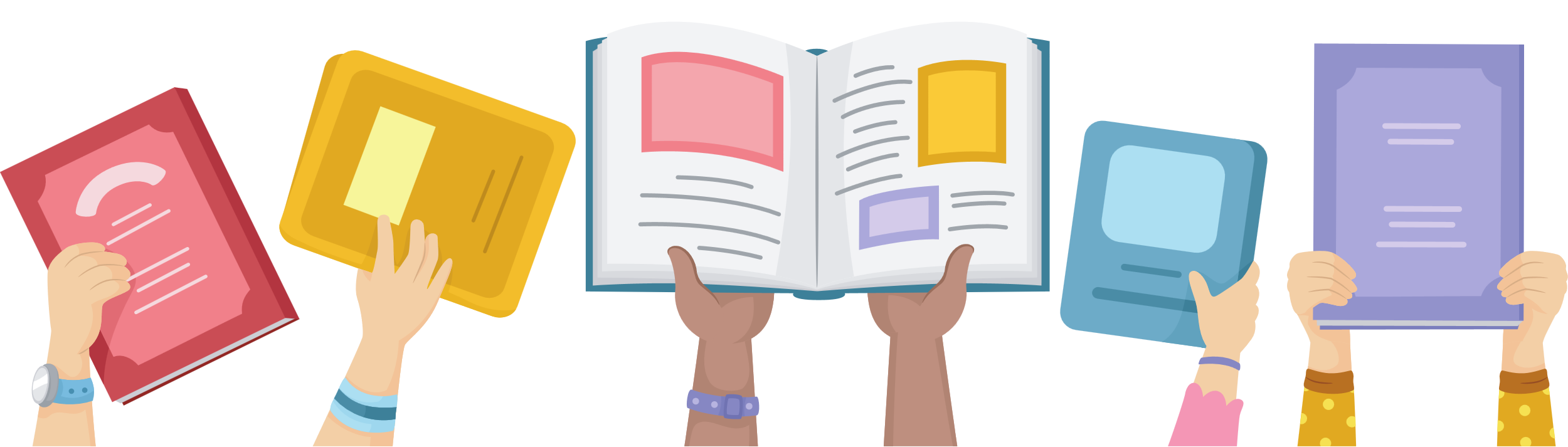 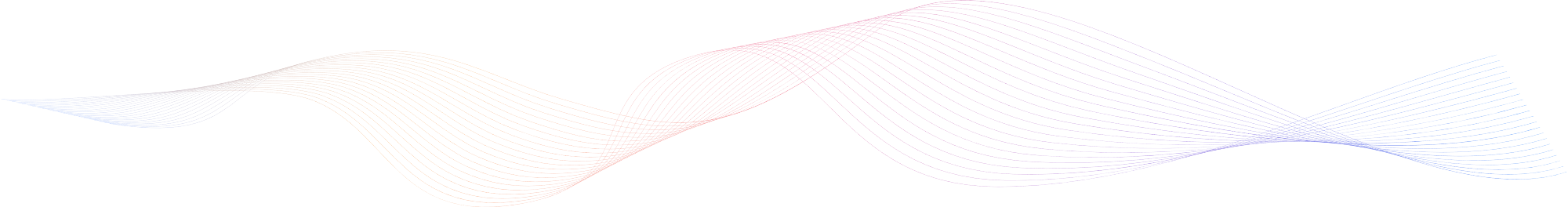 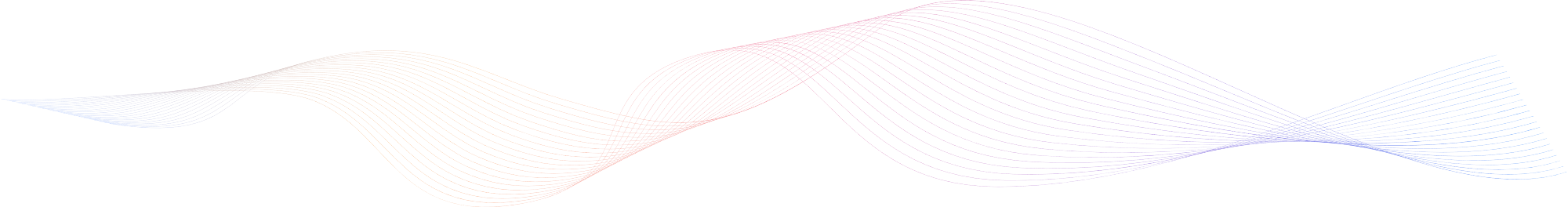 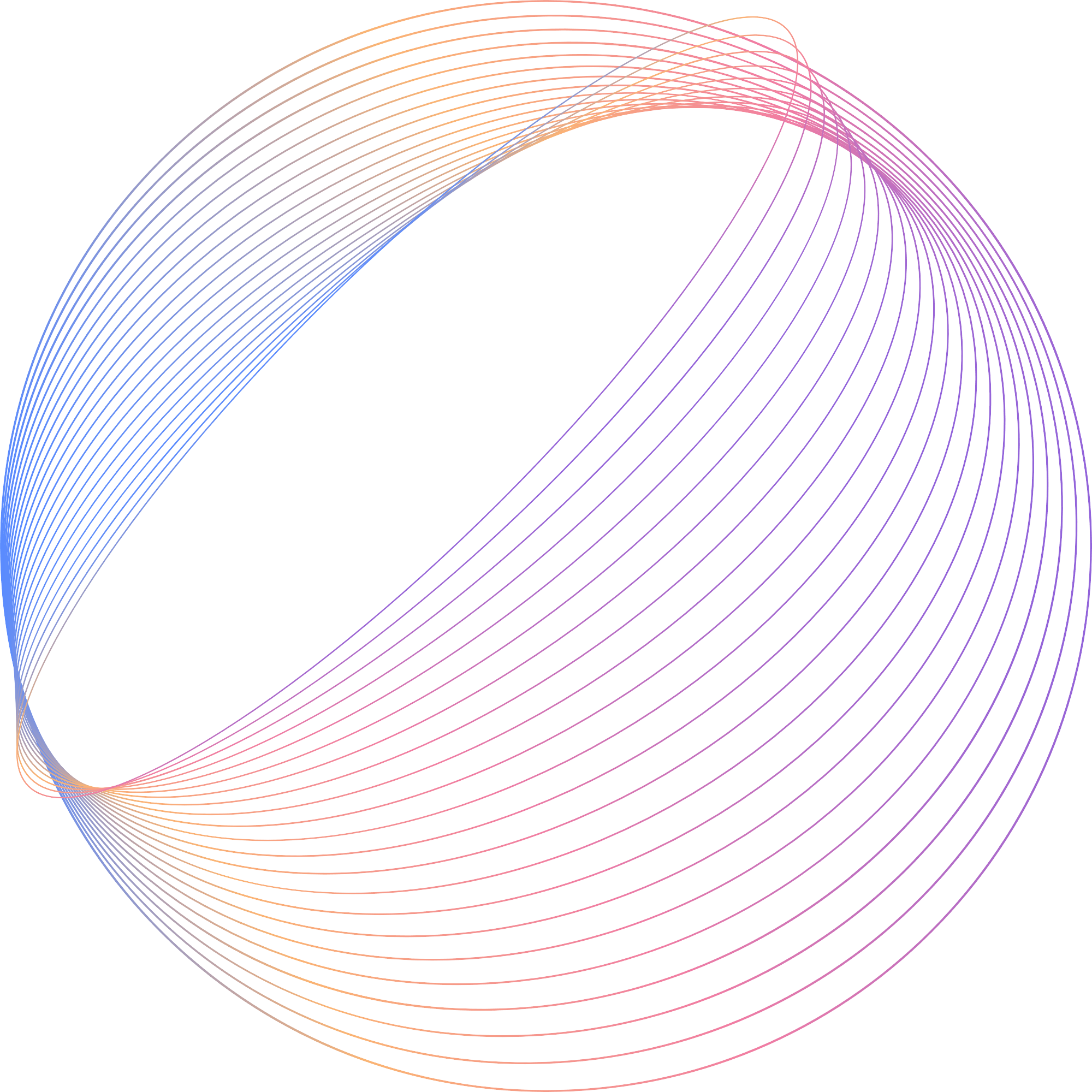 Cách chọn khối ô:
Kéo thả chuột để chọn khối ô → trỏ chuột vào đúng đường viền của khối ô → chuột sẽ có hình mũi tên 4 hướng  → kéo thả khối ô sang vị trí mới.
Sau khi chọn khối ô, trên thanh trạng thái xuất hiện các thông tin về khối ô đó:
Sum
Average
Count
Trung bình cộng 
của các dữ liệu
Tổng của các dữ liệu có trong khối
Số lượng dữ liệu 
có trong khối
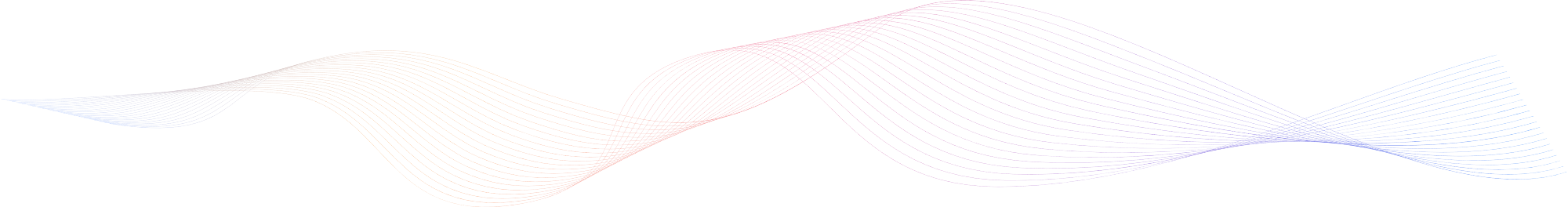 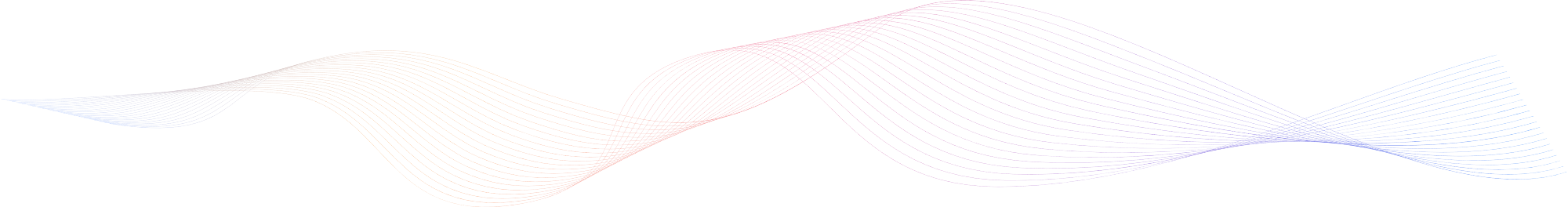 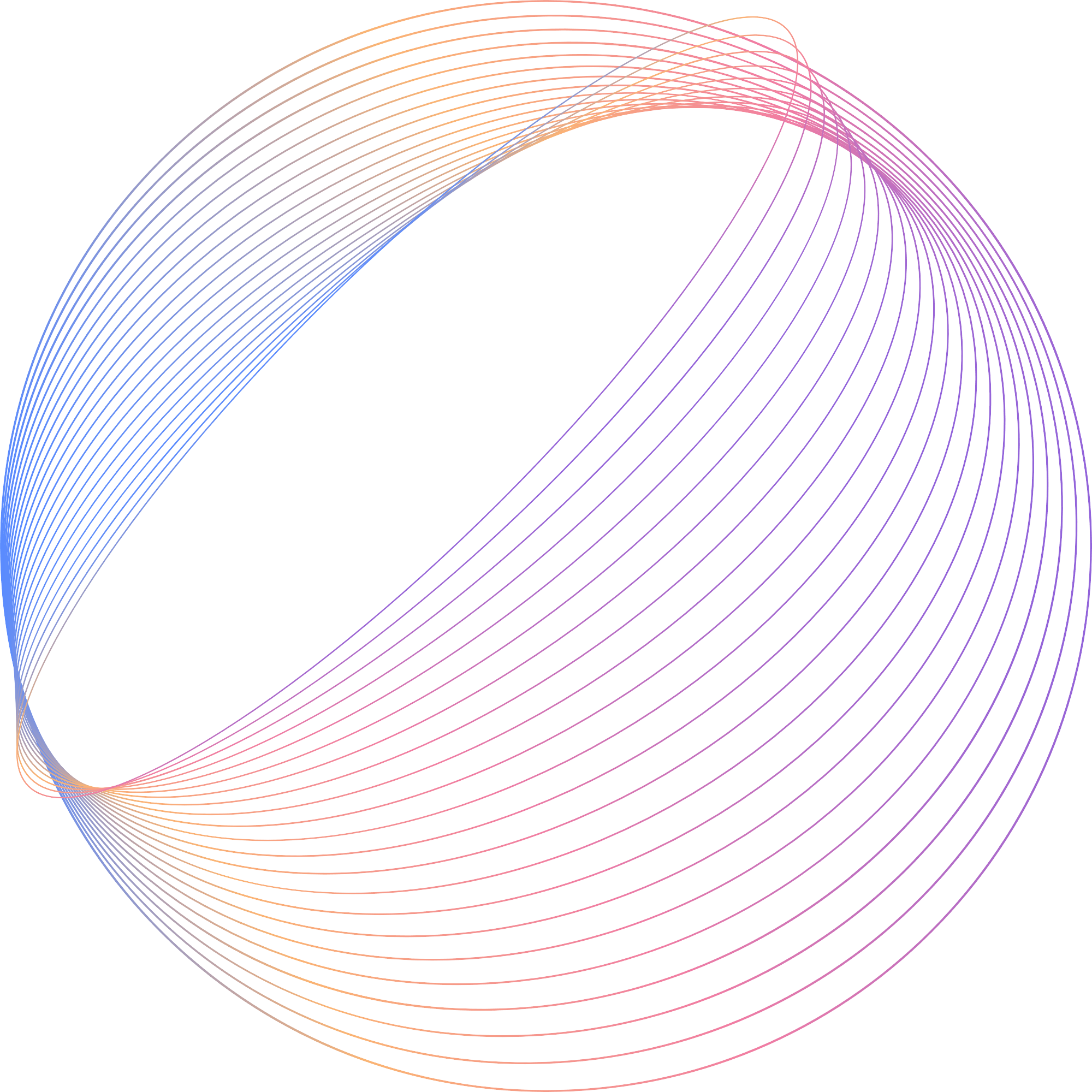 Mở rộng
1
1
Để bỏ đánh dấu chọn khối ô, chúng ta chỉ cần nháy chuột ở bên ngoài khối ô.
Để xóa dữ liệu trong khối ô, chúng ta chọn khối ô và nhấn phím Delete.
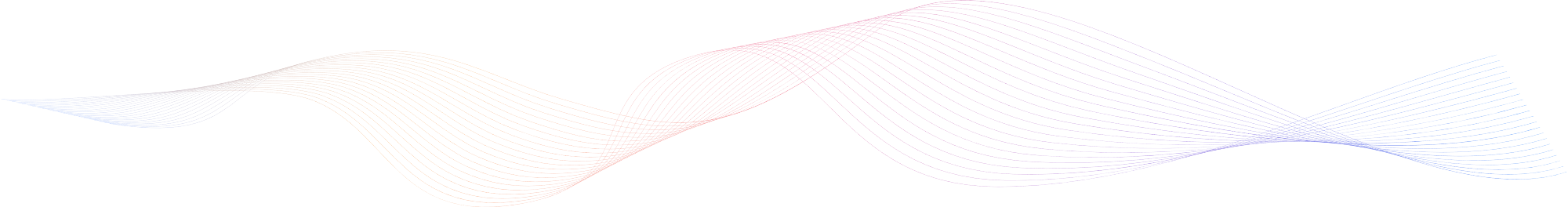 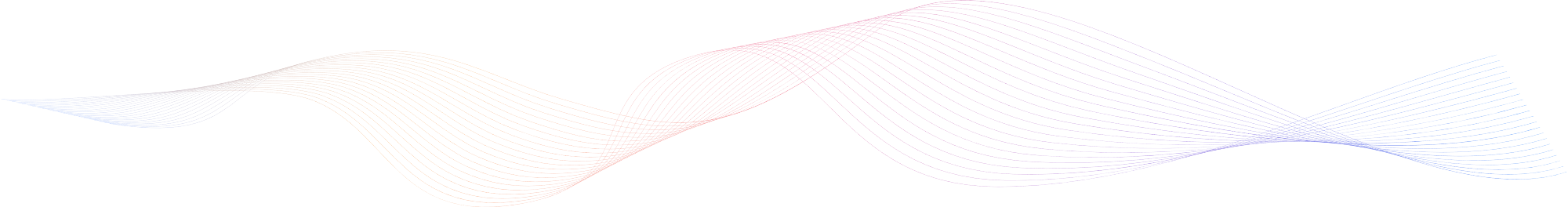 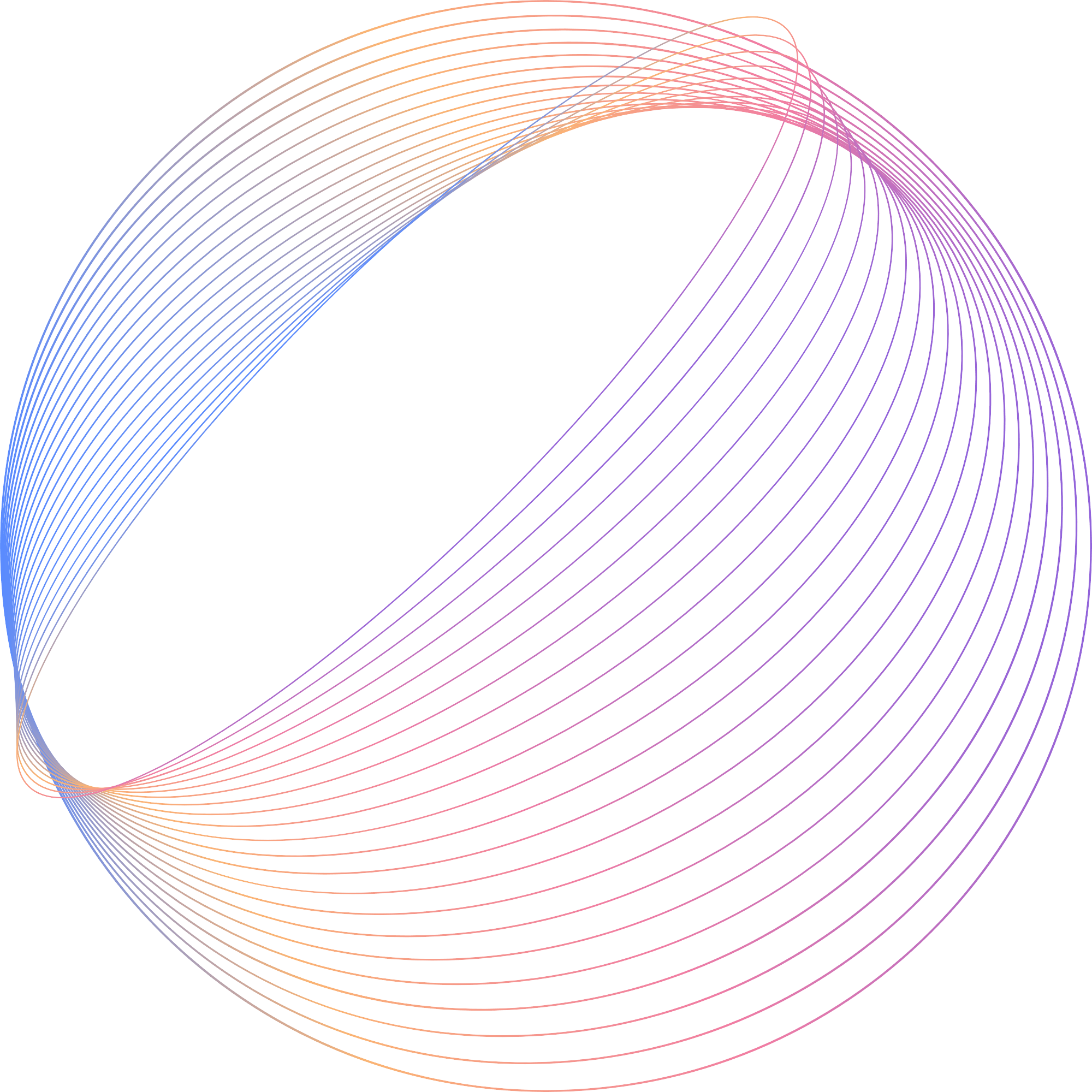 Hoạt động 1
1) Mở tệp "ThucHanh.xlsx"; trong Bảng chỉ số BMI của một nhóm, hãy cho biết ô nào chứa dữ liệu trực tiếp.
2) Chọn một khối ô và cho biết các thông tin hiển thị trên thanh trạng thái.
Chọn khối ô chứa các số liệu trong một cột của "Bảng chỉ số BMI của một nhóm".
Chọn khối ô chứa các ô số liệu trong "Bảng chỉ số BMI của một nhóm".
Chọn toàn bộ một cột, một hàng (của trang tính) có chứa dữ liệu; cho biết kết quả hiển thị trên thanh trạng thái.
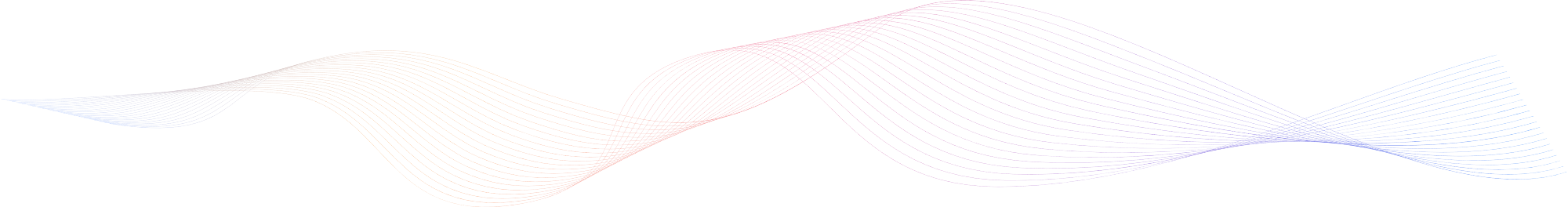 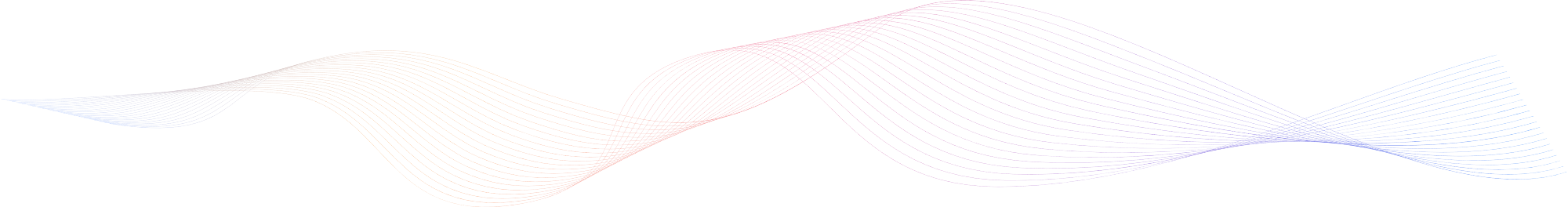 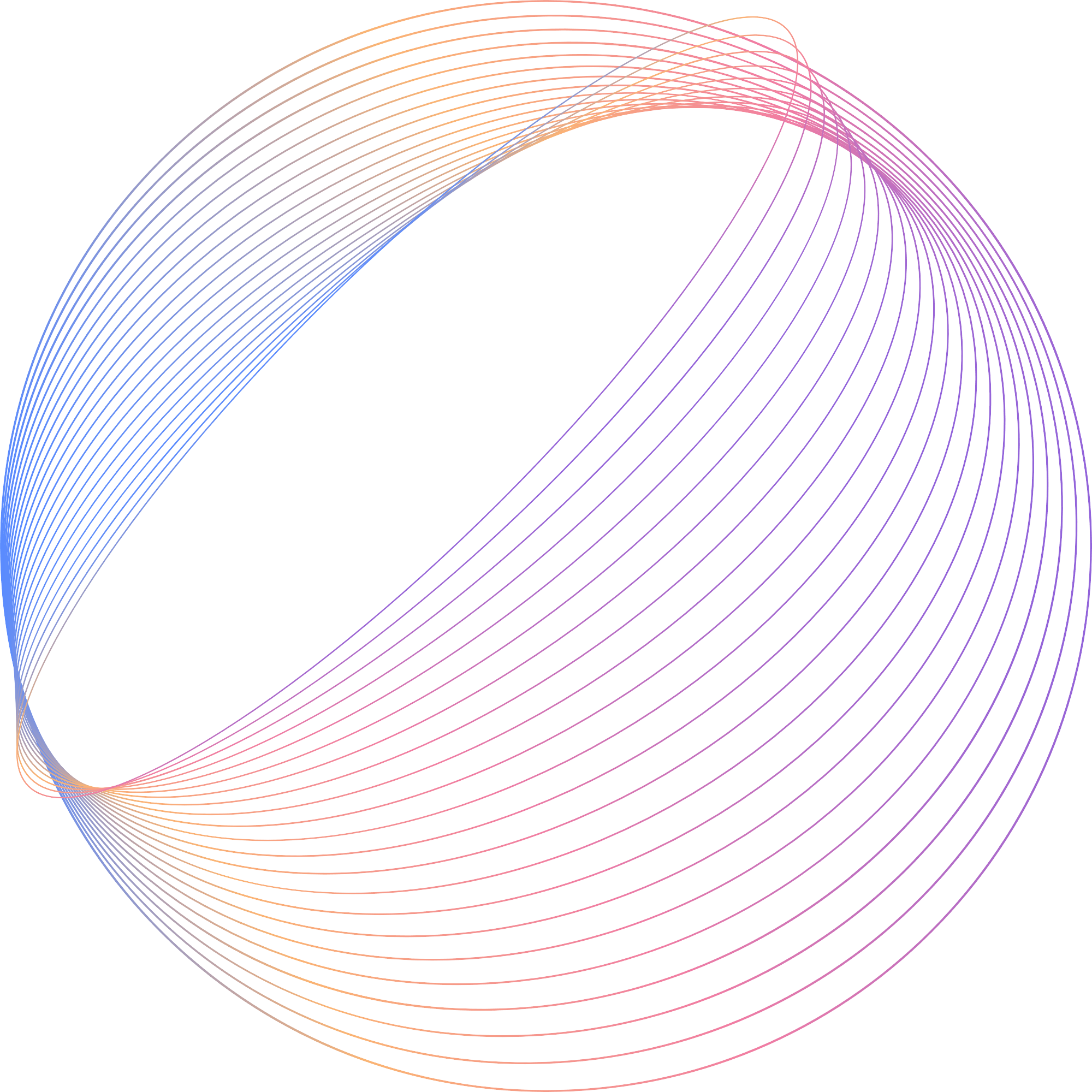 Hoạt động 1
Gợi ý câu trả lời:
1. Phân loại dữ liệu có trong bản tính "ThucHanh.xlsx”:
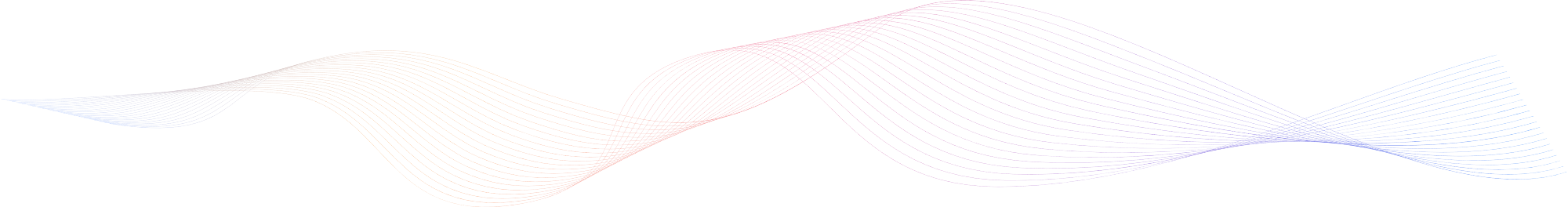 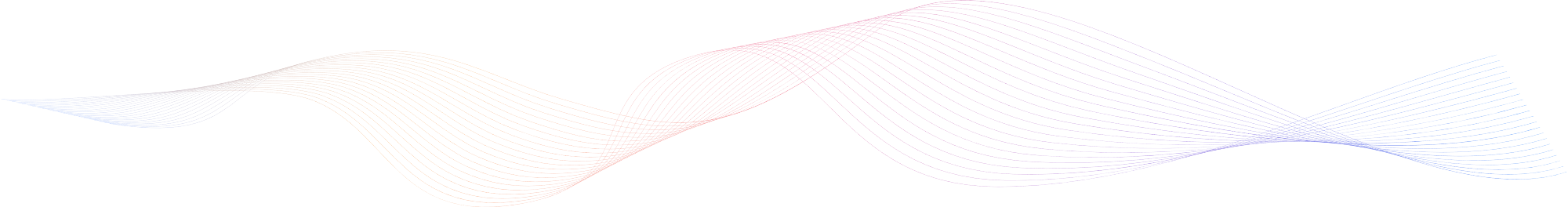 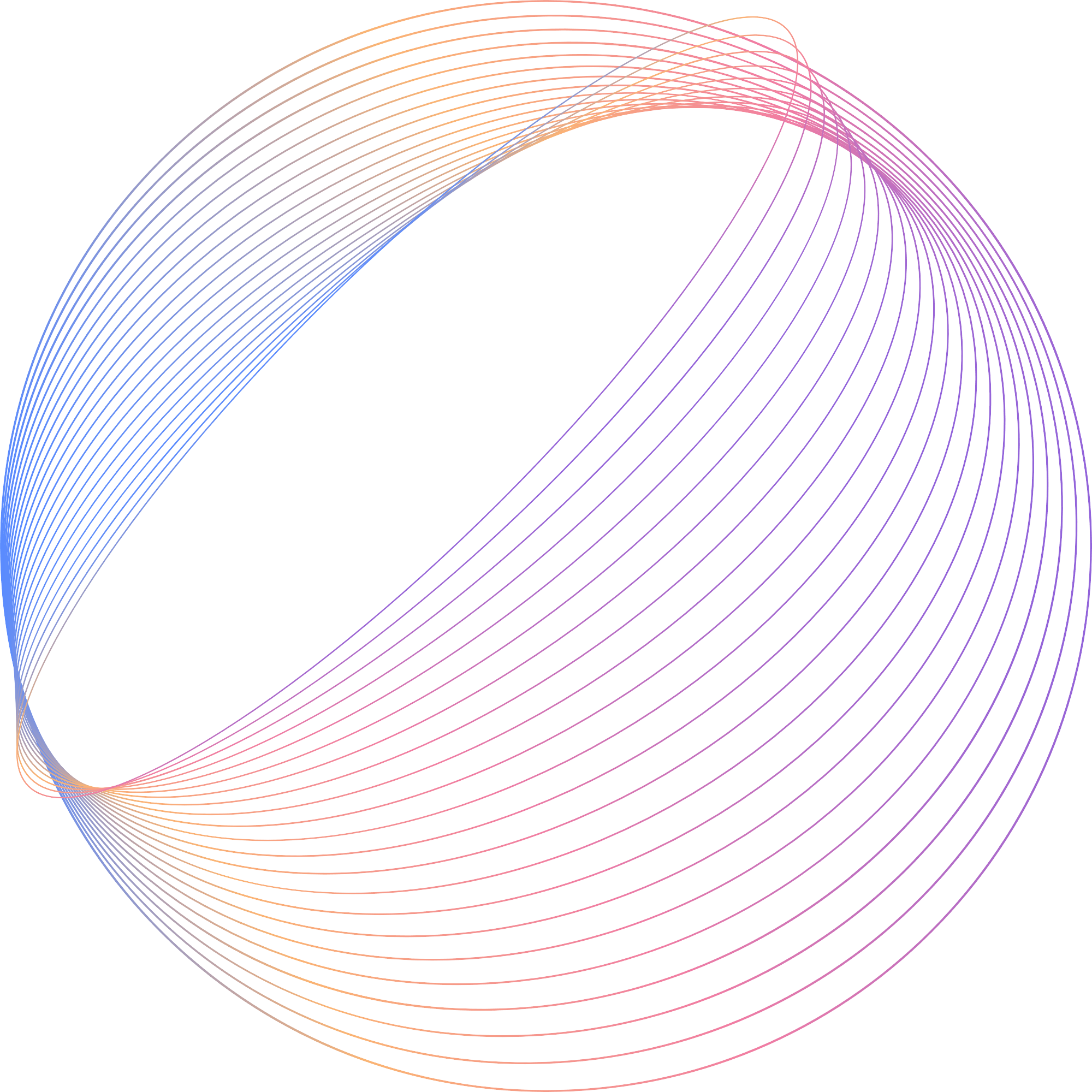 2a.
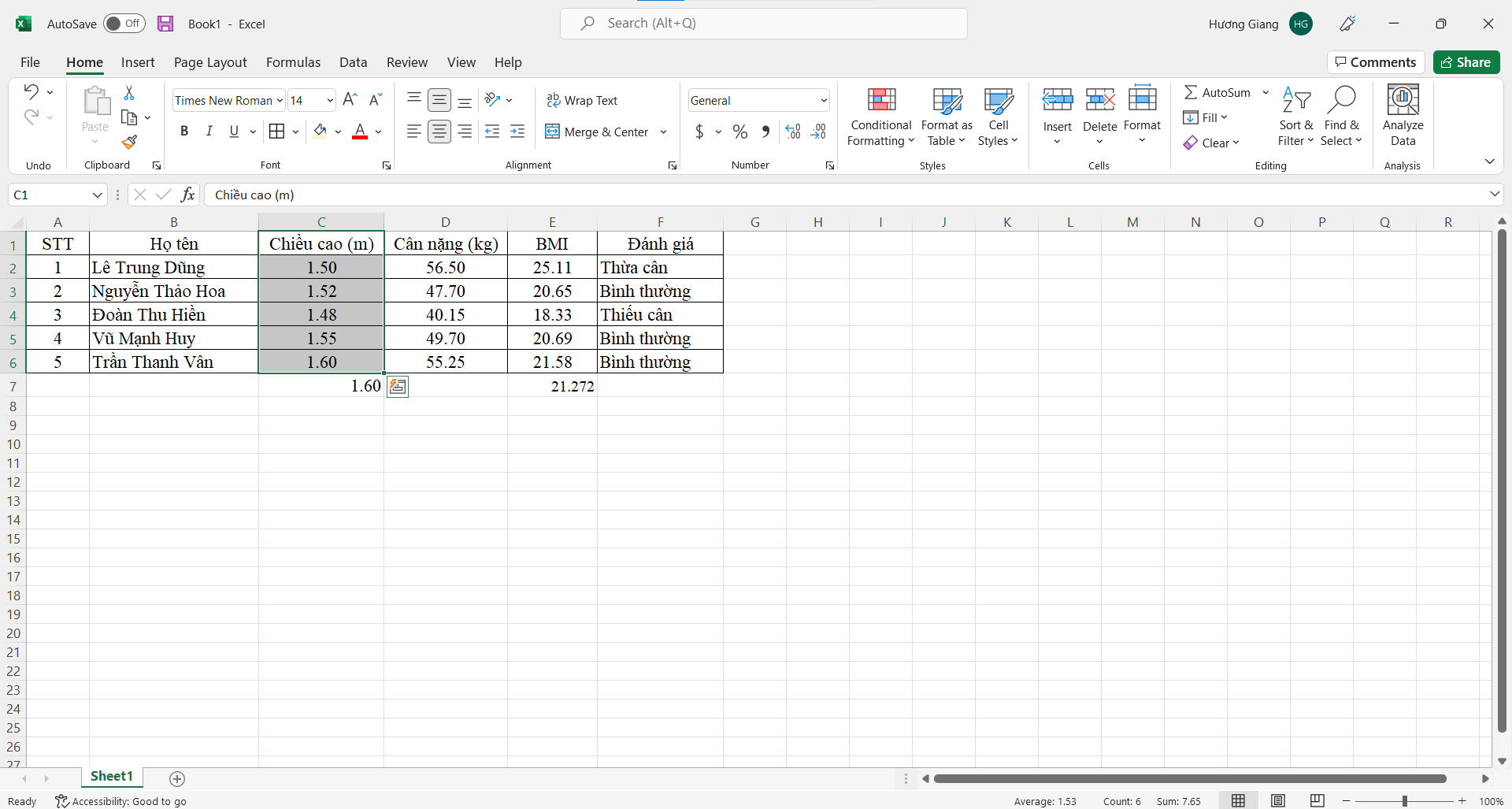 Chọn khối ô chứa dữ liệu
Thông tin về các khối ô đó: 
Count: 6; Average: 1.53, Sum: 7.65.
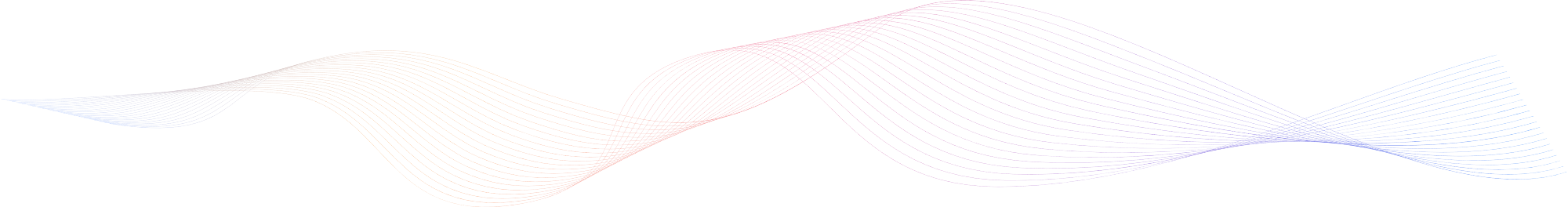 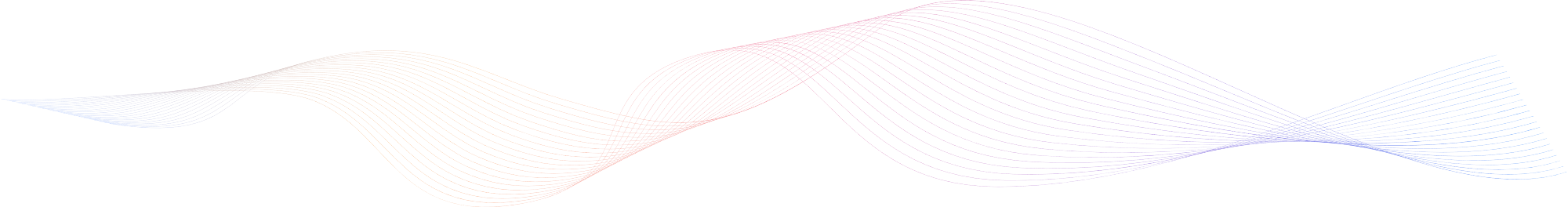 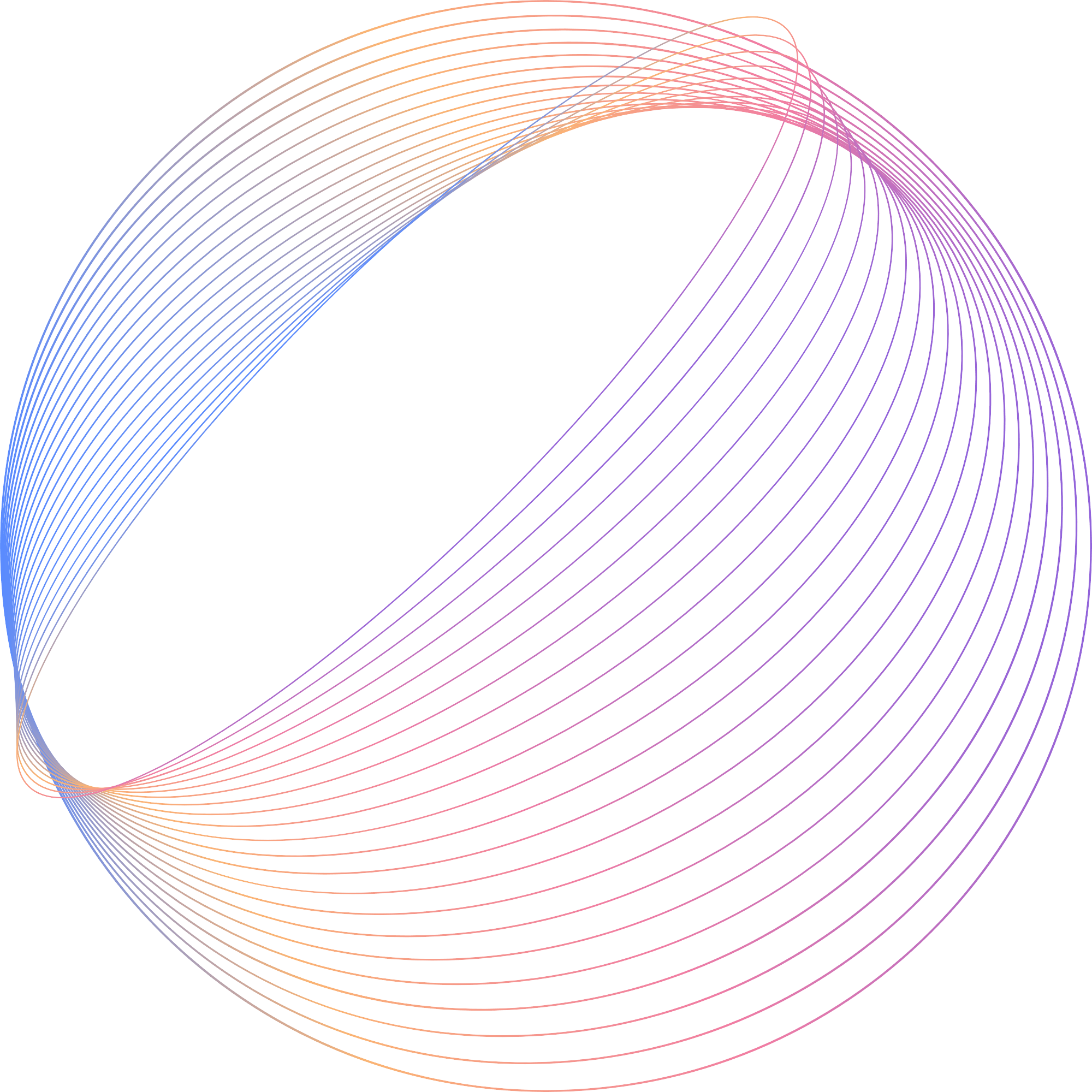 Hoạt động 1
Gợi ý câu trả lời:
2b.
Chọn khối ô chứa các ô số liệu trong "Bảng chỉ số BMI của một nhóm": Trên thanh trạng thái xuất hiện các thông tin về khối ô đó: Count: 15; Average: 24.22, Sum: 363.31.
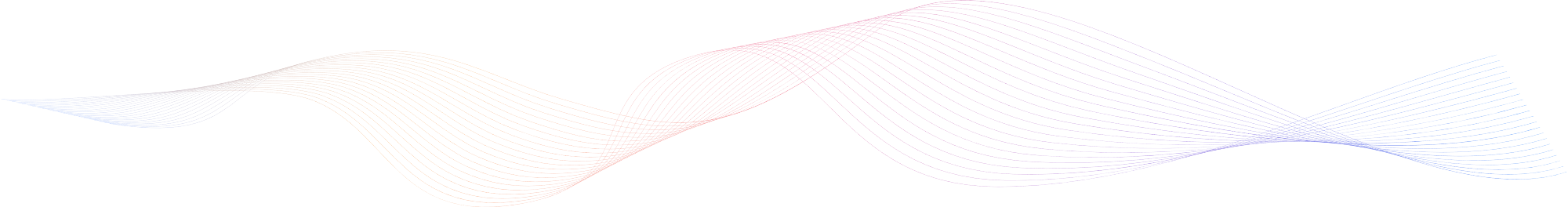 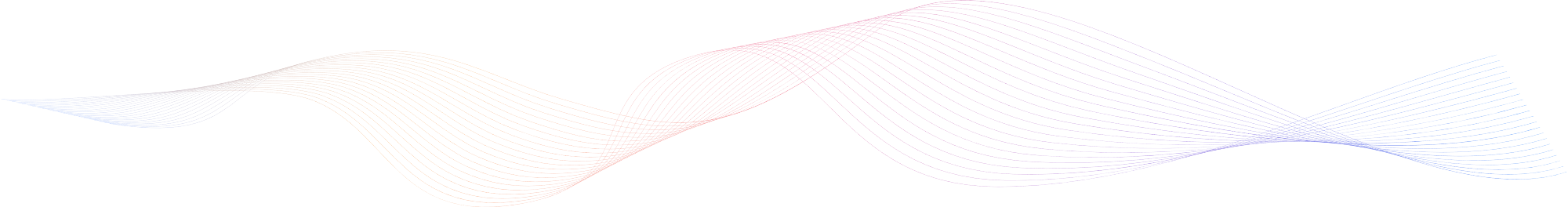 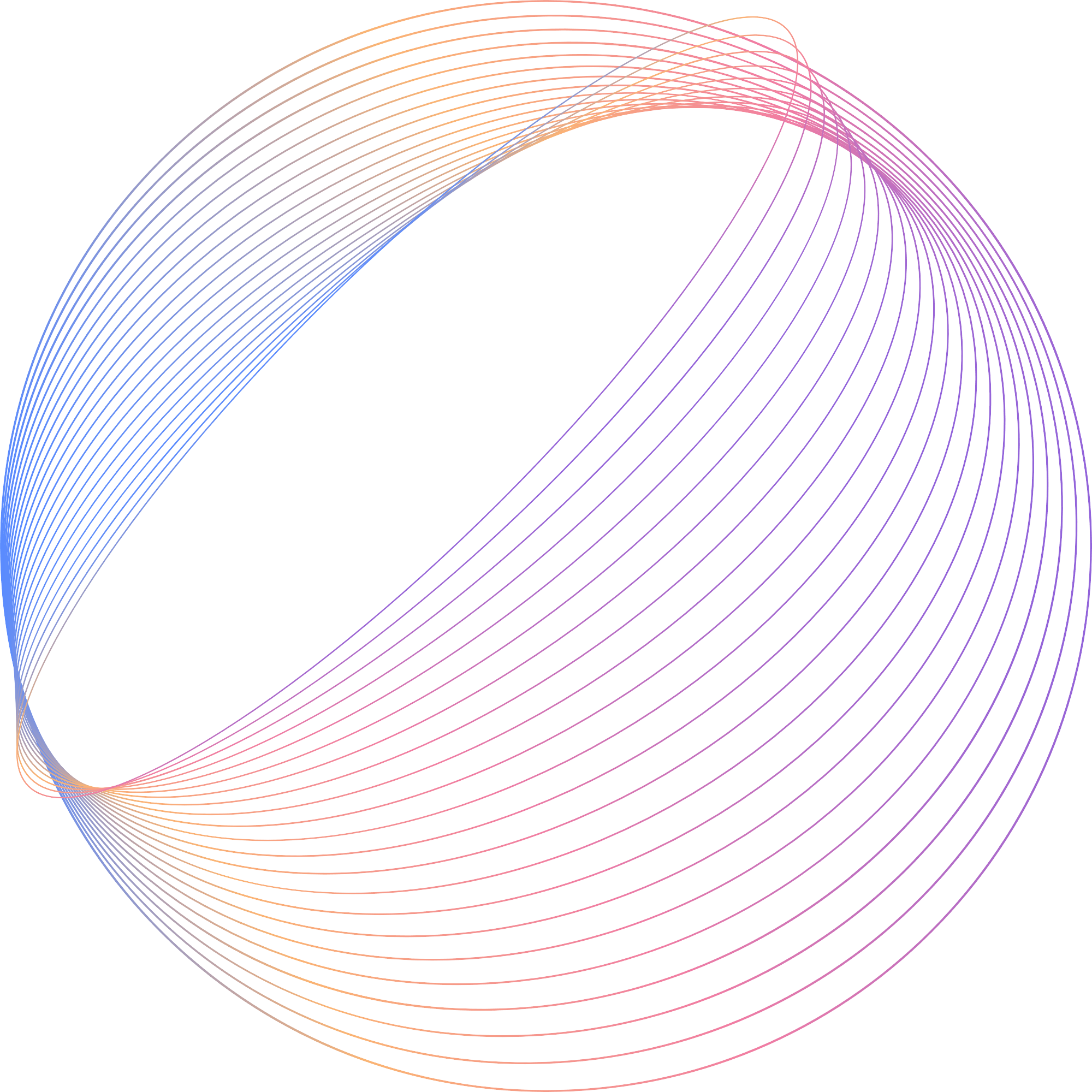 Hoạt động 1
Gợi ý câu trả lời:
2c.
Chọn toàn bộ một cột, một hàng (của trang tính) có chứa dữ liệu; kết quả hiển thị trên thanh trạng thái chỉ có số lượng ô có dữ liệu trong khối: Count: 5.
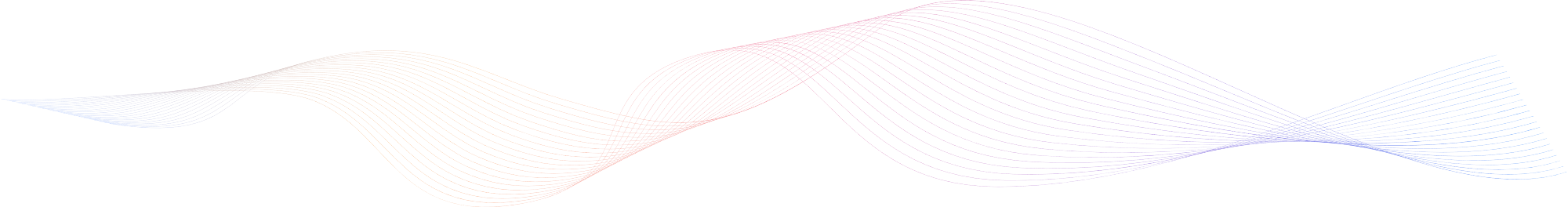 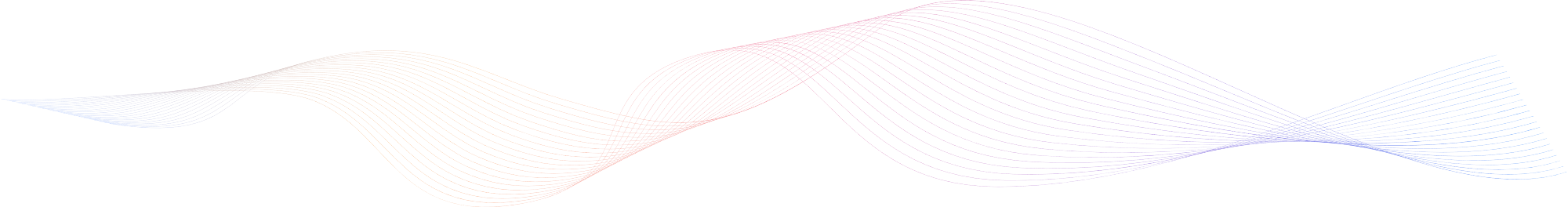 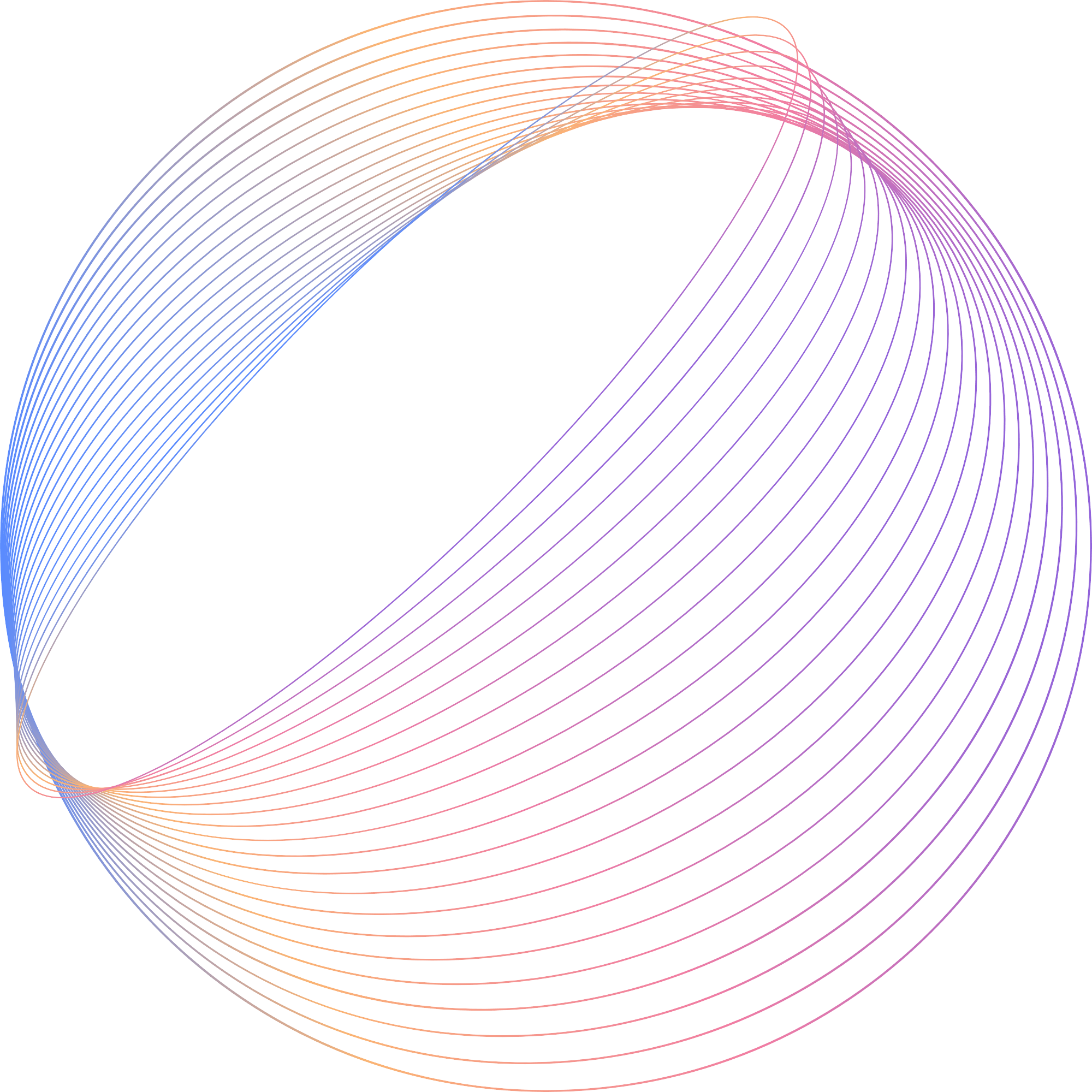 3. Sao chép, di chuyển khối ô
Đọc thông tin mục 3 – SGK tr.44 và thực hiện nhiệm vụ: Em hãy nêu các bước:
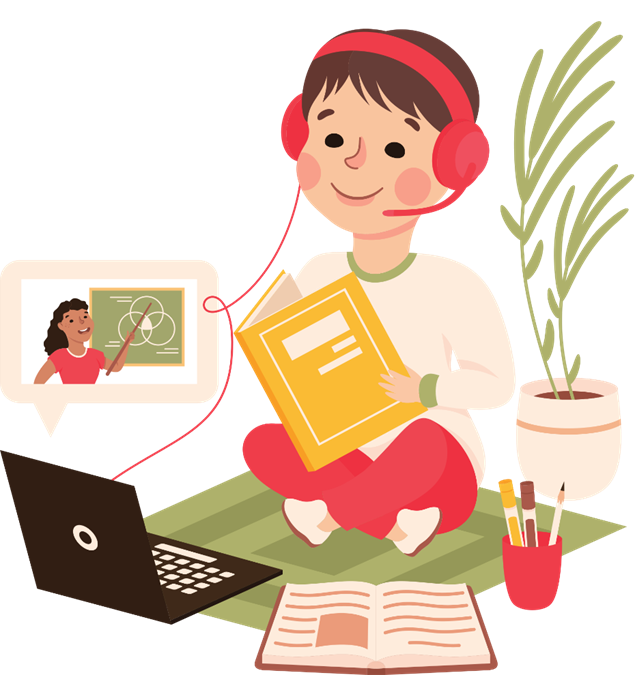 Sao chép khối ô
Di chuyển khối ô
Chèn khối ô
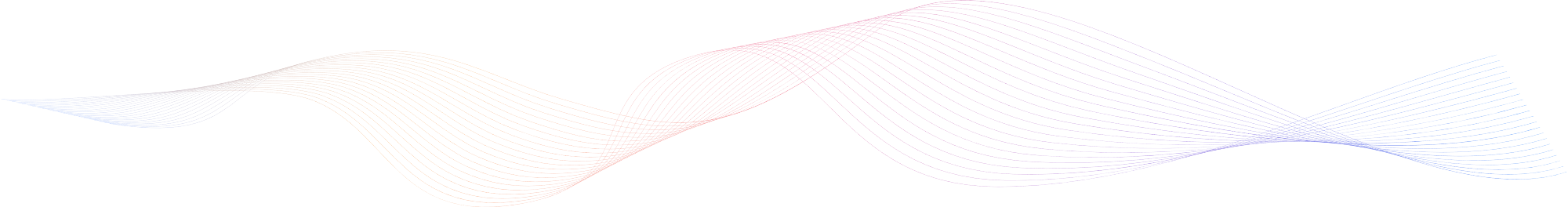 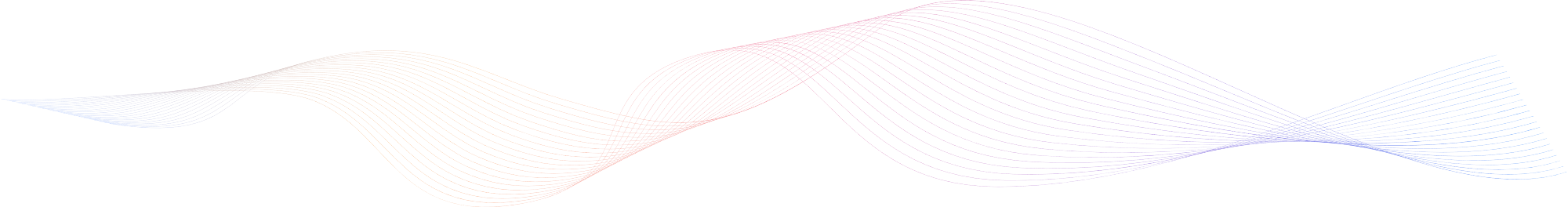 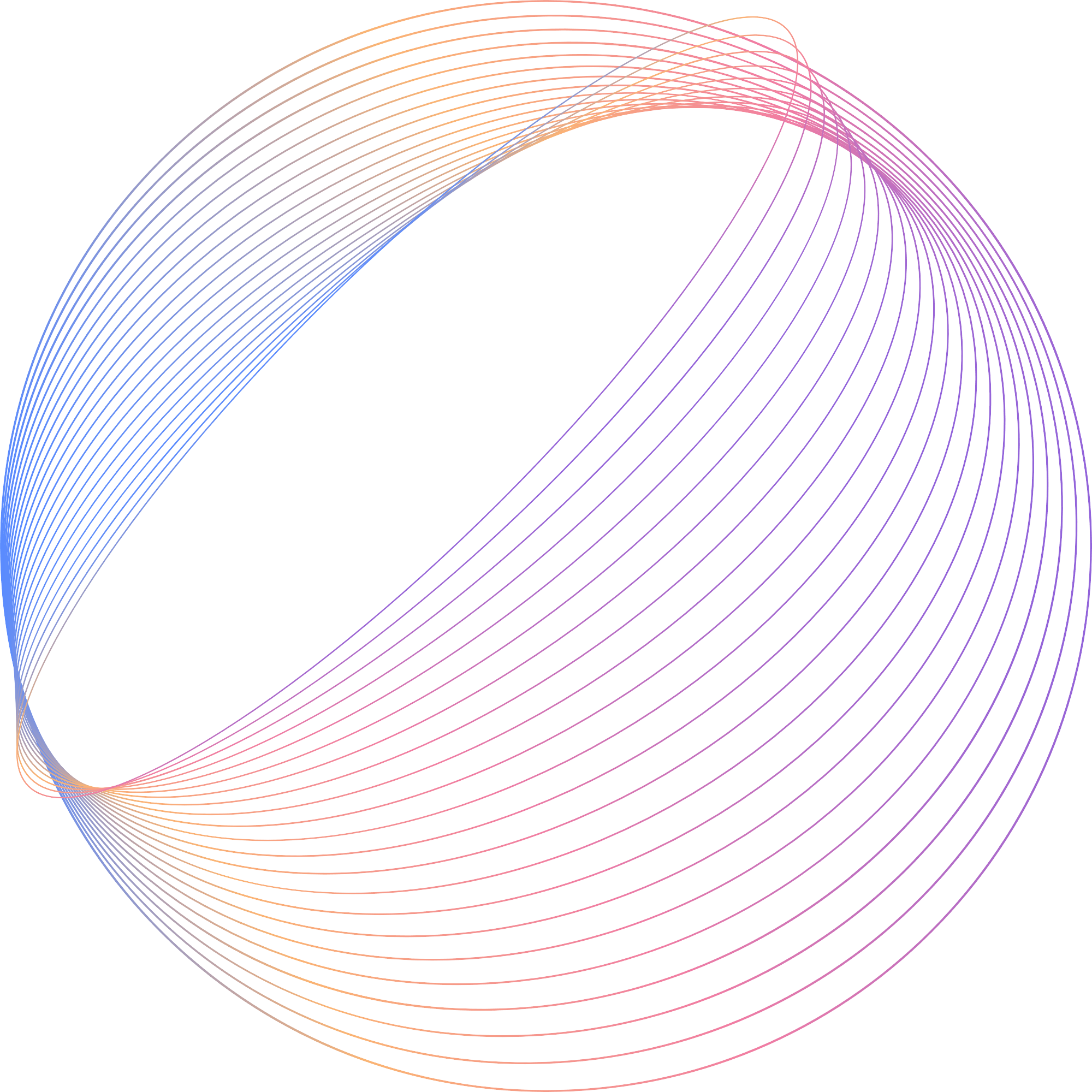 Sao chép khối ô
Chọn khối ô
Nhấn tổ hợp phím Ctrl + C
Chọn ô đích đến
Nhấn tổ hợp phím Ctrl + V
1
2
3
4
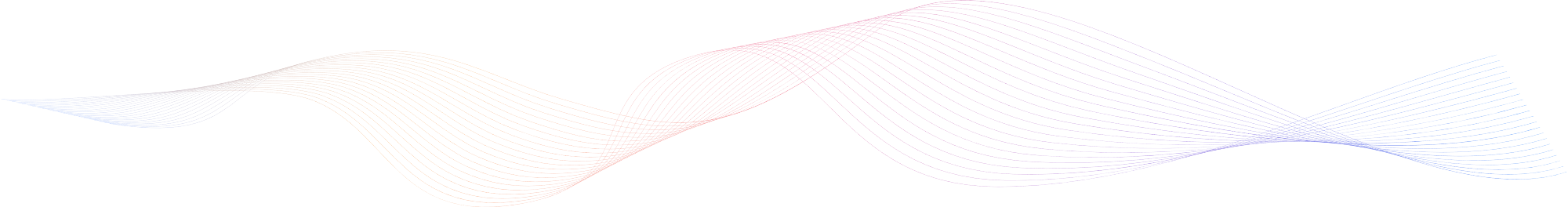 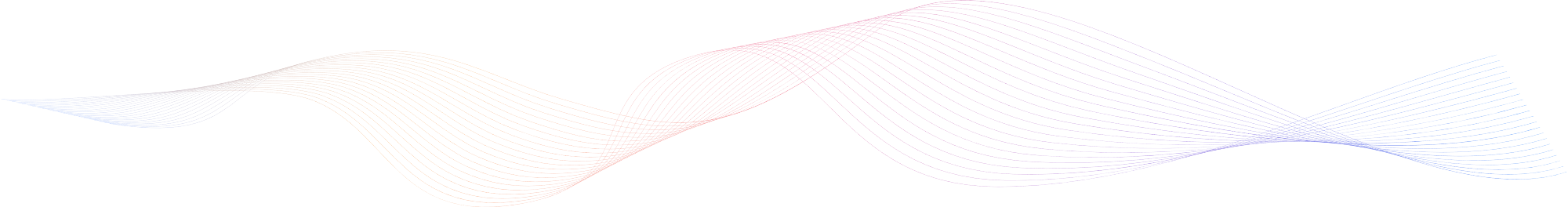 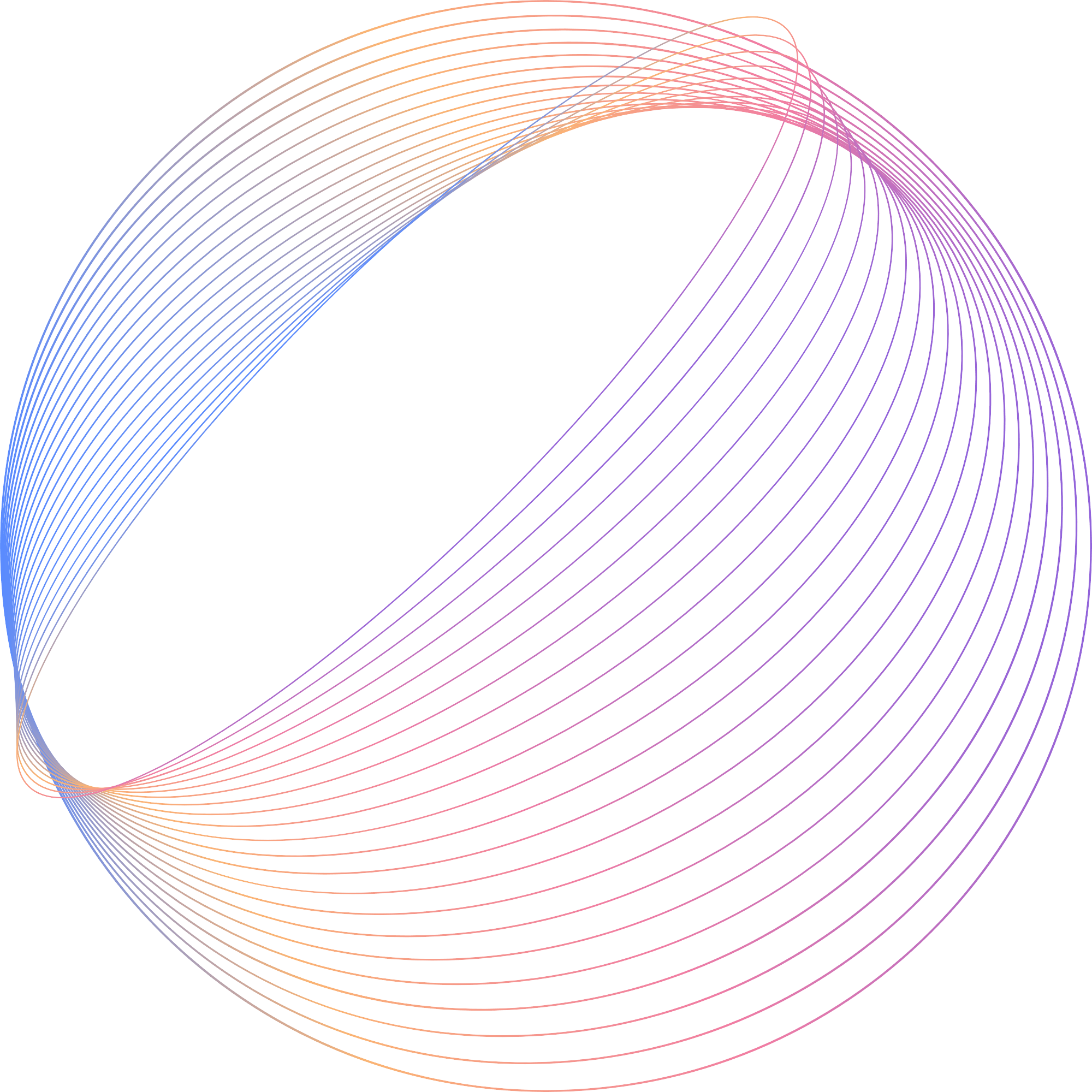 Di chuyển khối ô
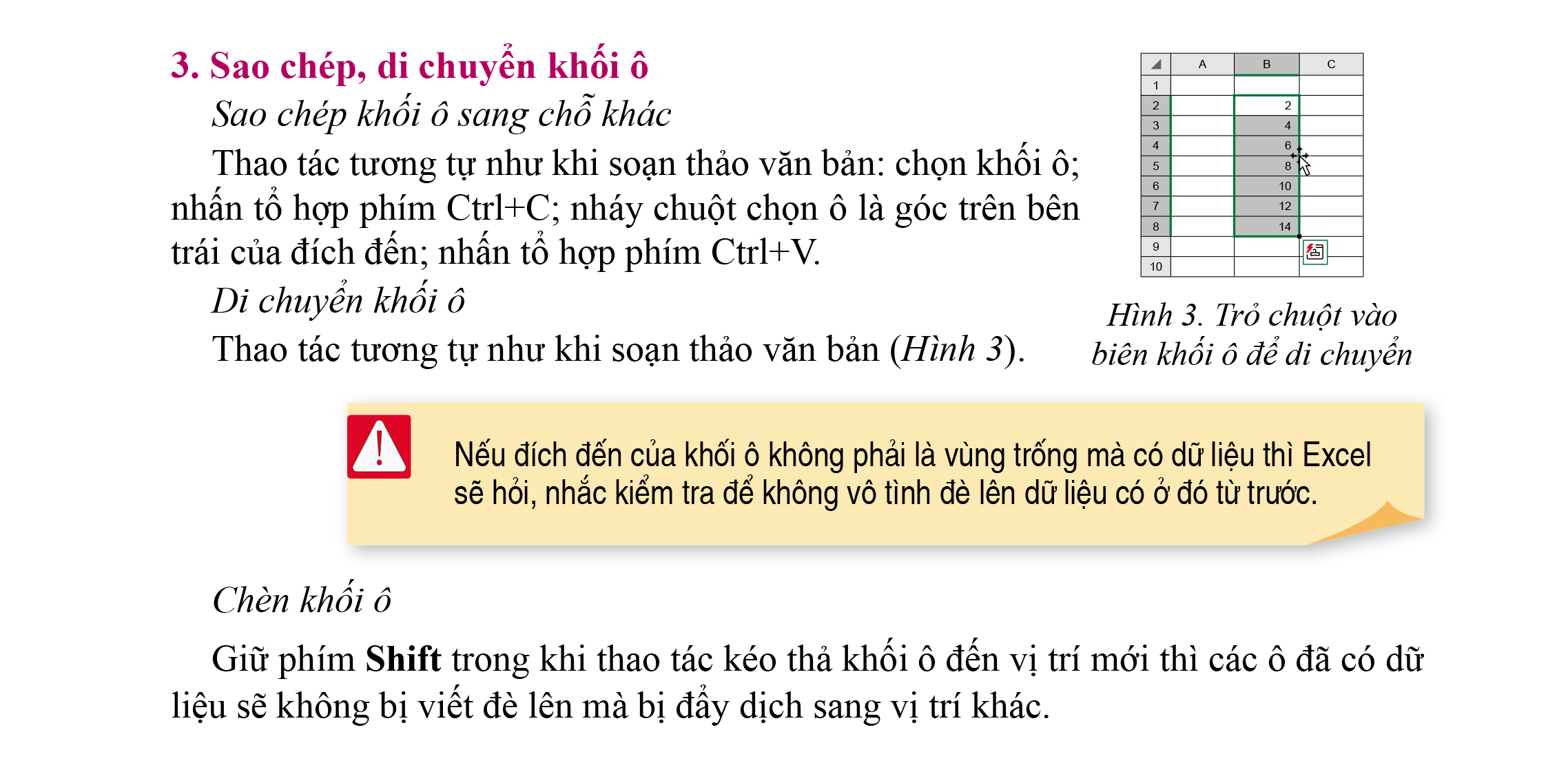 Chọn khối ô
Nhấn tổ hợp phím Ctrl + X
Chọn ô đích đến
Nhấn tổ hợp phím Ctrl + V
1
2
3
4
Trỏ chuột vào biên khối 
để di chuyển
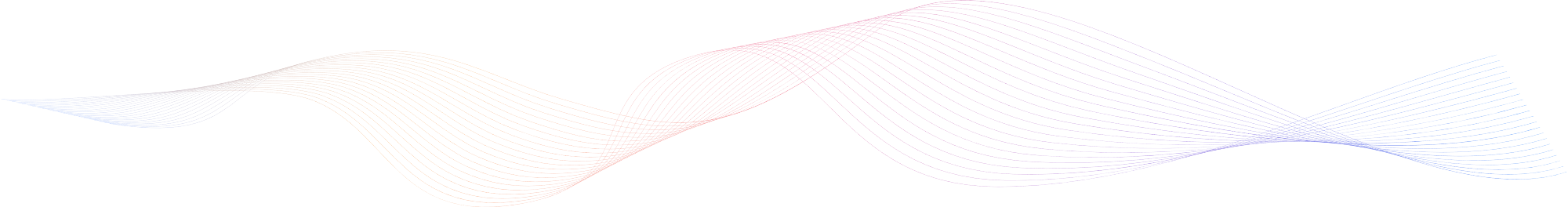 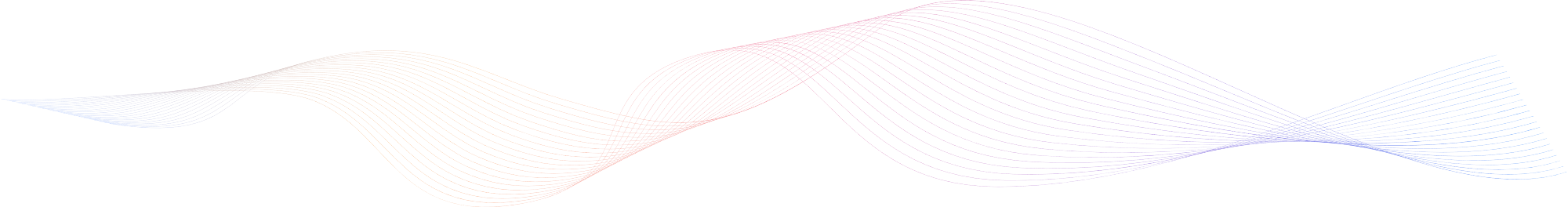 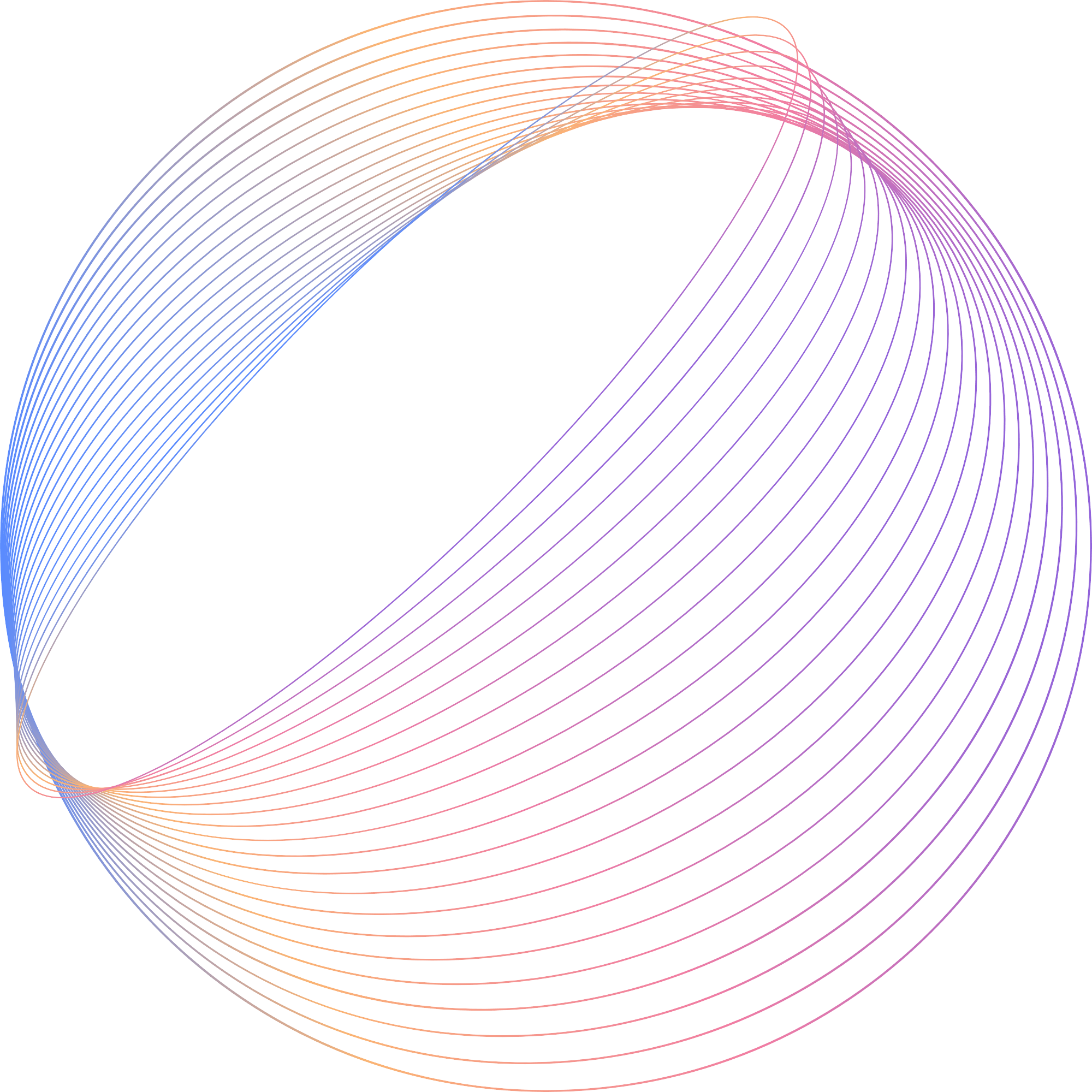 Chèn khối ô
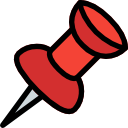 LƯU Ý:
Nếu đích đến của khối ô không phải là vùng trống mà có dữ liệu thì Excel sẽ hỏi, nhắc kiểm tra để không vô tình đè lên dữ liệu có ở đó từ trước.
Giữ phím Shift trong khi thao tác kéo thả khối ô đến vị trí mới thì các ô đã có dữ liệu sẽ không bị viết đè lên mà bị đẩy dịch sang vị trí khác.
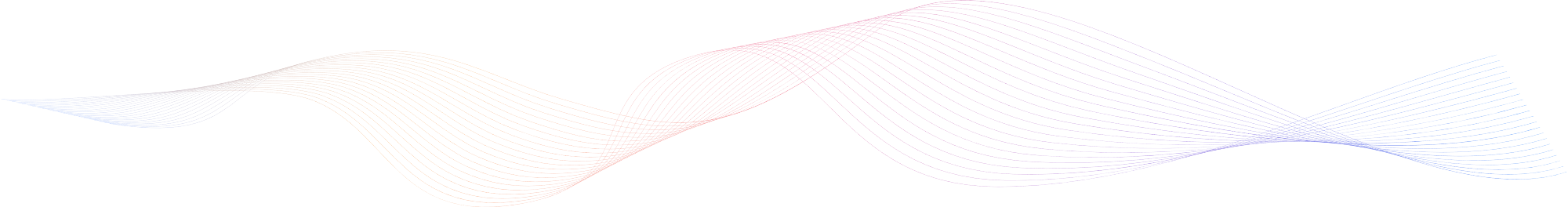 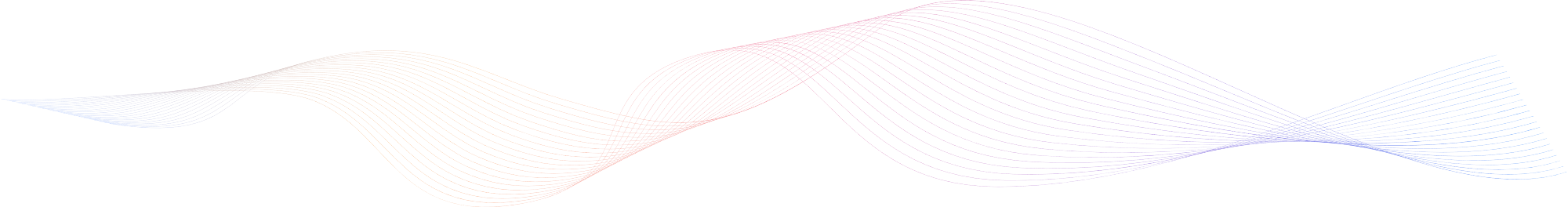 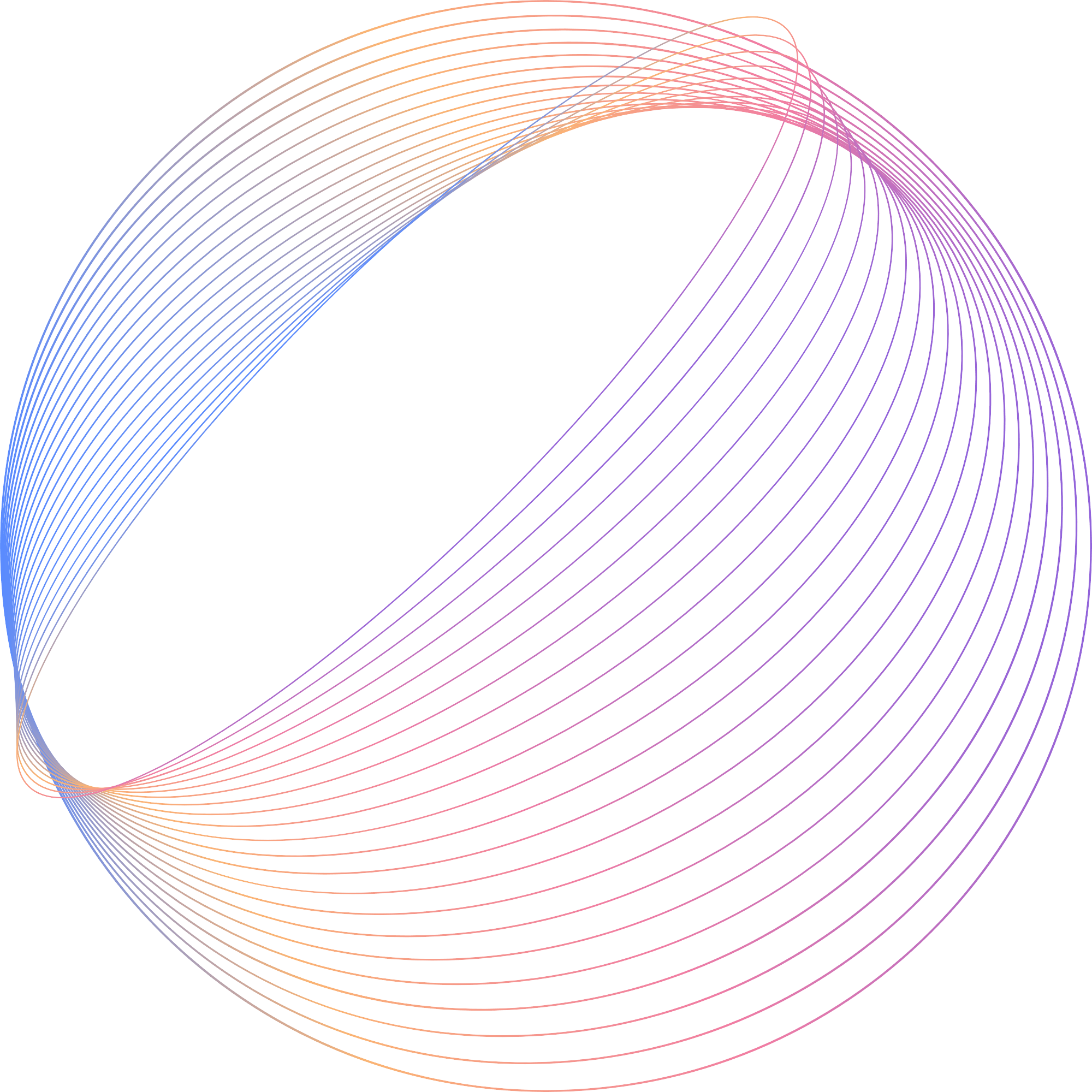 4. Thực hành với khối ô
Dựa vào kiến thức đã học em hãy thực hành các thao tác sau trên phần mềm bảng tính:
Bài 1: 
1) Chọn khối ô vừa đủ chứa trong Bảng chỉ số BMI của một nhóm và cho biết địa chỉ khối ô là gì?
2) Kéo thả di chuyển khối ô sang vị trí mới; cho biết địa chỉ mới của khối ô.
3) Cắt dán để di chuyển khối ô sang vị trí mới; sao chép khối ô sang vị trí mới.
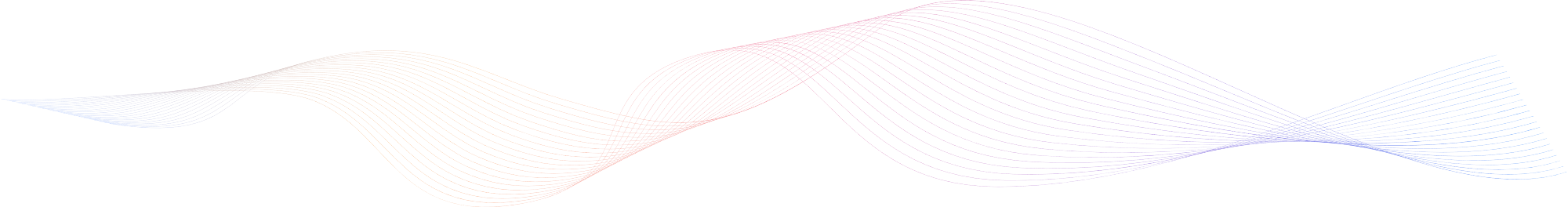 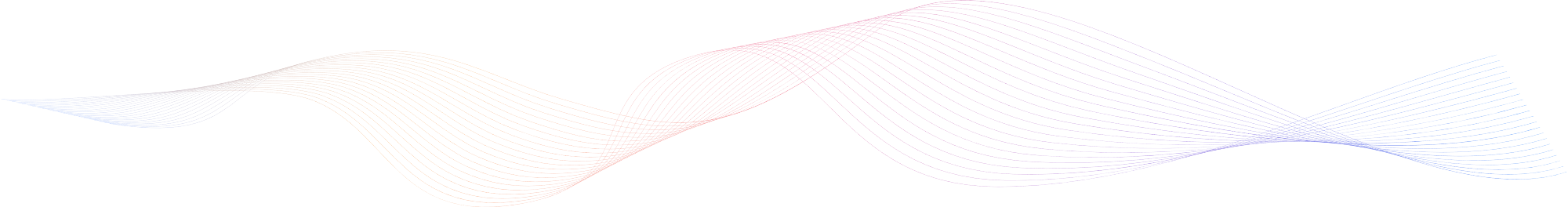 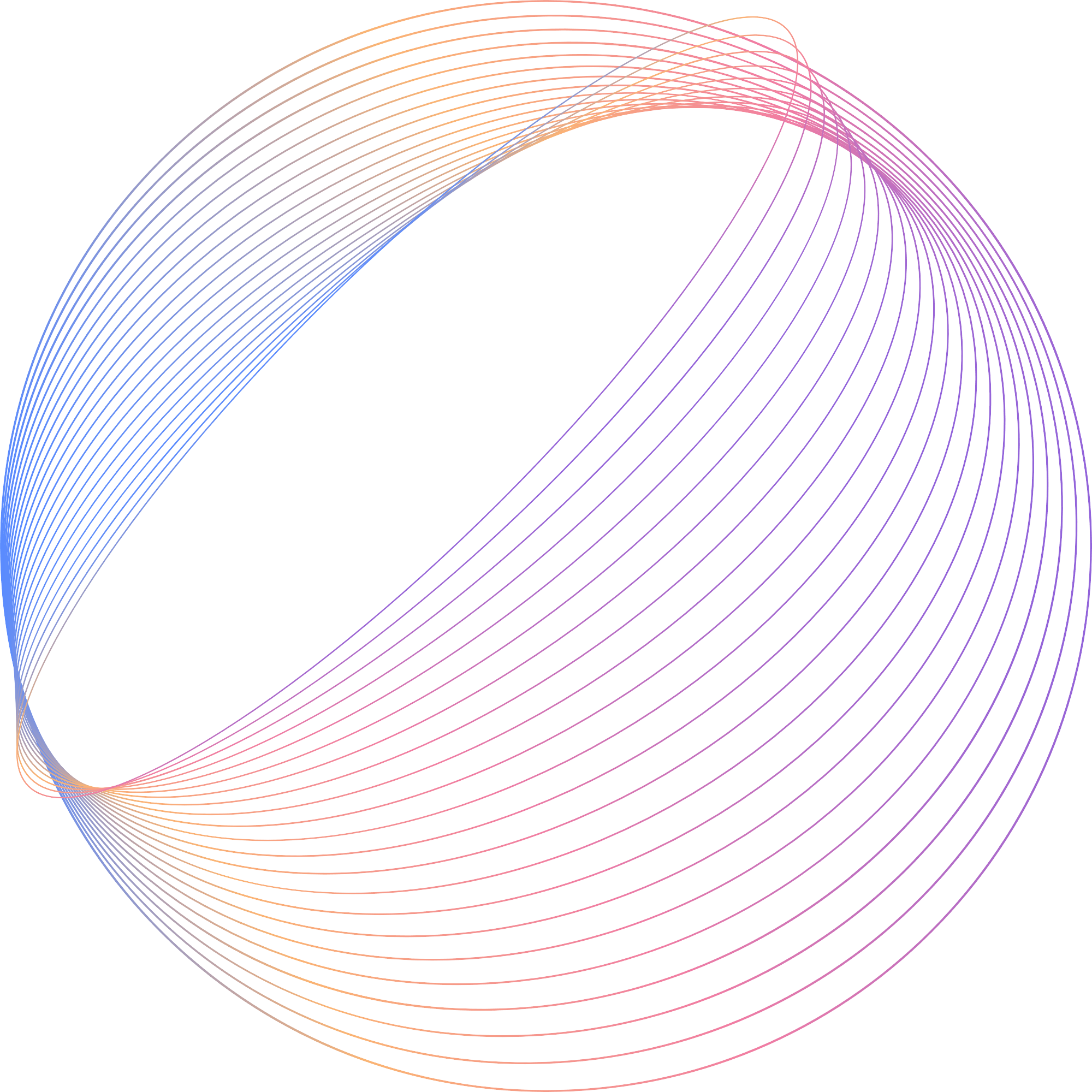 4. Thực hành với khối ô
Dựa vào kiến thức đã học em hãy thực hành các thao tác sau trên phần mềm bảng tính:
Bài 2: 
Chuyển vị trí cột Điện thoại trong Bảng chỉ số BMI của một nhóm để trở thành cột liền kề bên phải cột Họ tên
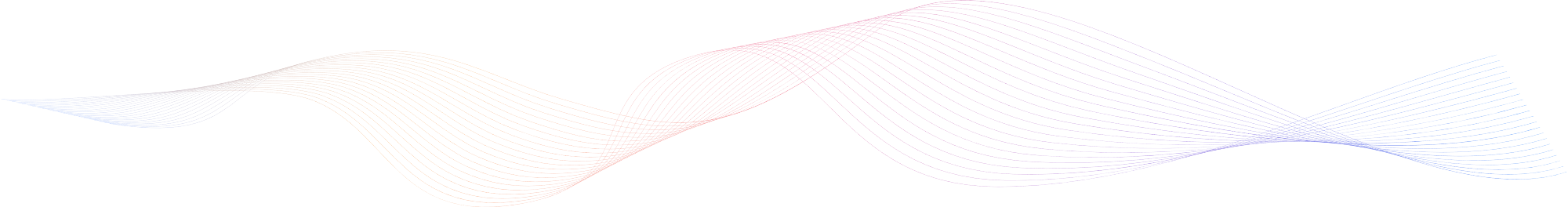 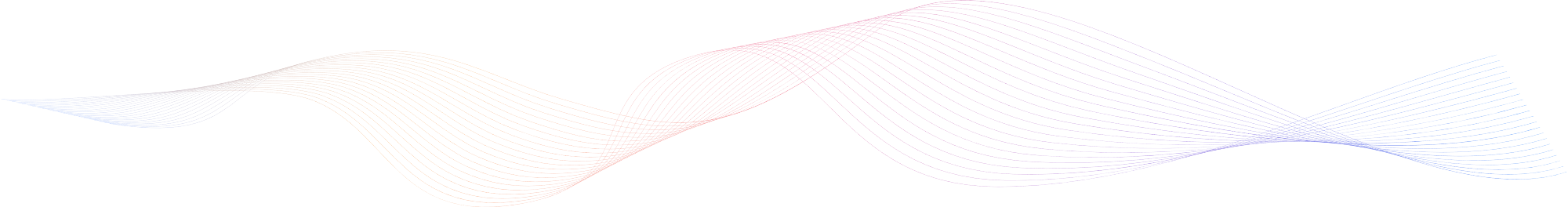 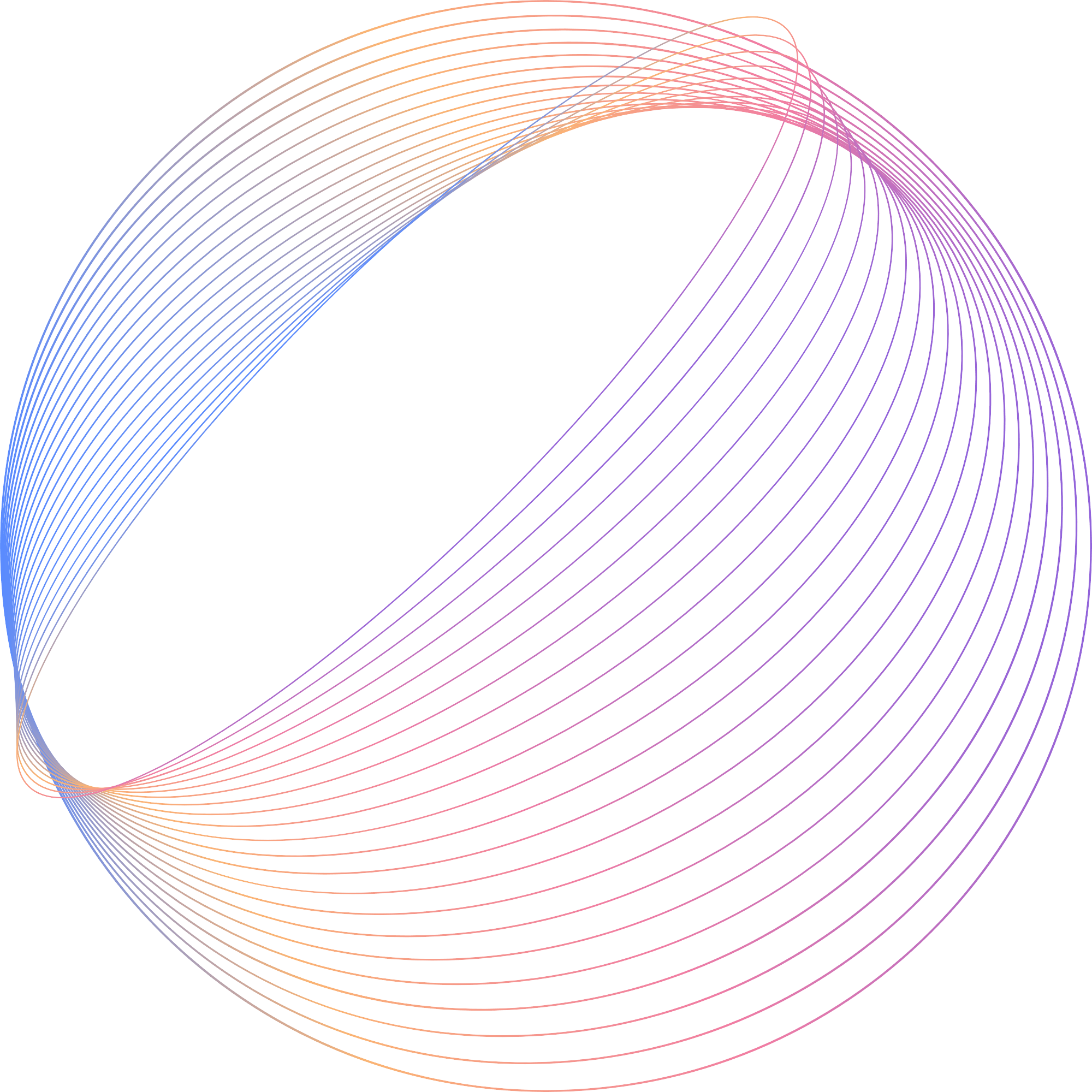 LUYỆN TẬP
Câu 1. Một công thức được bắt đầu với dấu gì?
A. Dấu chấm
B. Dấu phẩy
C. Dấu cộng
D. Dấu bằng
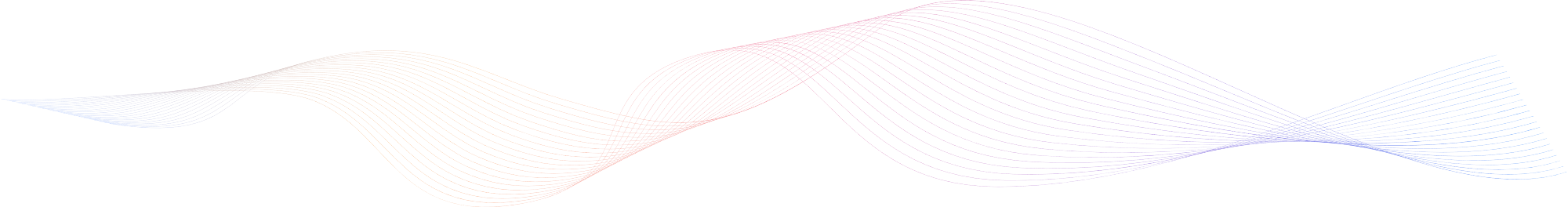 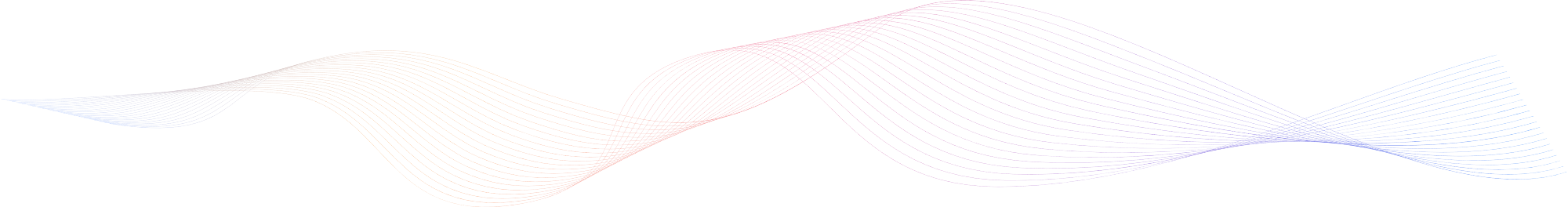 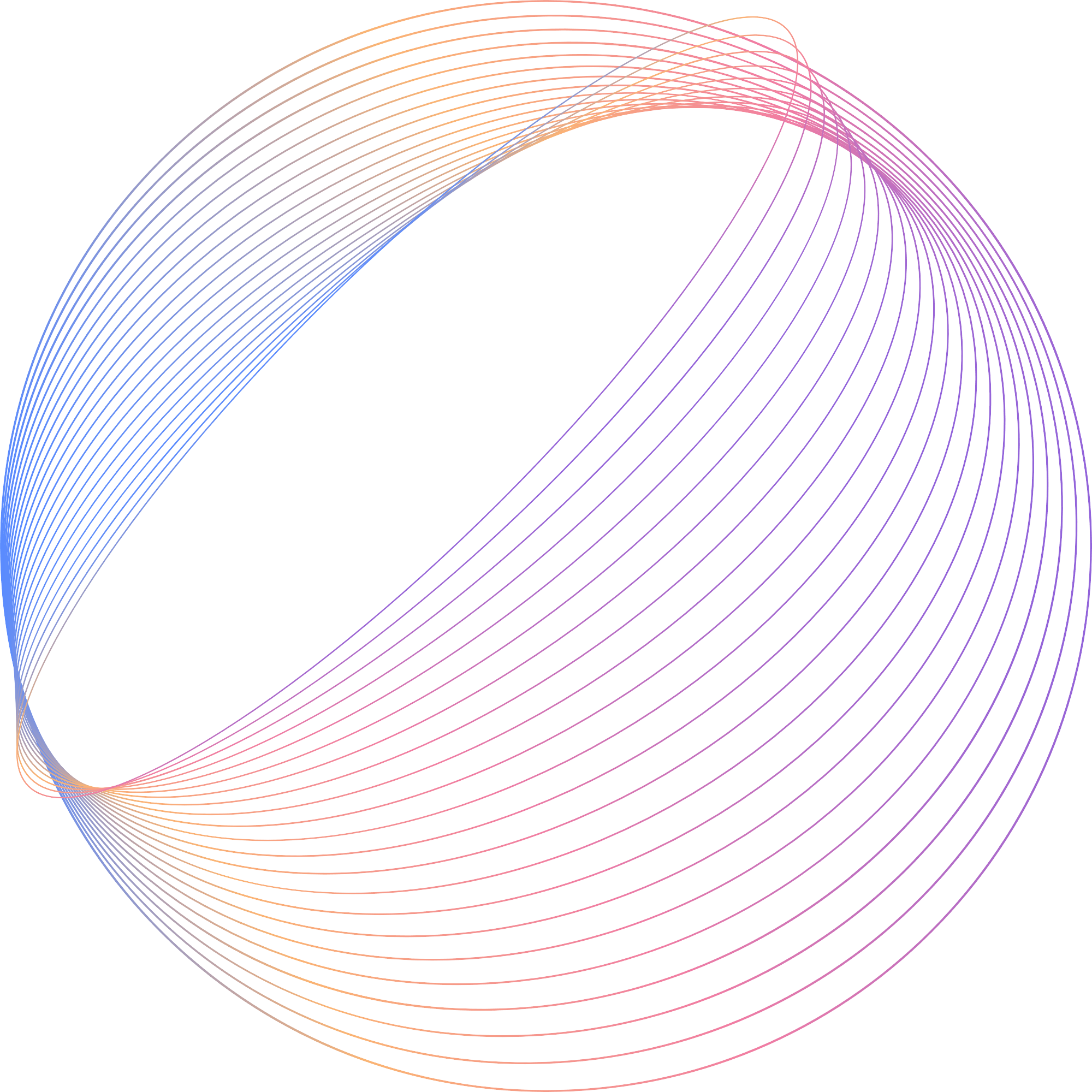 LUYỆN TẬP
Câu 2. Hộp tên trong bảng tính được sử dụng để làm gì?
A. Hiển thị địa chỉ ô
B. Hiển thị công thức
C. Hiện ngày tháng năm
D. Hiển thị số thứ tự
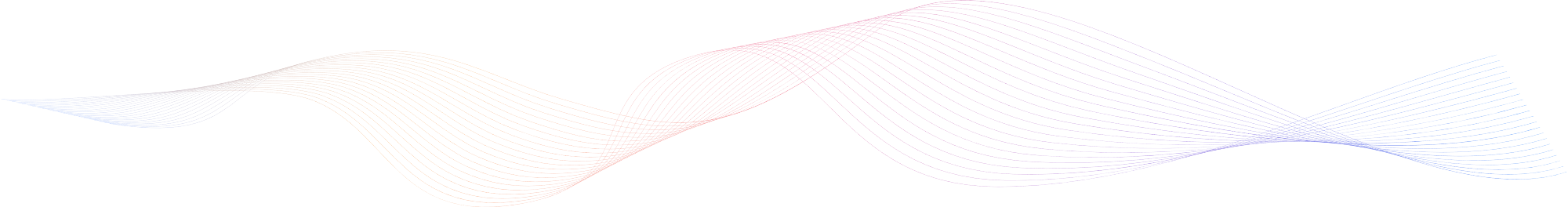 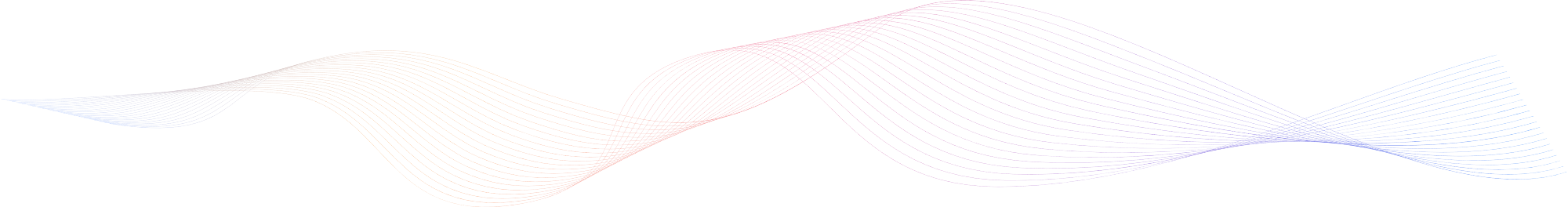 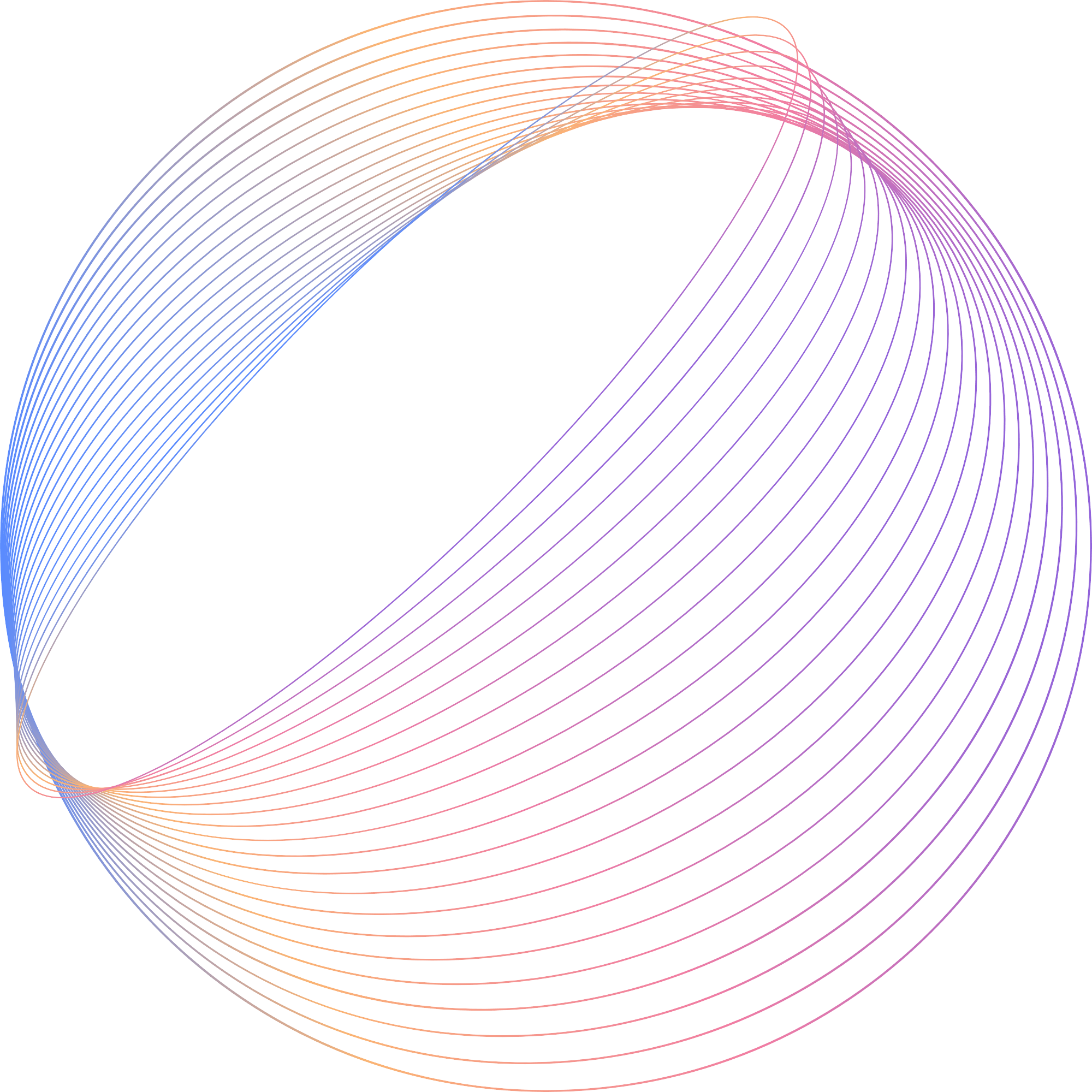 LUYỆN TẬP
Câu 3. Khối B2:E5 gồm bao nhiêu ô?
A. 12 ô
B. 14 ô
C. 16 ô
D. 18 ô
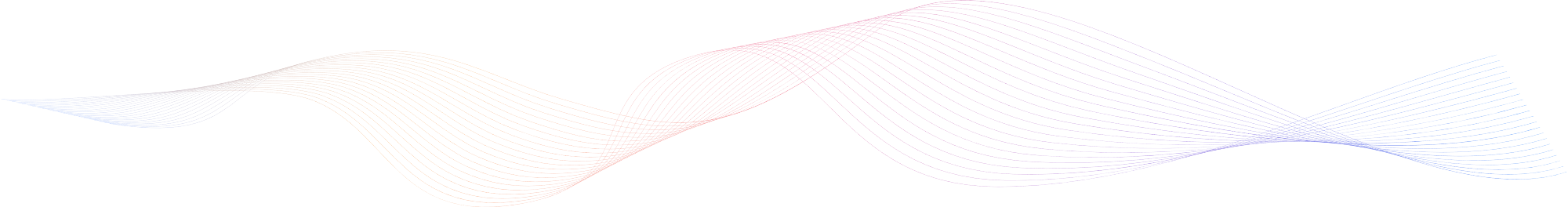 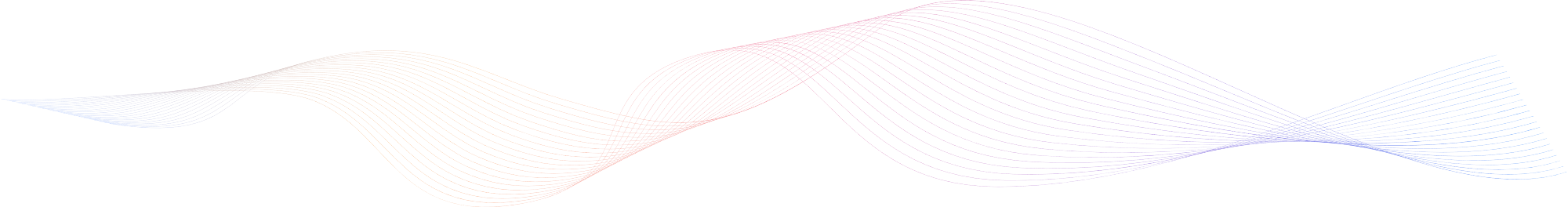 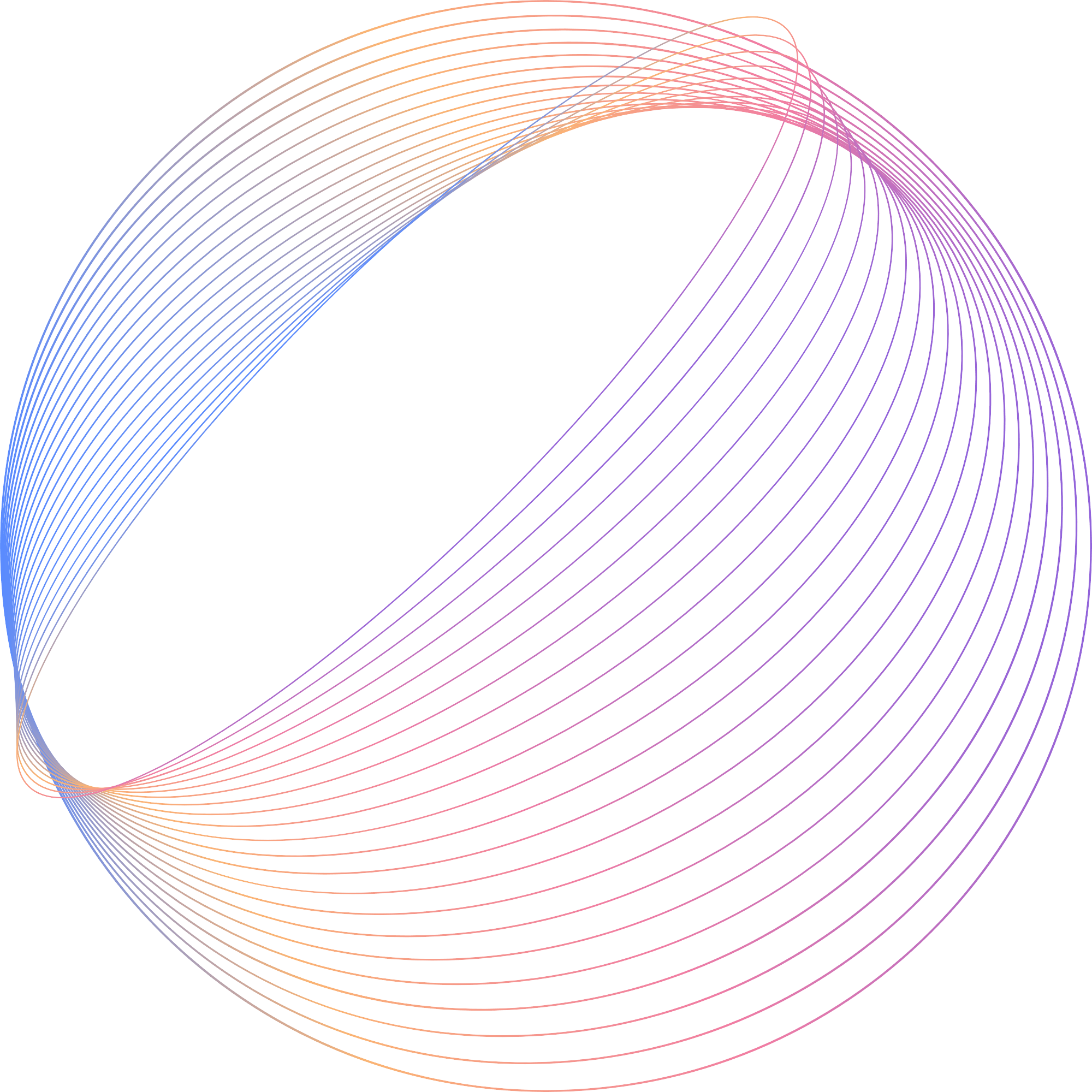 LUYỆN TẬP
Câu 4. Khi chúng ta muốn di chuyển khối ô từ vị trí này sang vị trí khác, chúng ta sử dụng tổ hợp phím nào?
A. Ctrl + C
B. Ctrl + X
C. Ctrl + P
D. Ctrl + G
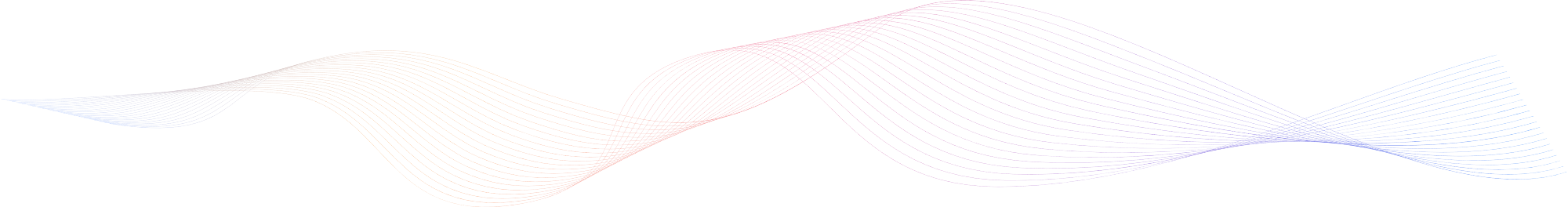 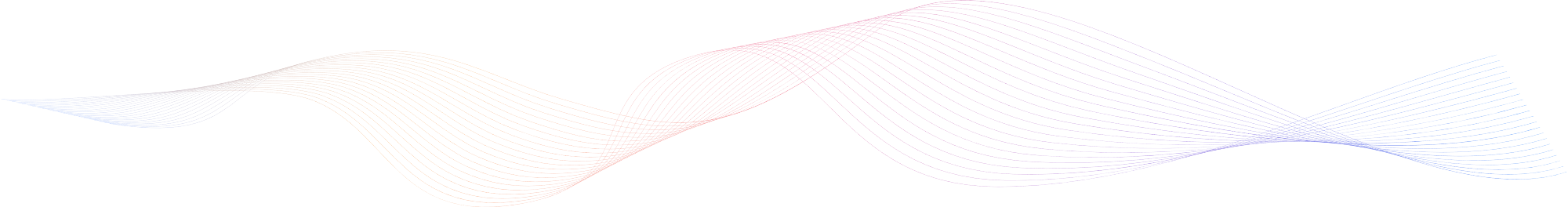 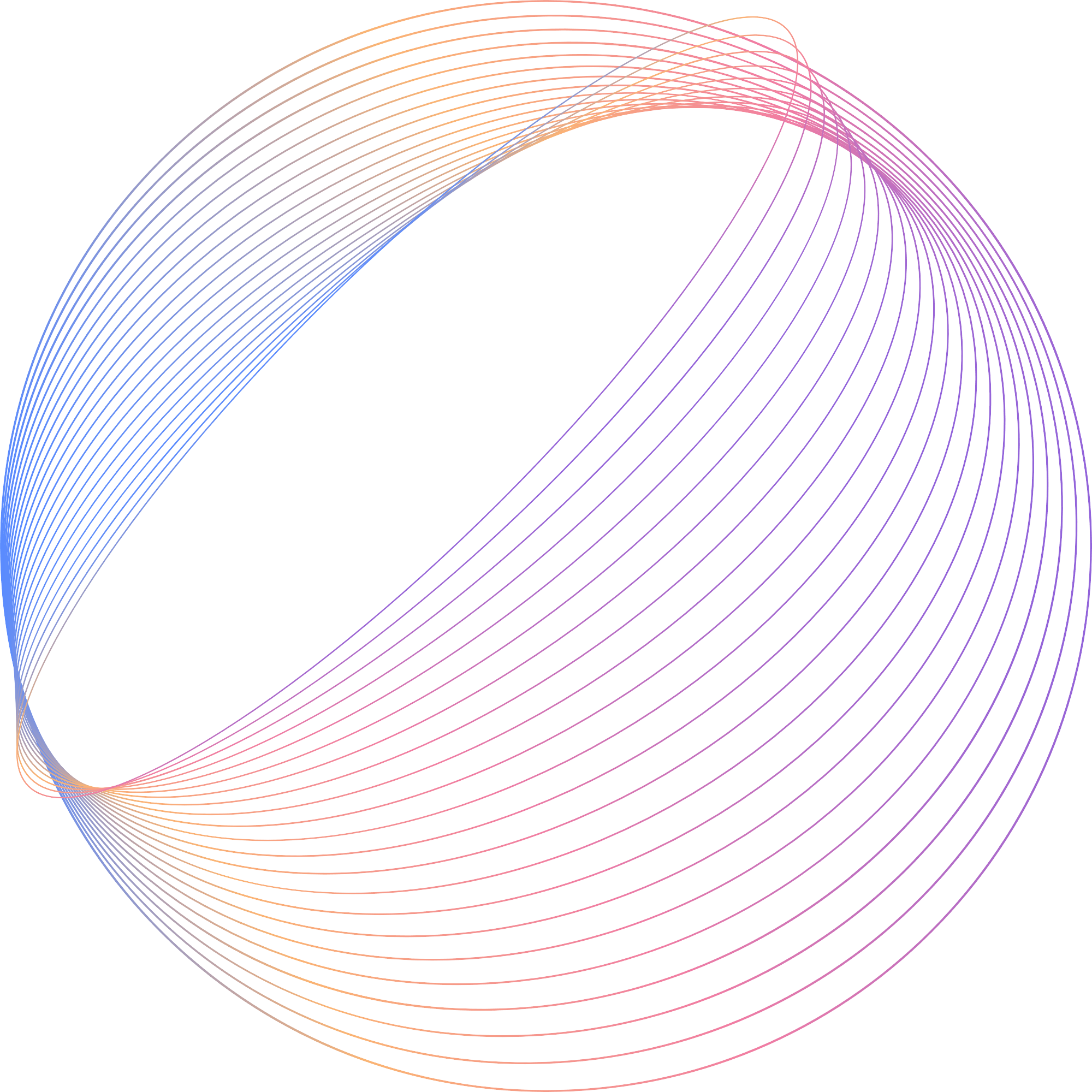 VẬN DỤNG
Theo em, trong Bảng chỉ số BMI của một nhóm, em có thể sử dụng hàm SUM hay hàm AVERAGE để đưa ra thông tin gì hữu ích?
Hàm SUM: đưa ra tổng cân nặng của nhóm.
Hàm AVERAGE: đưa ra chỉ số trung bình của chiều cao, cân nậng, chỉ số BMI của nhóm.
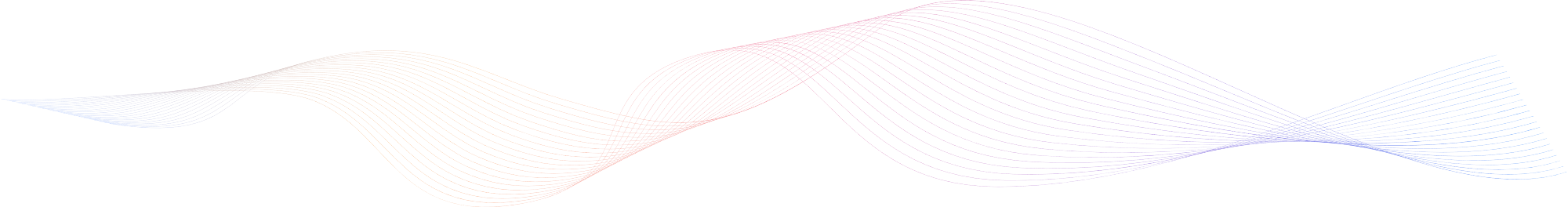 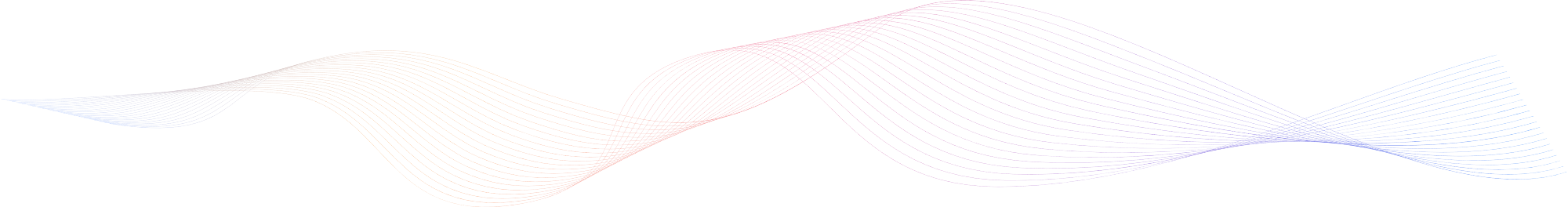 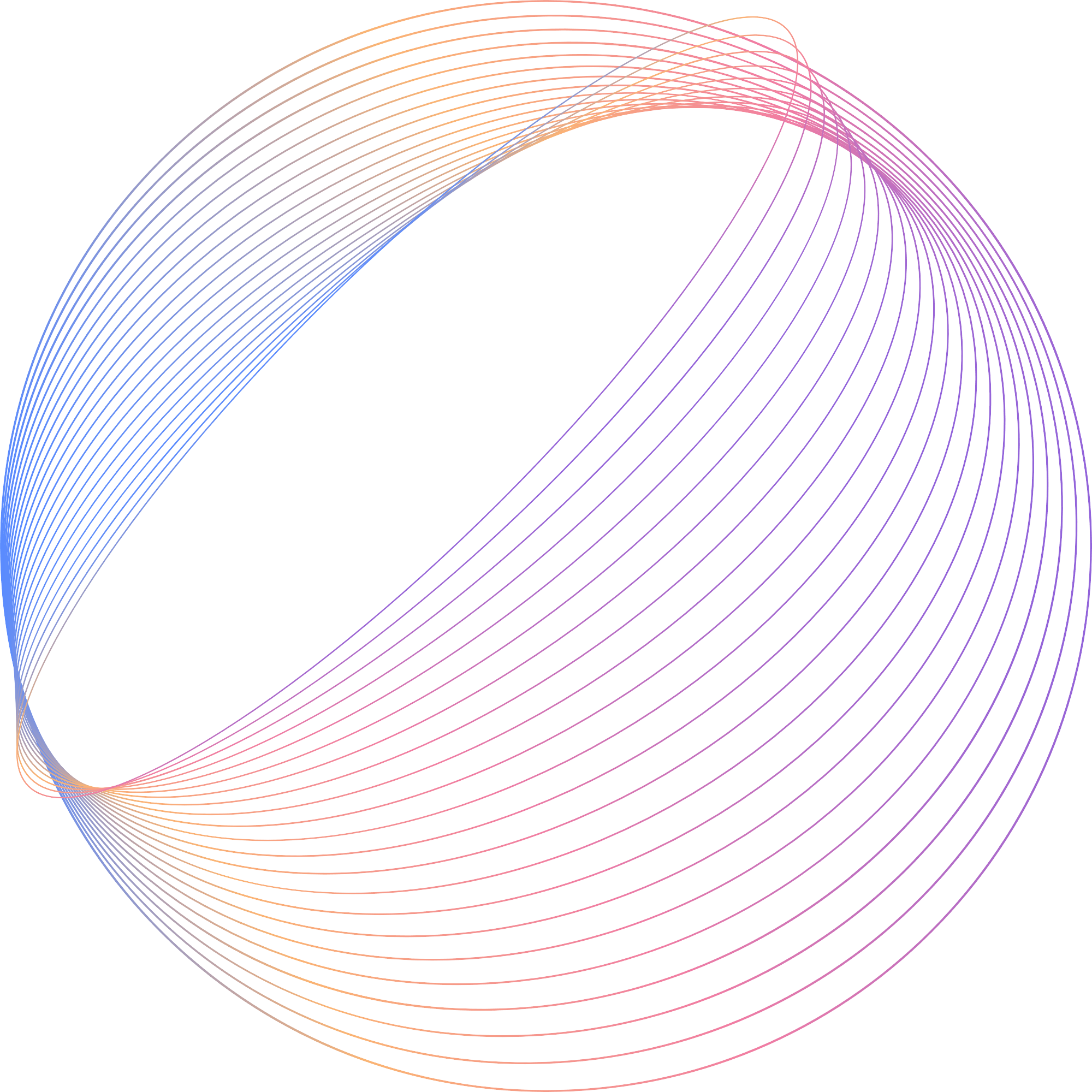 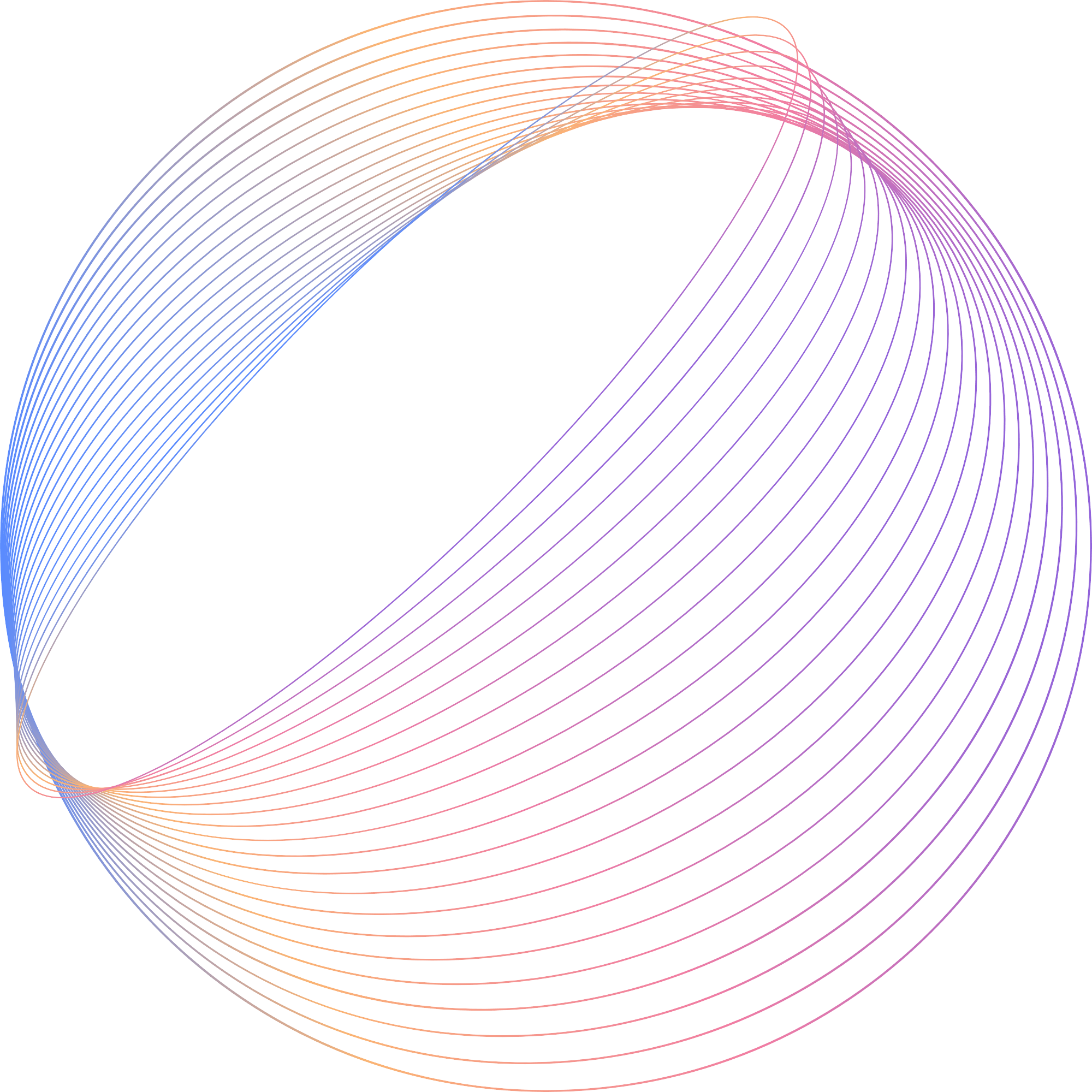 HƯỚNG DẪN VỀ NHÀ
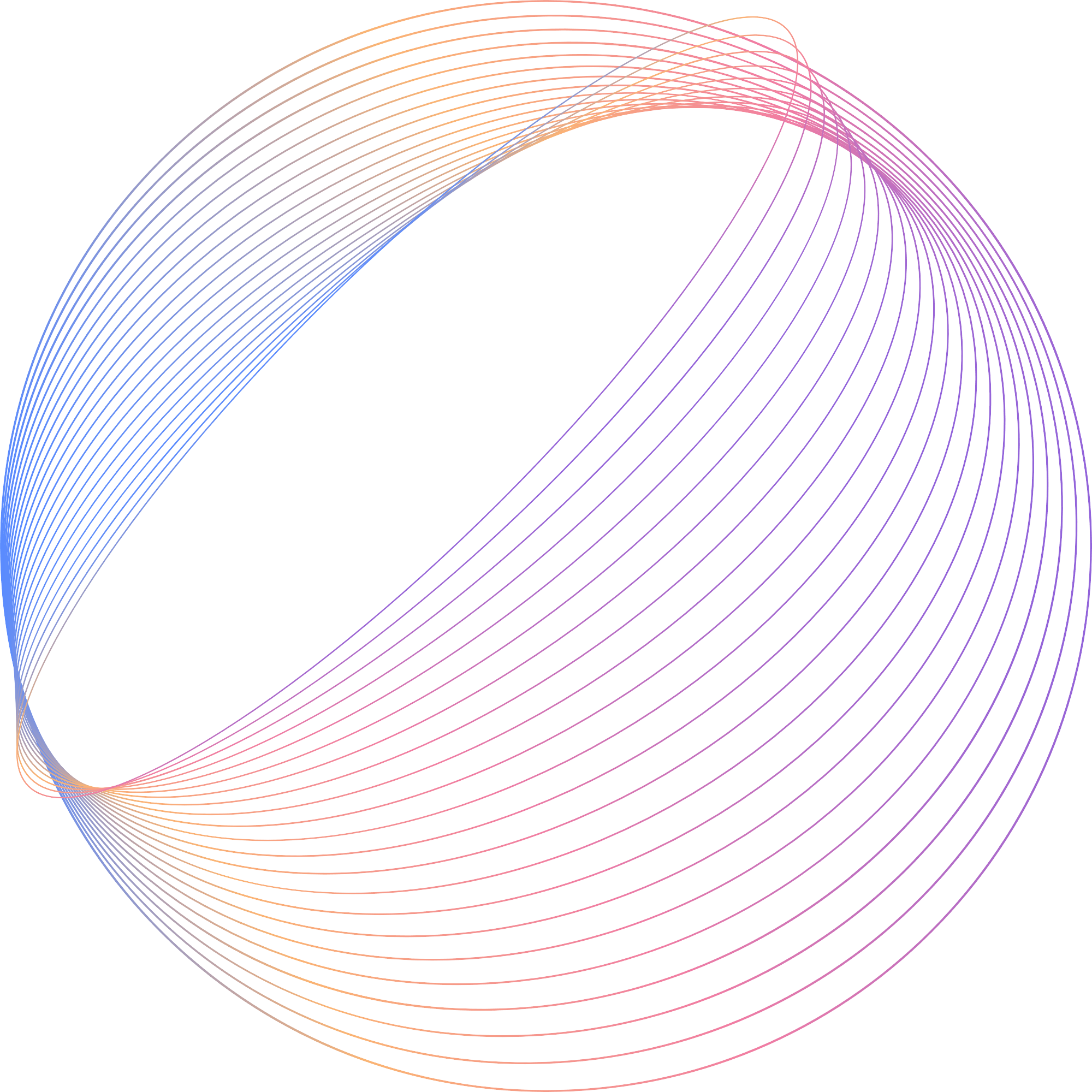 Ôn tập lại nội dung chính của bài học ngày hôm nay
Làm bài tập tự kiểm tra đánh giá, bài tập về nhà
Soạn bài mới, Bài 4: Định dạng hiển thị dữ liệu số
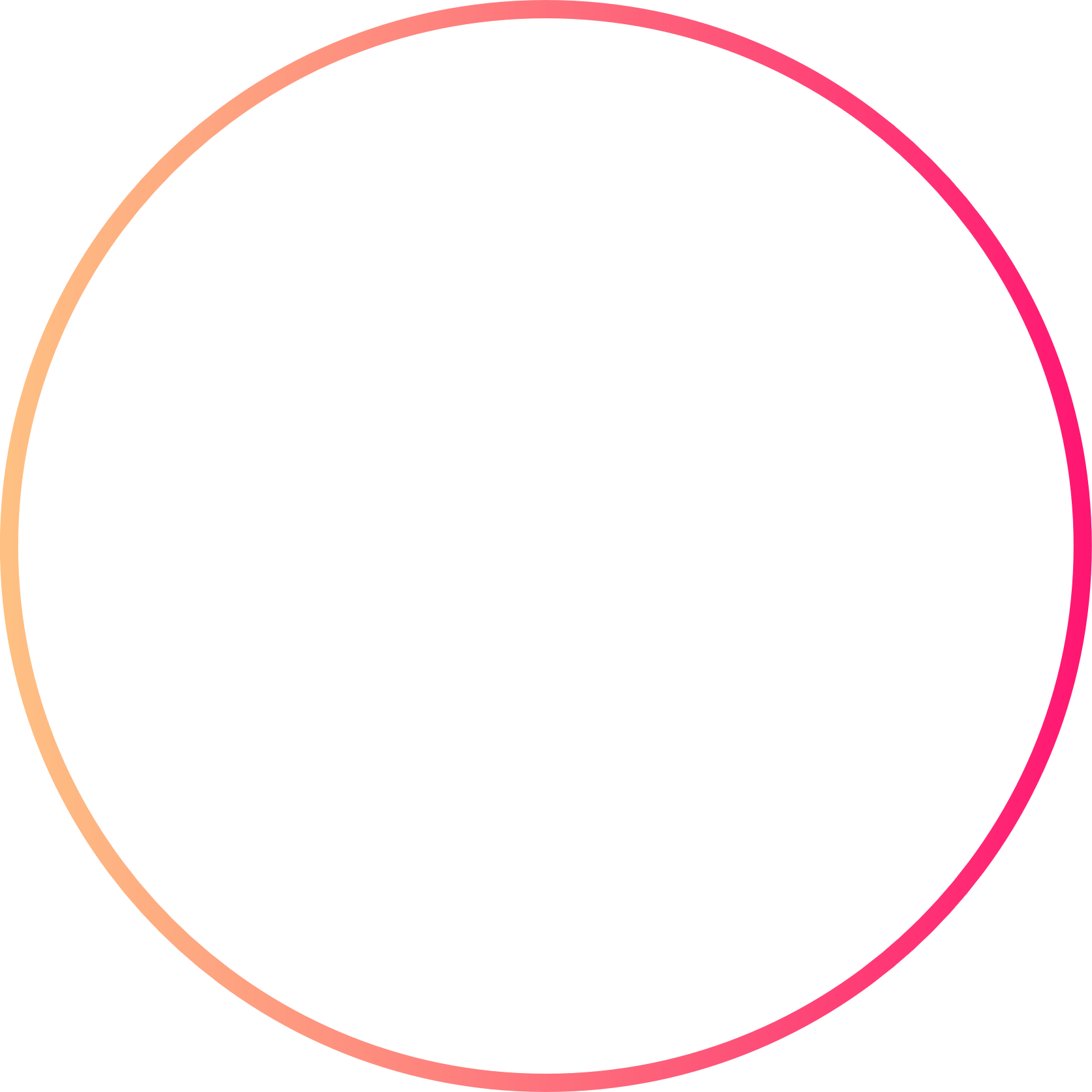 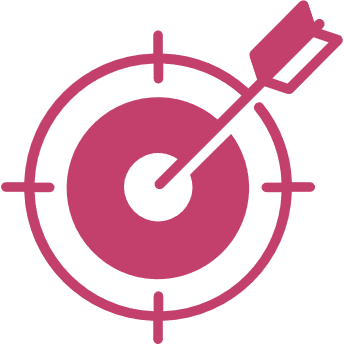 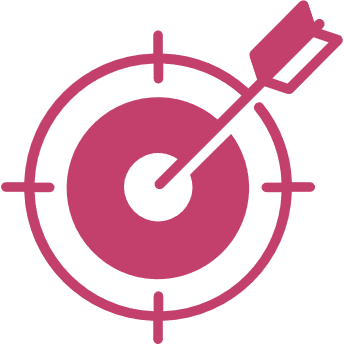 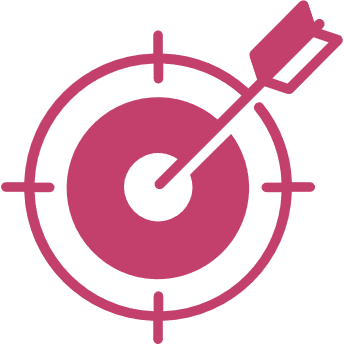 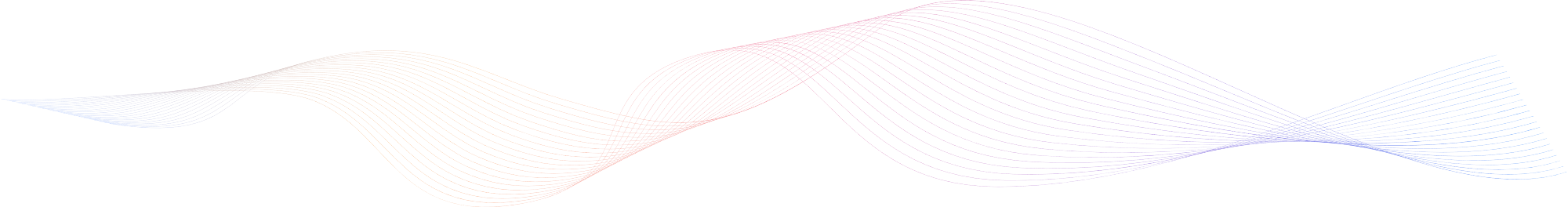 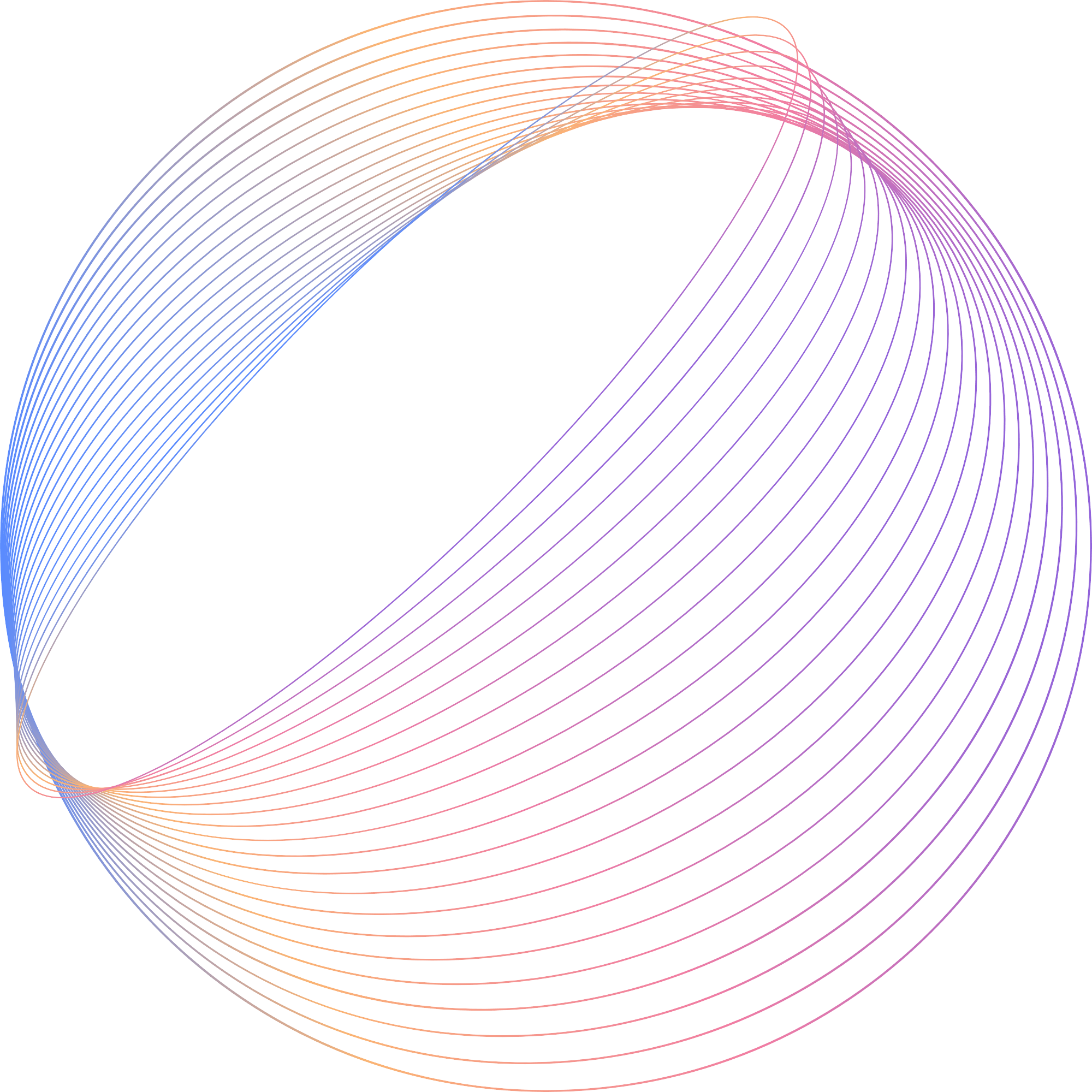 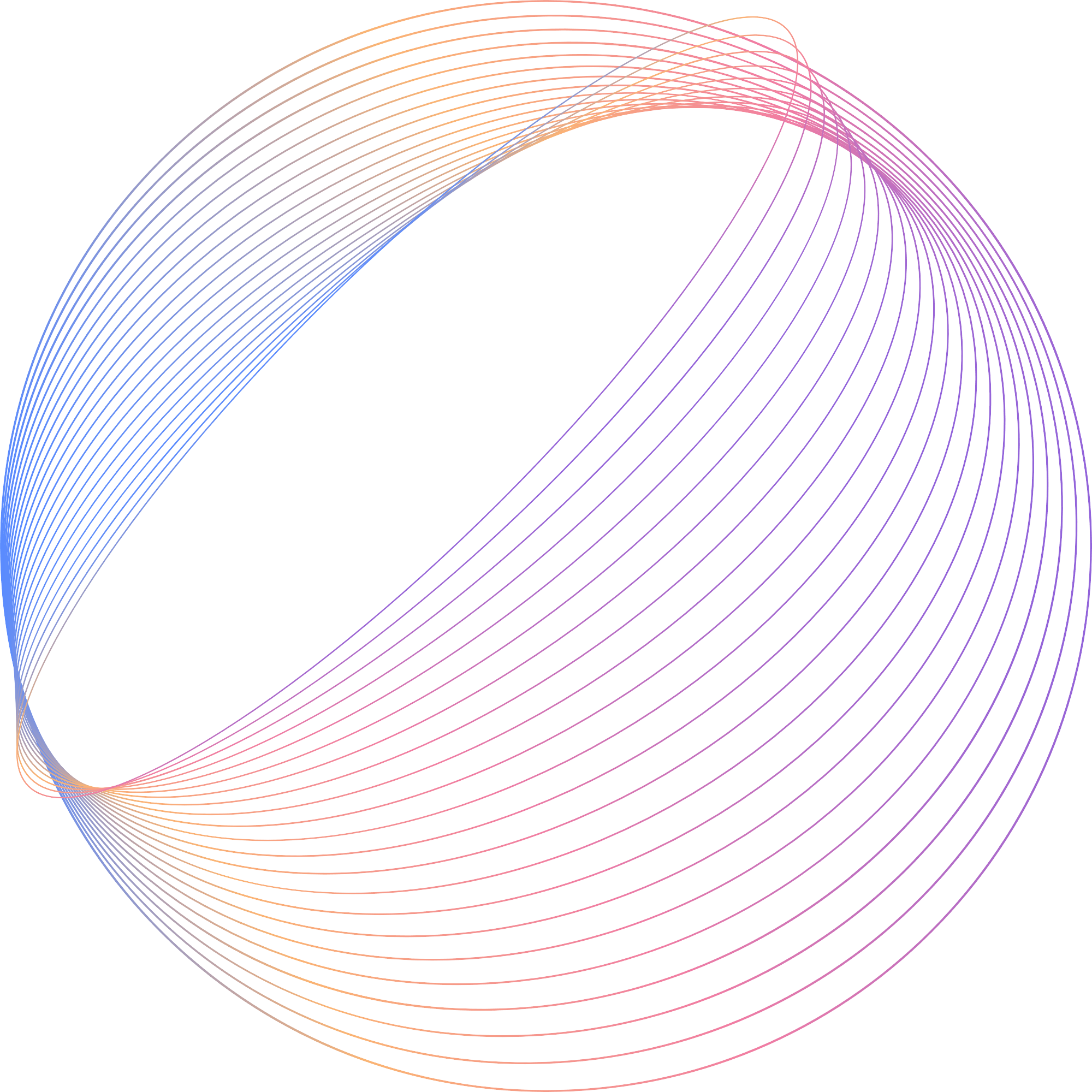 CẢM ƠN CÁC EM ĐÃ CHÚ Ý LẮNG NGHE BÀI GIẢNG!
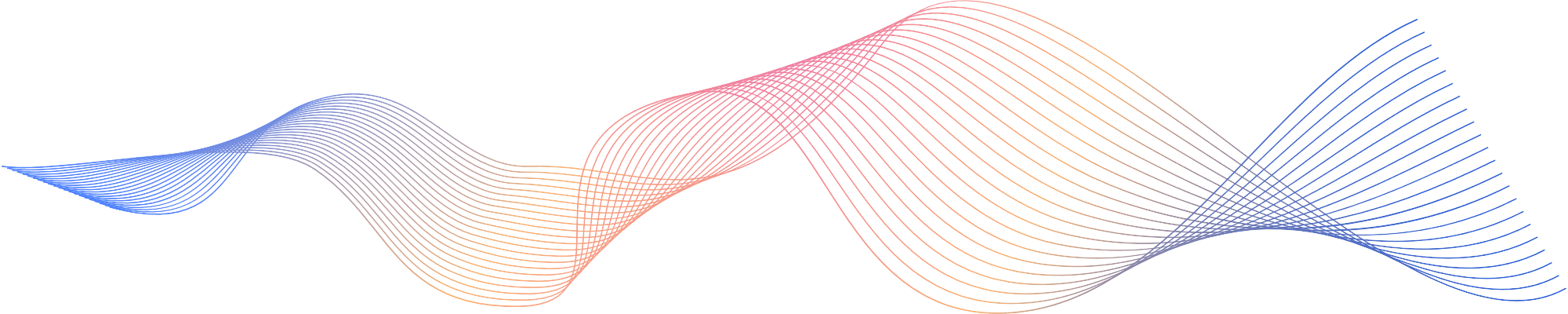